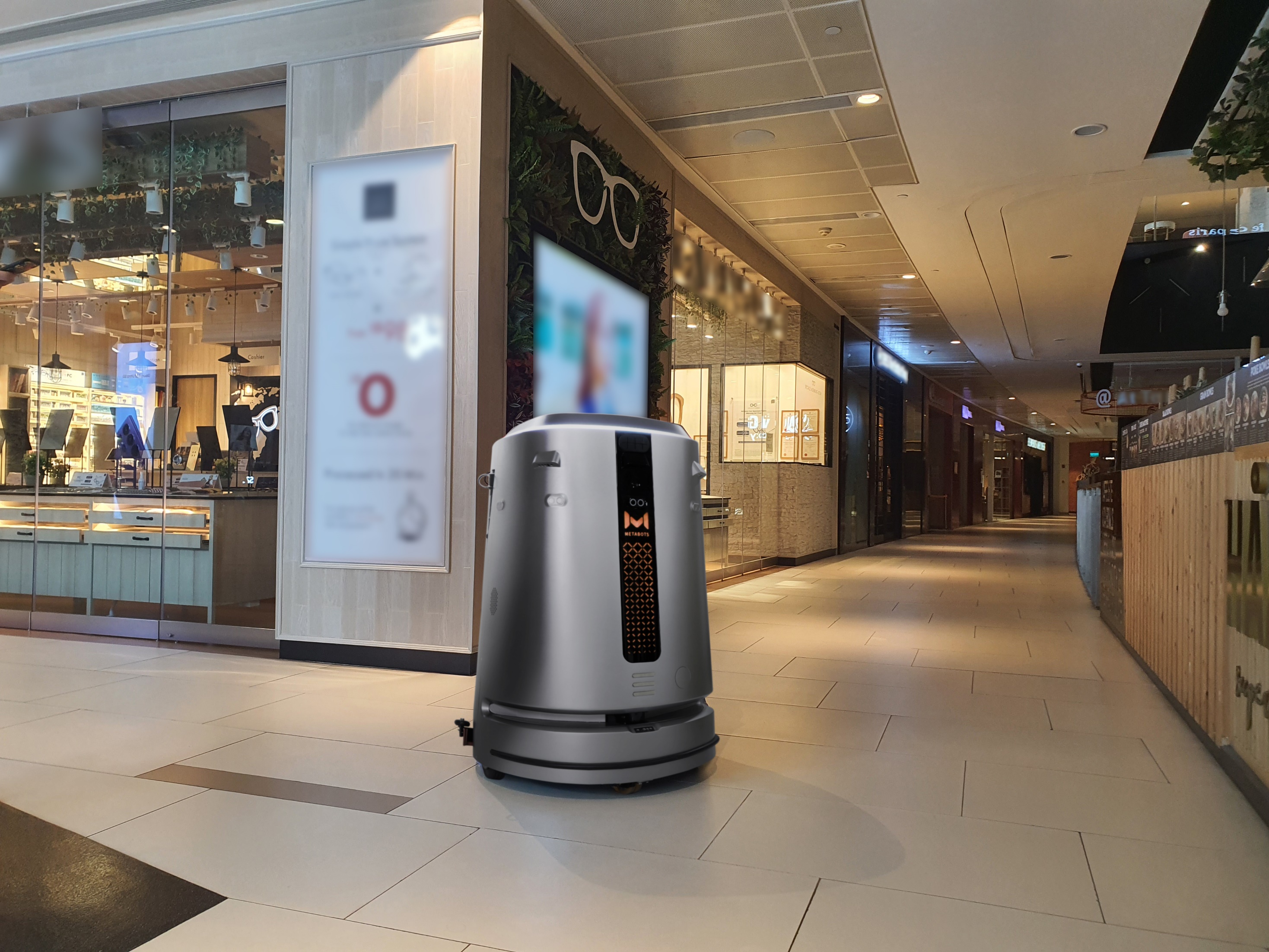 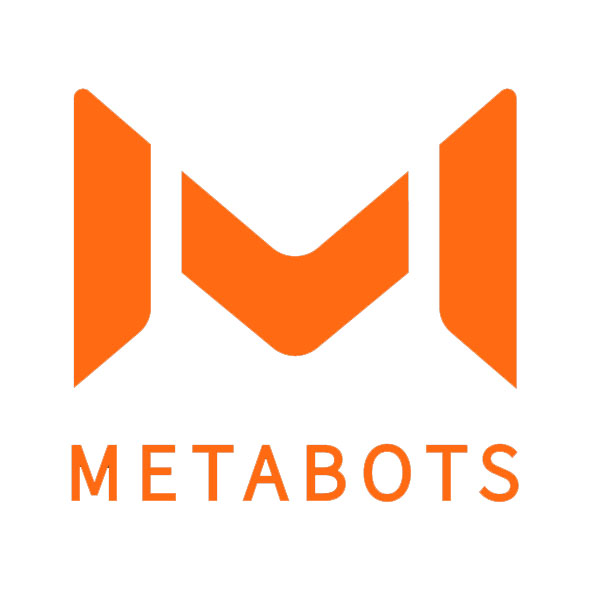 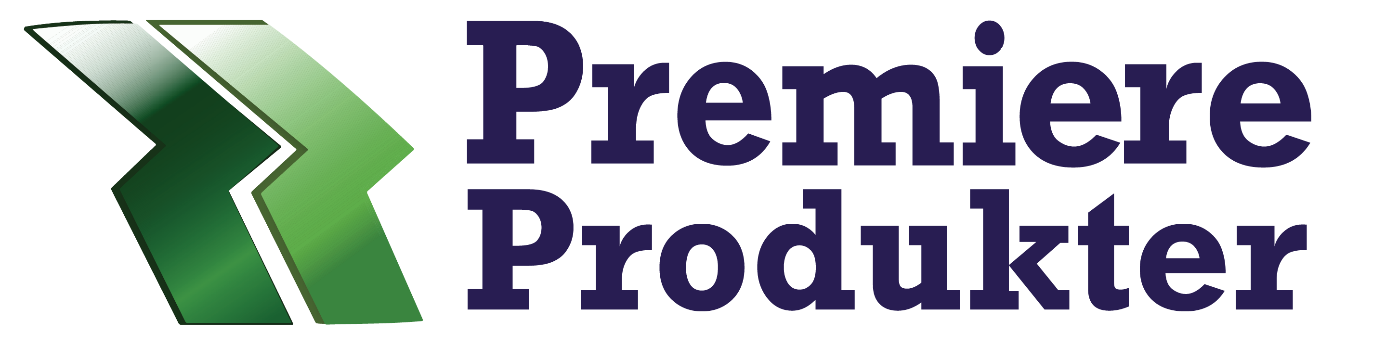 Avanserte Kobotics-løsninger
Beste praksis
[Speaker Notes: ✅]
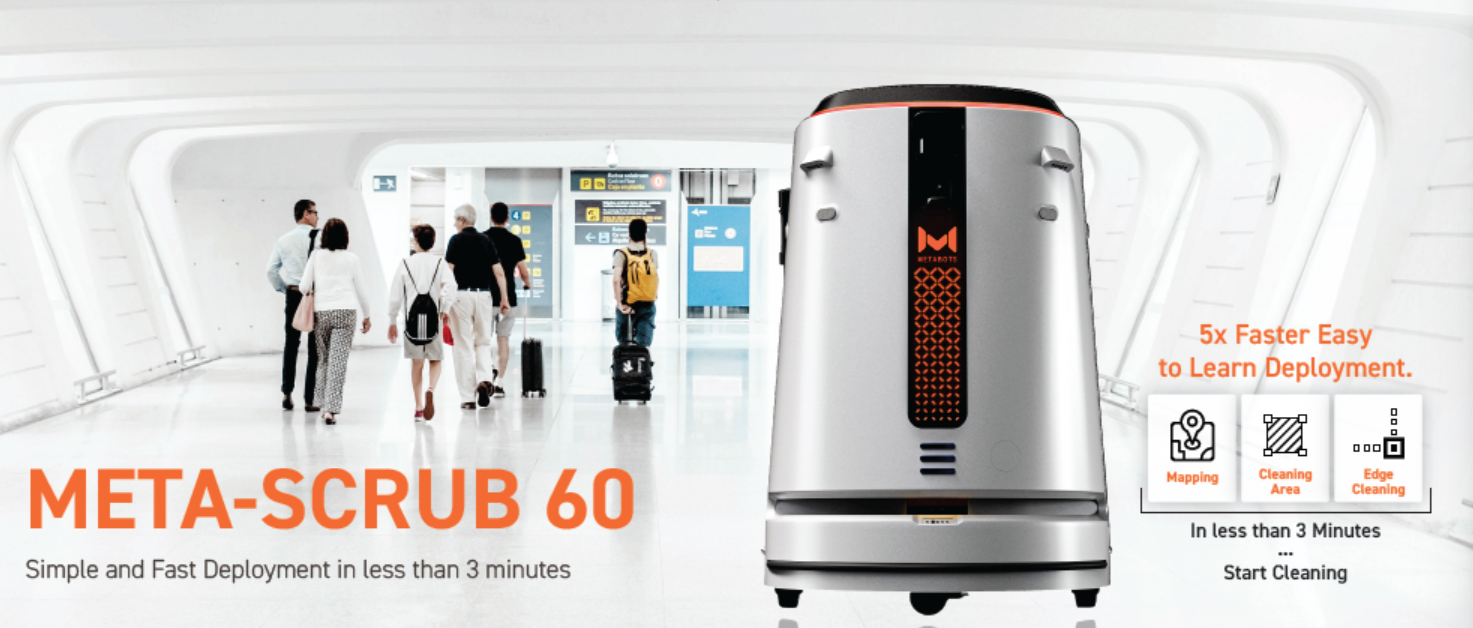 [Speaker Notes: ✅Done✅]
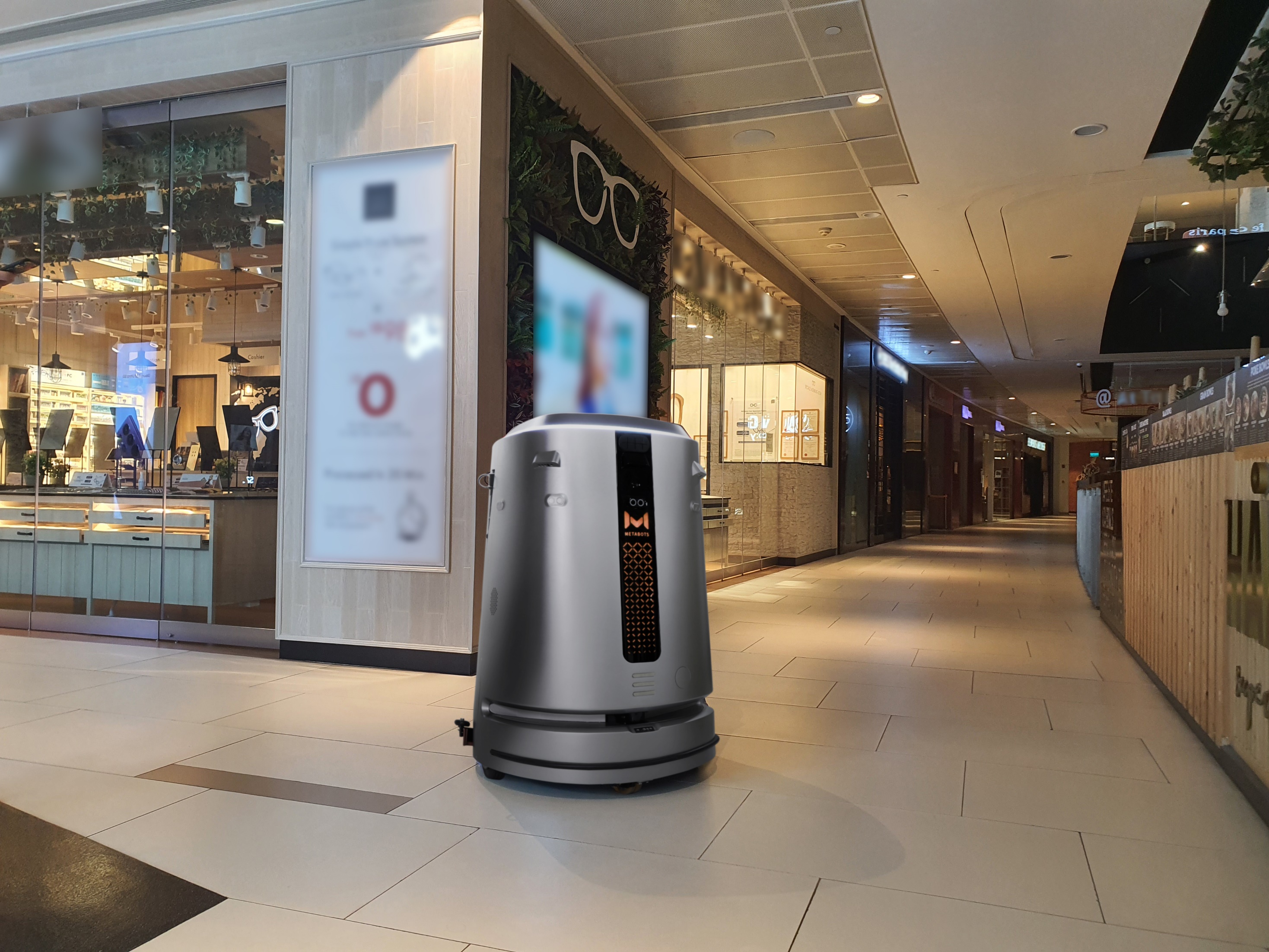 Introduksjon
Hvilke problemer kan oppstå for automatiserte rengjøringsroboter?
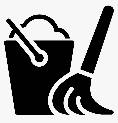 Tradisjonelle rengjøringsproblemer
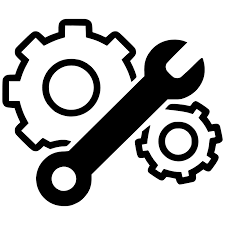 Mekanisk & Sensorer
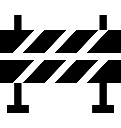 Hindringer
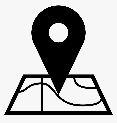 Lokalisering
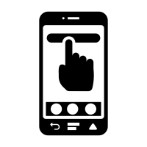 Brukergrensesnitt
[Speaker Notes: ✅Done✅]
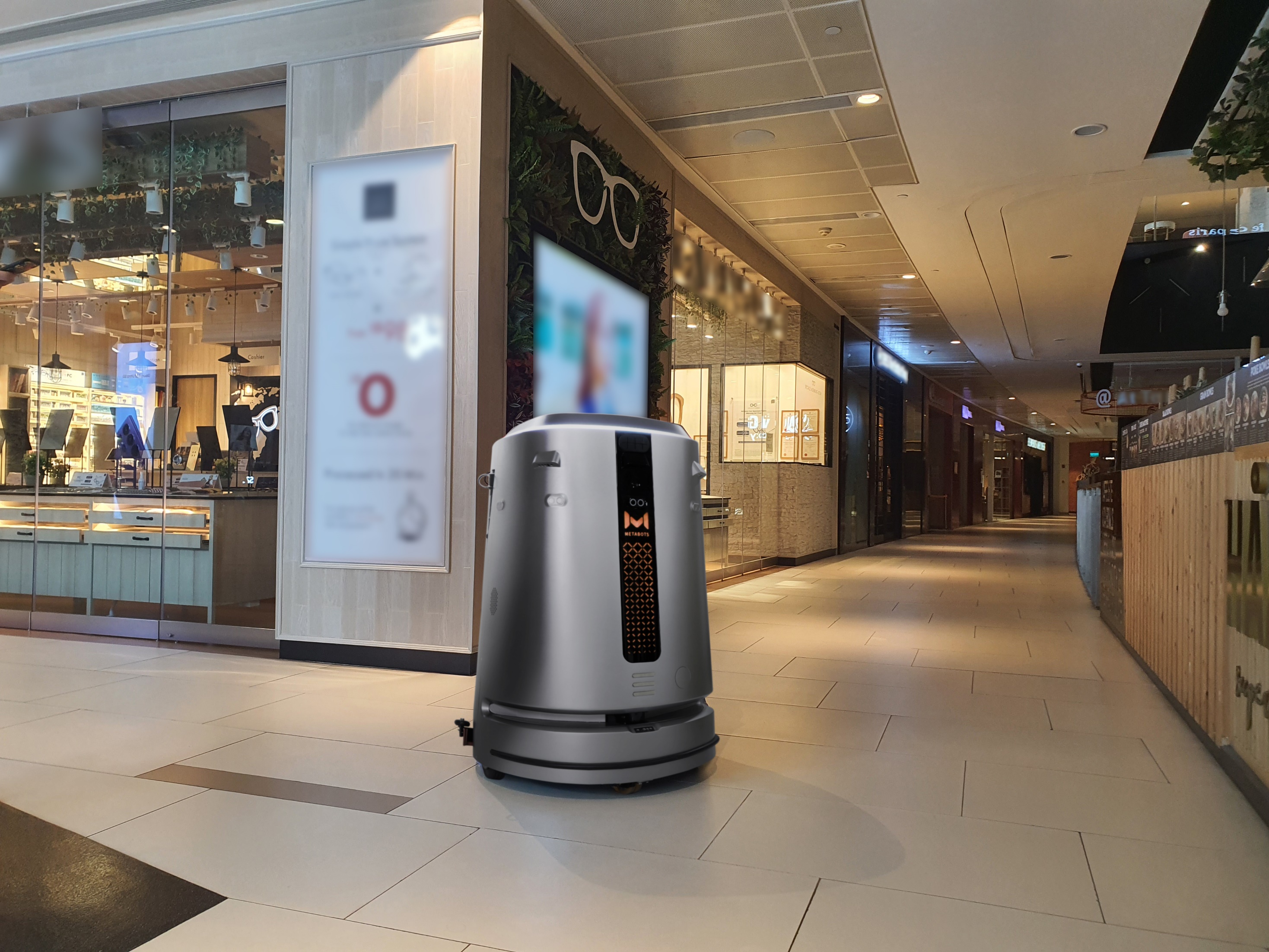 Problemløsningsprosses
Område ansvarlig
(Level 2)
Renholder
(Level 3)
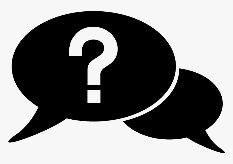 ❌ Kan ikke løse ❌
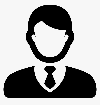 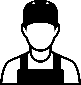 Spørsmål / problem
✅ Klarer å løse ✅
Premiere Produkter
(Level 1)
✅Klarer å løse✅
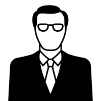 ✅Able to solve✅
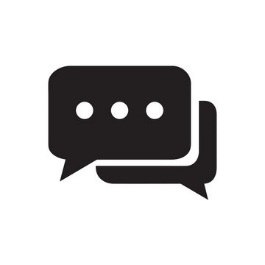 ✅ Klarer å løse ✅
METABOTS Hotline
❌ Kan ikke løse ❌
❌ Kan ikke løse ❌
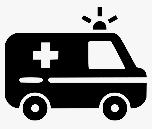 ❌ Kan ikke løse ❌
Premiere Produkter 
On-site
Robot bytte
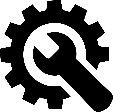 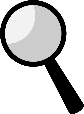 [Speaker Notes: ✅Done✅]
Part A: Before Cleaning Operations

A.1. Robot forberedelse
A.2. Sim-kort oppsett
A.3. Programvareoppdatering
A.4. Ny kartoppretting
A.5. Optimalisering av rengjøringsoppgaver
A.6. Lokalisering
A.7. Ladestasjon: Oppsett
A.8. Planlagt rengjøring
[Speaker Notes: ✅Done✅]
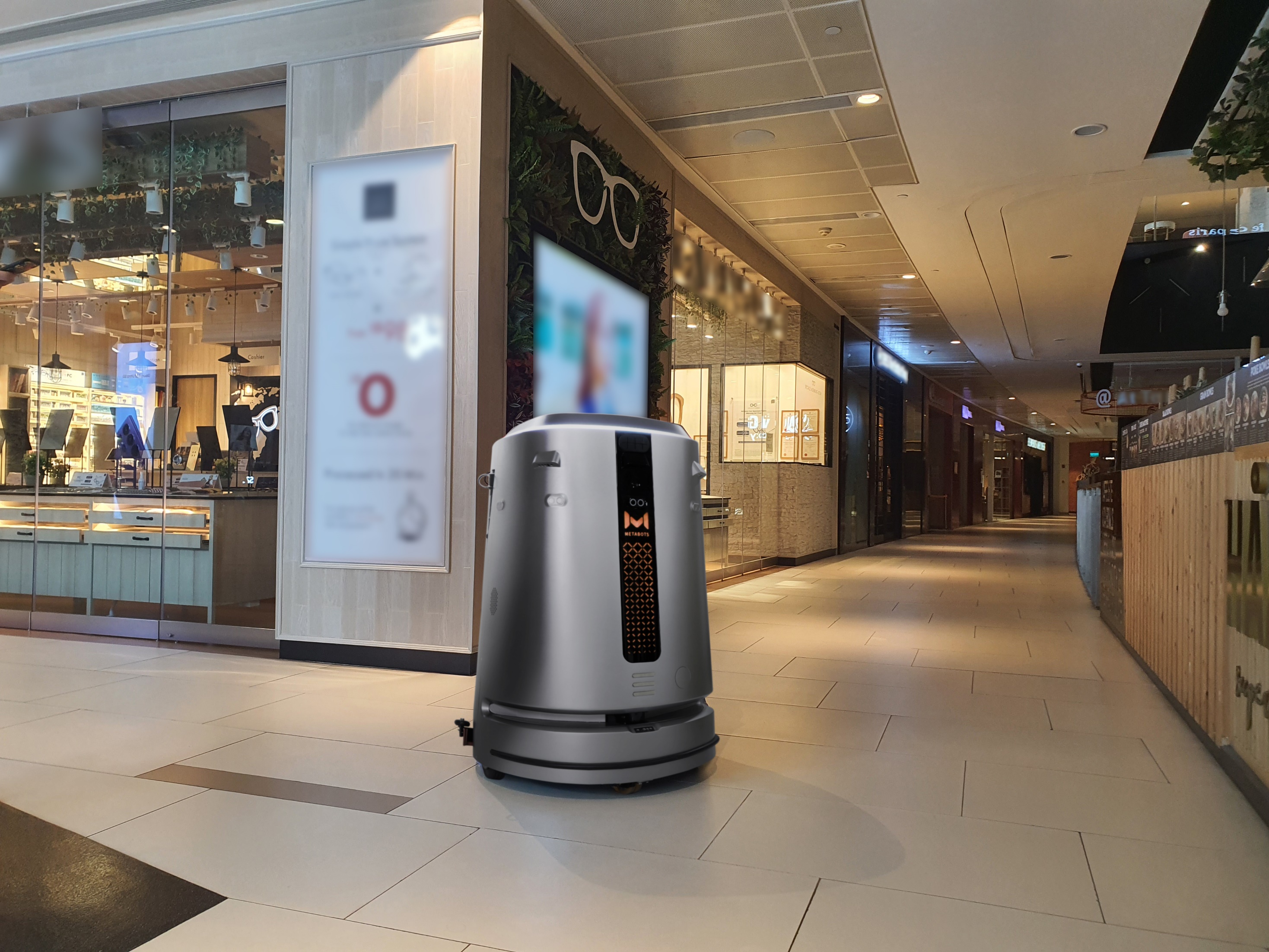 A.1.Robot Forberedelse
Sørg for at META-SCRUB 60 er klar for rengjøring.
Logg inn på METABOTS-appen med brukernavn og passord
(Robotpanel, mobil, nettbrett).
Tilkobling
Lavt
10%
META-SCRUB 60 vil ikke starte rengjøringsoperasjon
Eller
META-SCRUB 60 stopper rengjøringen
META-SCRUB 60 vil returnere til: Ladestasjon
Eller
QR parkeringskode
Eller
Tilfeldig plassering
Batterinivå
Lavt
10%
Rentvannstank
Energi
Høyt
90%
Skittenvannstank
[Speaker Notes: ✅Done✅
What is the % for Battery / clean water tank / Recovery tank /]
A.1.Robot Forberedelse
Hvordan fylle på META-SCRUB 60 rentvannstank?
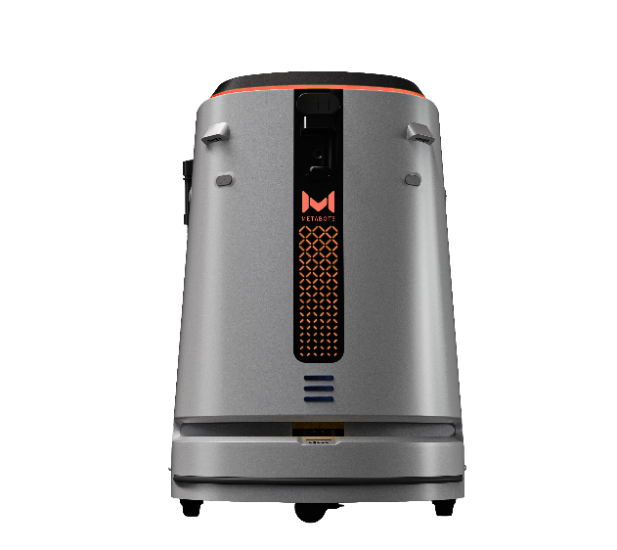 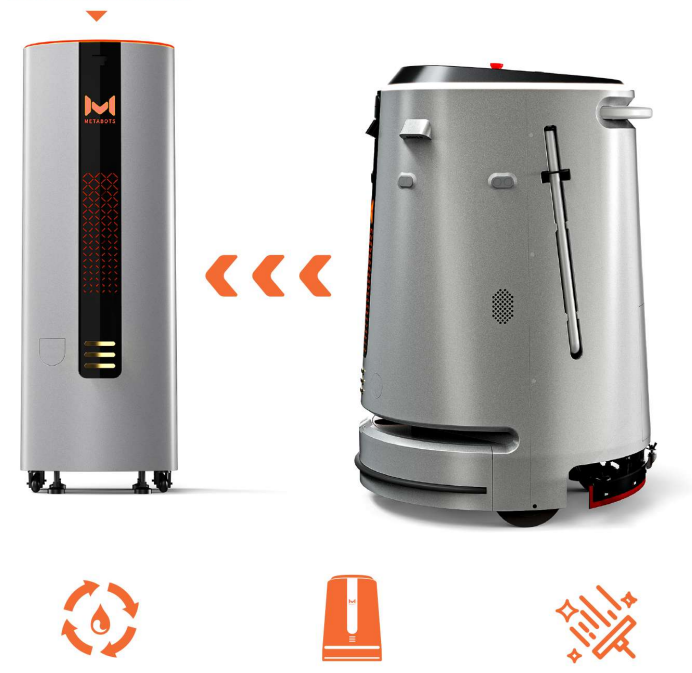 Krever integrert ladestasjon
Auto-Påfyll
(Front)
❌
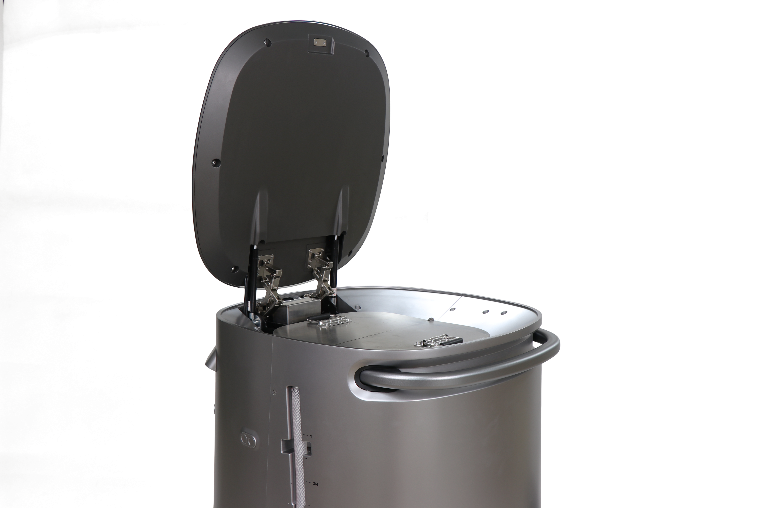 Bruk en vannslange eller bøtte for å fylle på
Manuell Påfyll
(Topp)
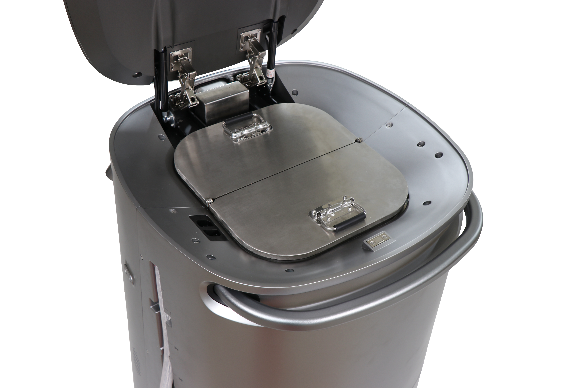 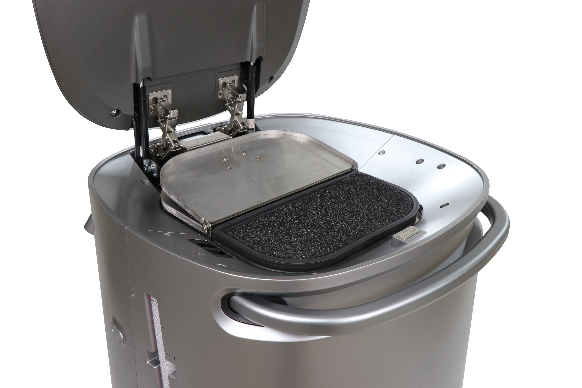 ✅
[Speaker Notes: ✅Done✅
What is the % for Battery / clean water tank / Recovery tank /]
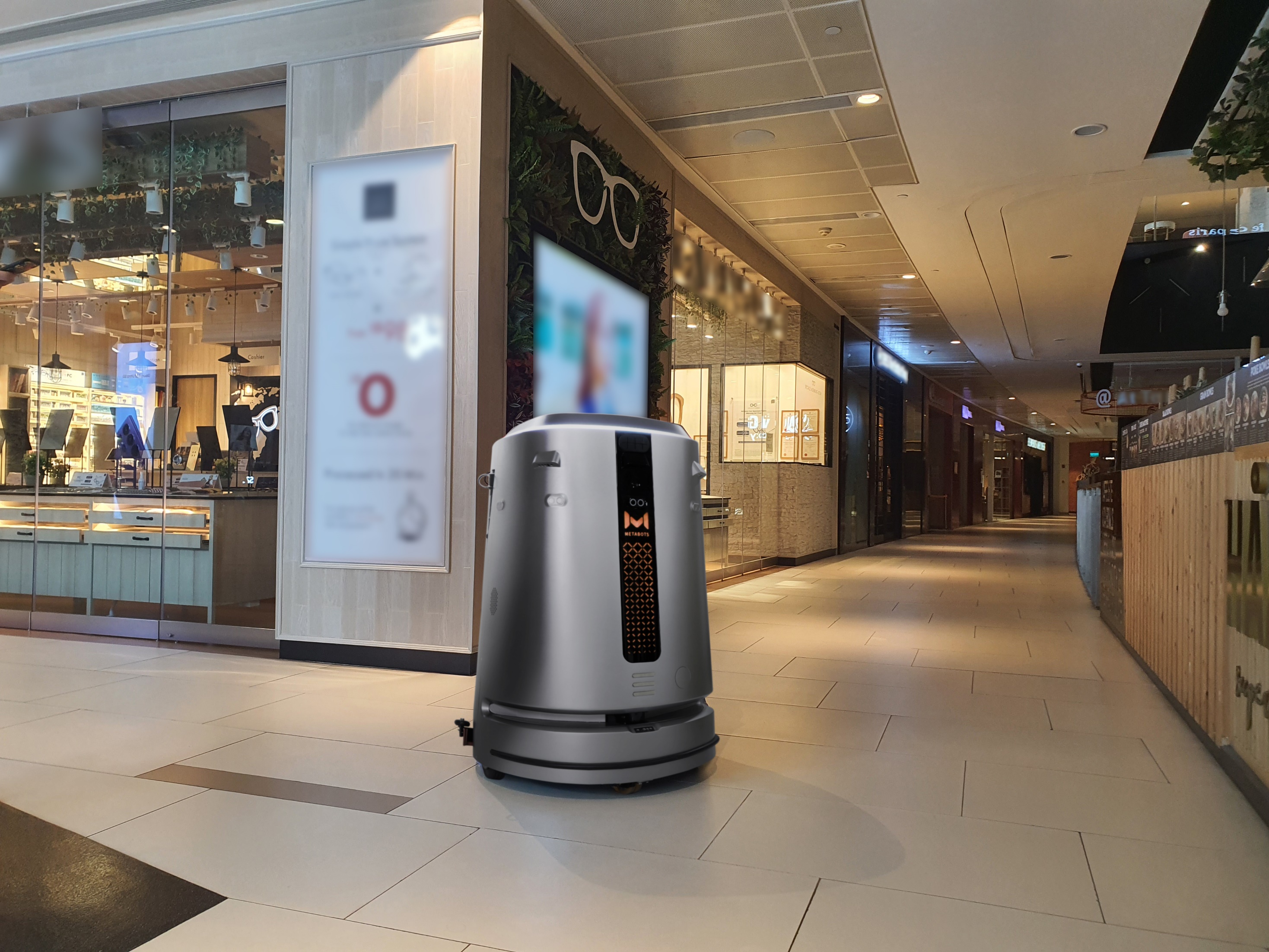 A.2. Sim-kort oppsett
Sim-kort og 4G-tilkobling lar Meta-Scrub 60:
Send varsler om robotstatus og rengjøringsoperasjoner (lang rekkevidde).
Få tilgang til forskjellige METABOTS-oppdateringer
How to Set-up?
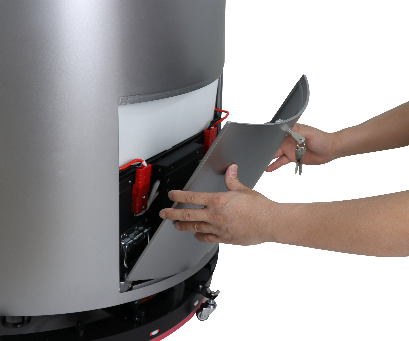 Standard Sim-kort
(Uten Adapter)
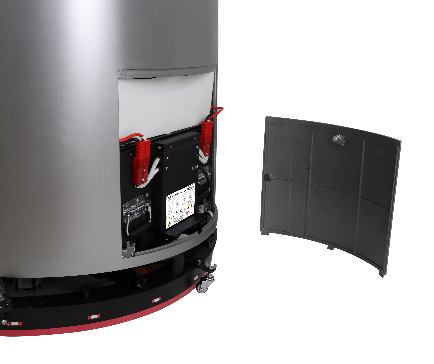 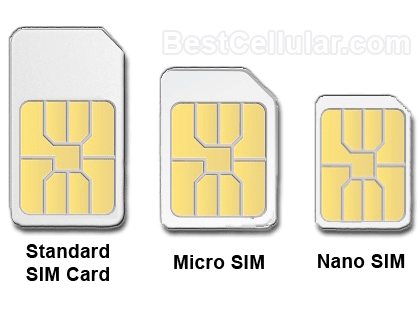 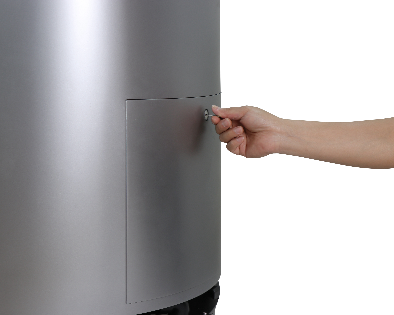 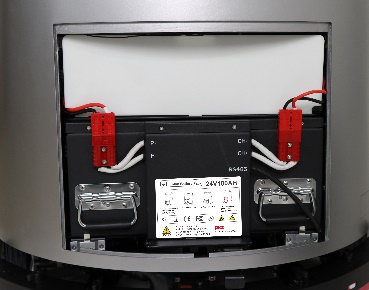 Micro Sim-kort
(Adapter trengs)
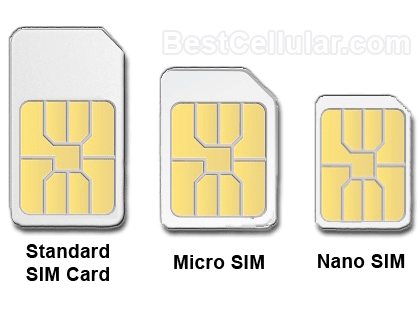 Sett inn sim-kort
Åpne Teknisk bakpanel
Fjern det svarte panelet
Nano Sim-kort
(Adapter trengs)
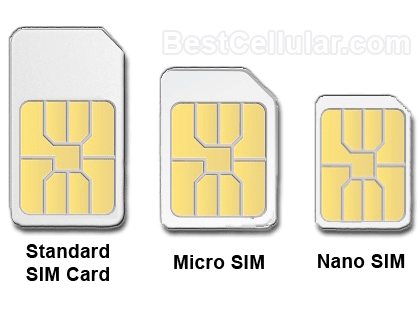 Når simkortet er satt inn – start roboten på nytt
Sim-kort informasjon:
 Sim-kortet må ha data-sim abonnement og ikke et   vanlig telefon abonnement.
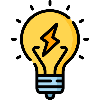 [Speaker Notes: ✅Done✅
What is the % for Battery / clean water tank / Recovery tank /]
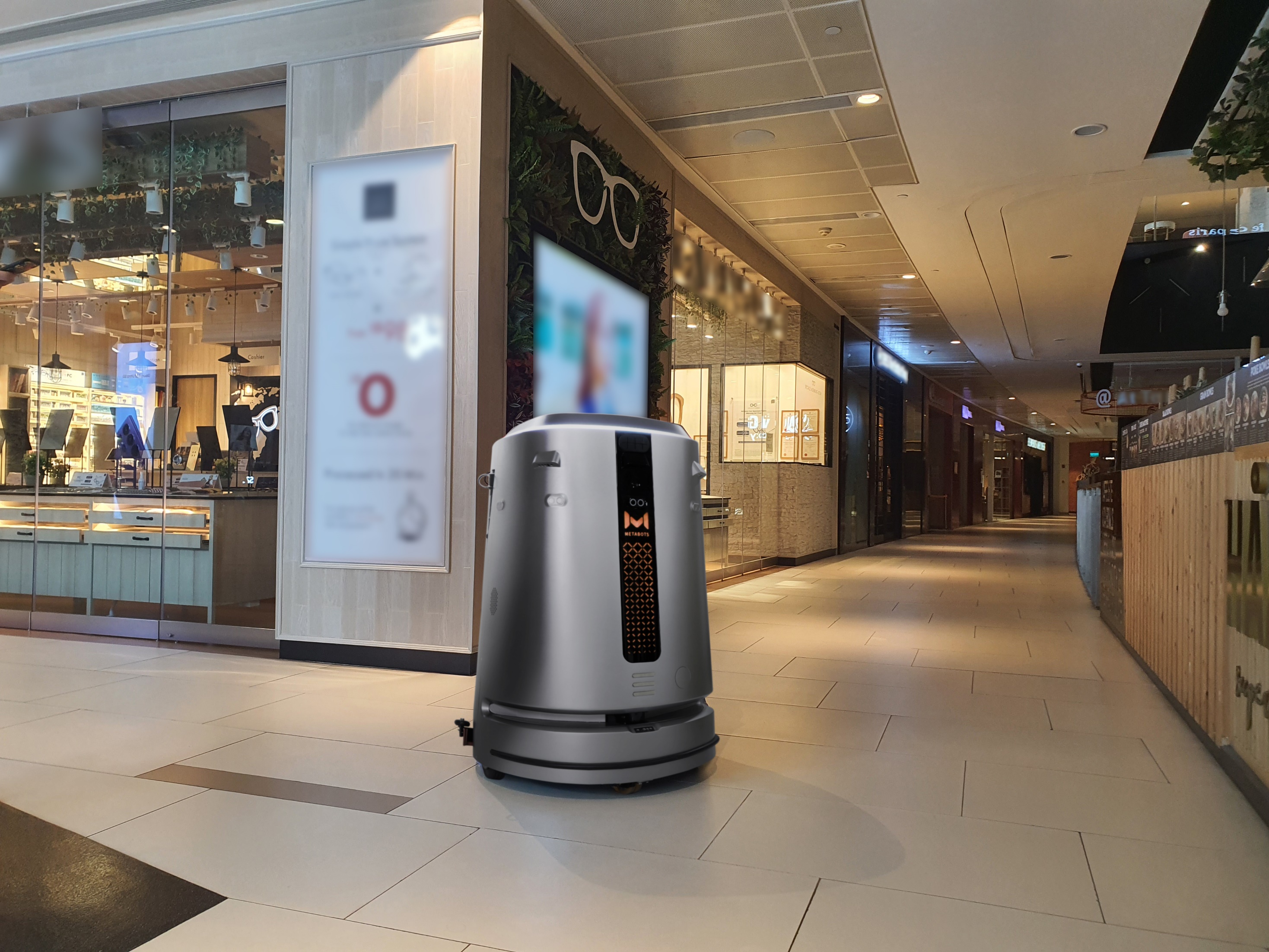 A.3.Software Oppdatering
Hvorfor er det viktig å oppdatere META-SCRUB 60?
Maksimere brukeropplevelsen gjennom enkelt grensesnitt
Få tilgang til de nyeste funksjonene og oppgraderingene
Forbedre META-SCRUB 60 rengjøringsoperasjoner og ytelser
[Speaker Notes: ✅Done✅
What is the % for Battery / clean water tank / Recovery tank /]
A.3.Software Oppdatering
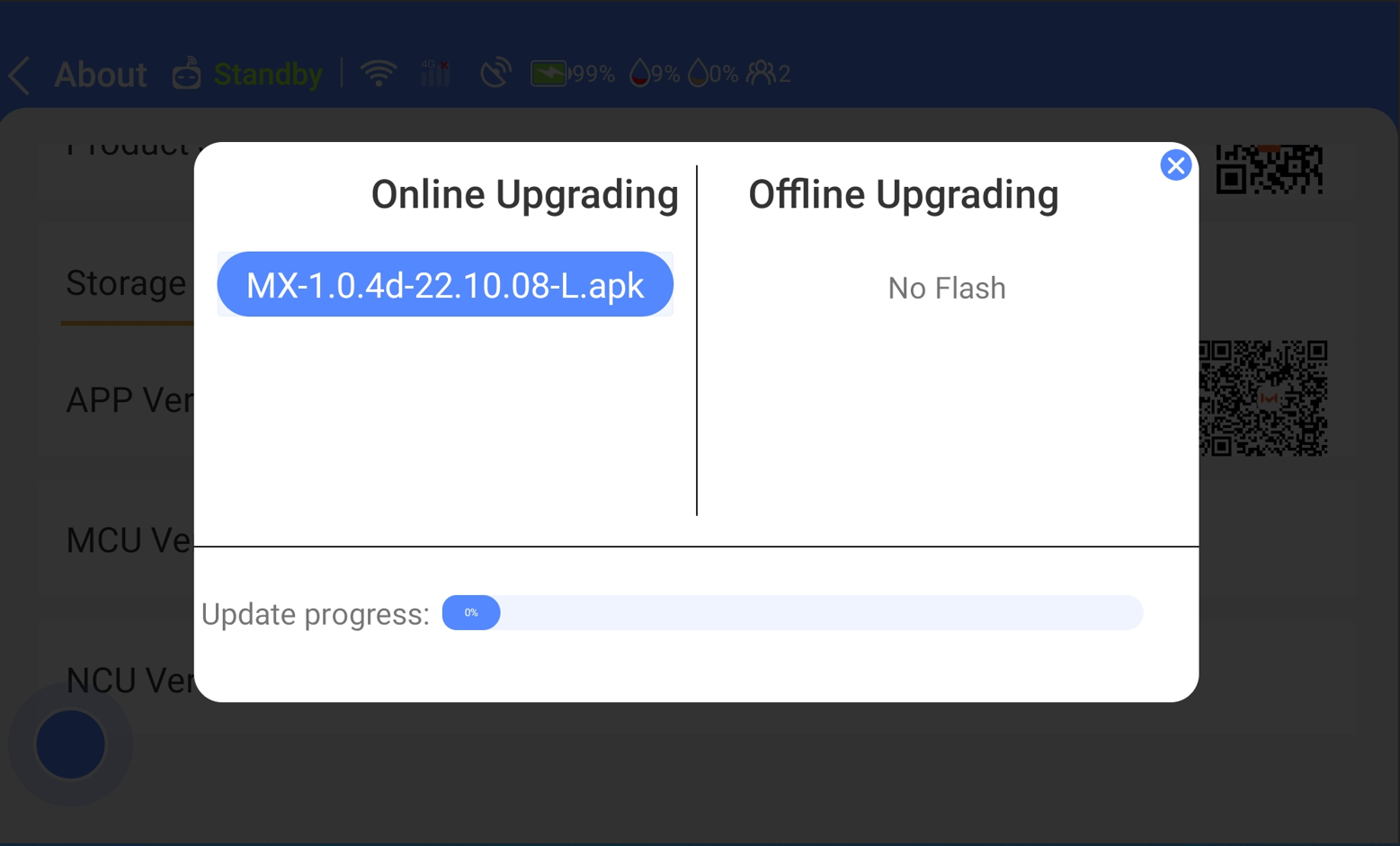 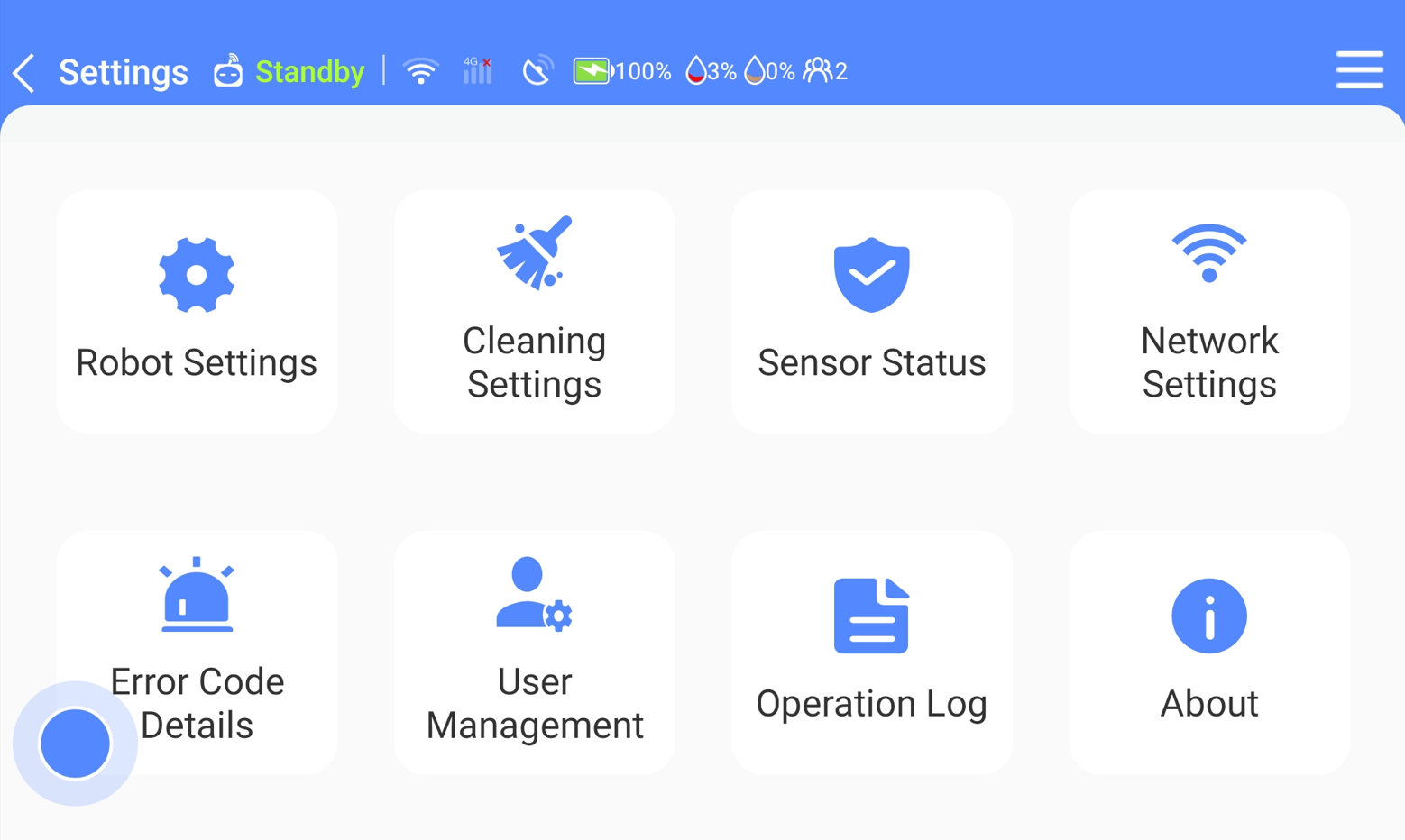 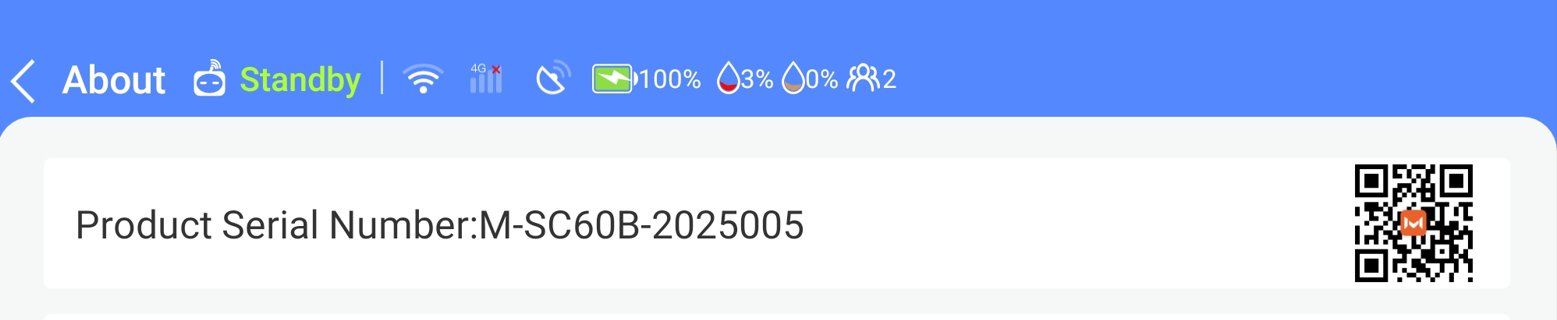 Robot QR Code
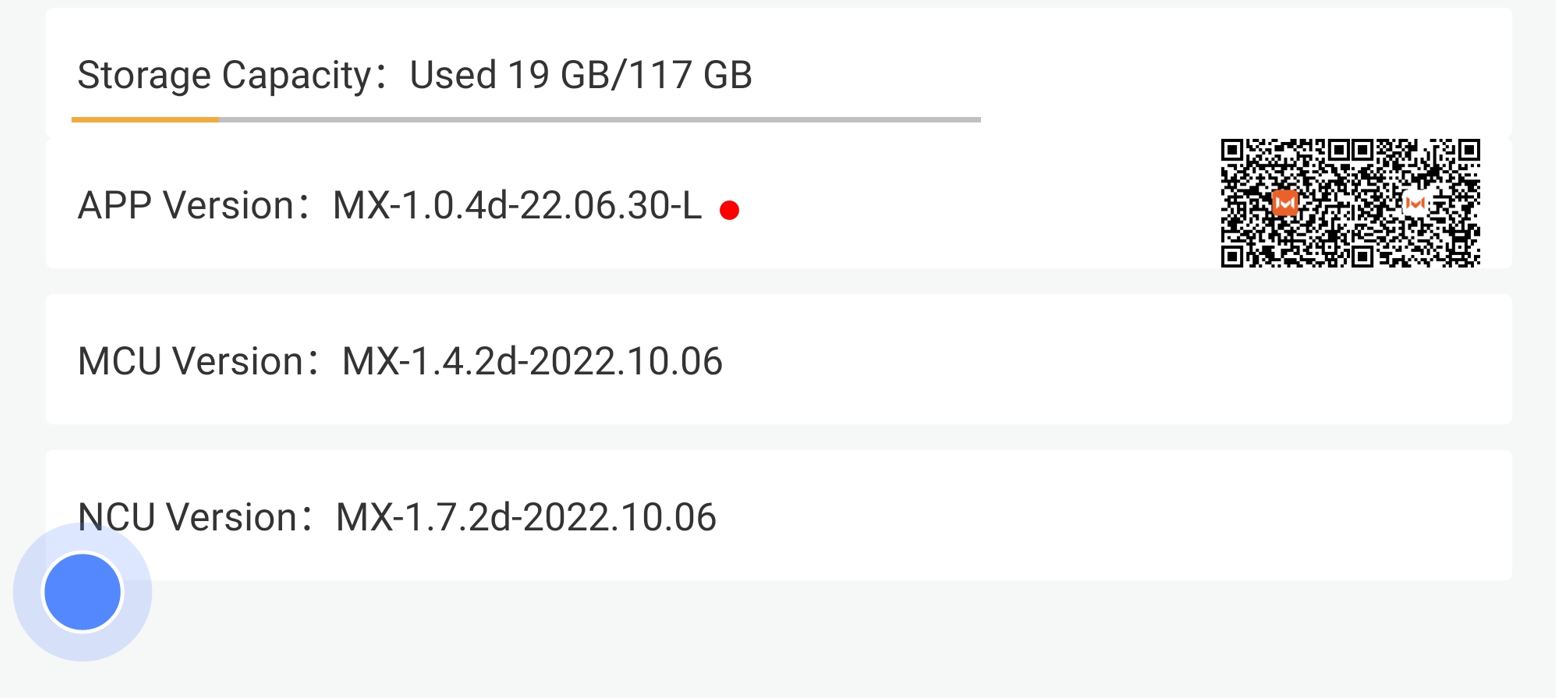 Last ned METABOTS APP
Brukergrensesnitt
Short Range
Long Range
Rengjøringsverktøy
Se regelmessig etter oppdateringer
Navigasjons-kontroller
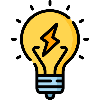 Når oppdateringen er fullført, må META-SCRUB 60 startes på nytt.
[Speaker Notes: ✅Done✅
What is the % for Battery / clean water tank / Recovery tank /]
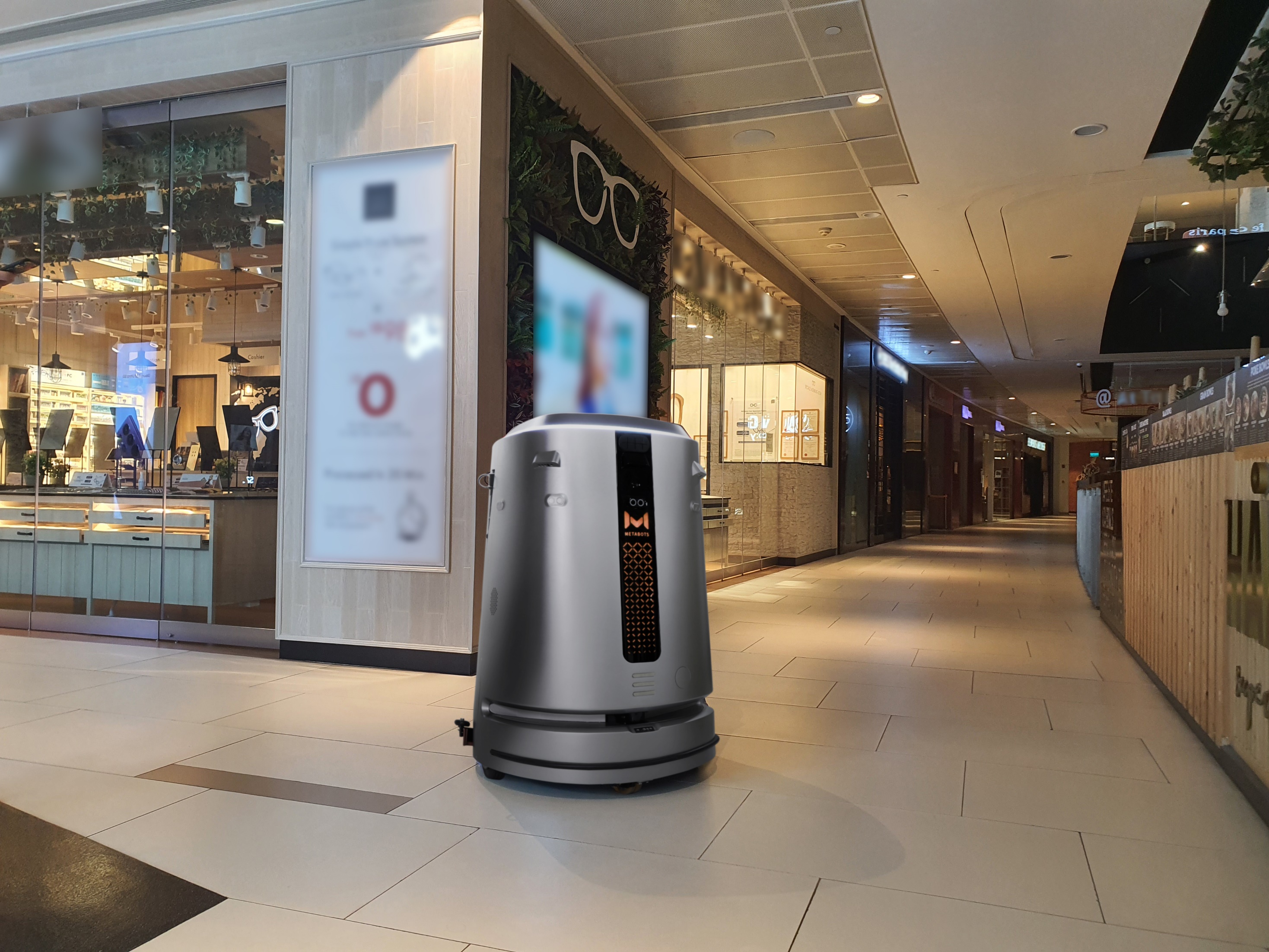 A.4.Ny kartoppretting
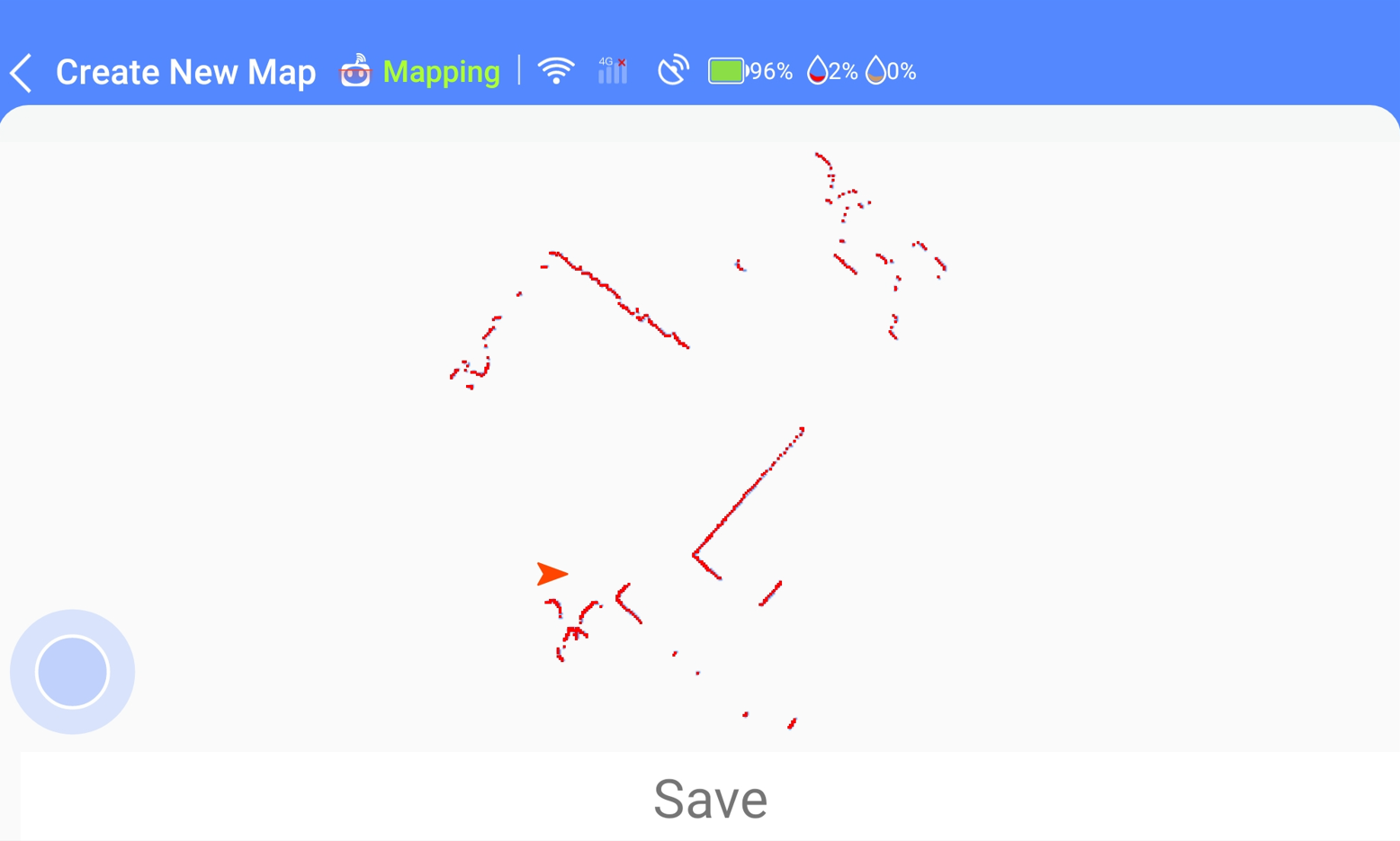 Beste Praksis


Skyv META-SCRUB 60 med klokken langs veggen*. 


Skyv META-SCRUB 60 mot klokken langs veggen*.  

*(Ikke skann mindre enn 50 cm fra veggen).
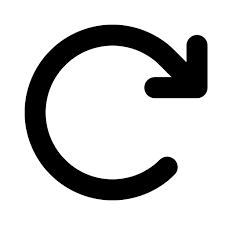 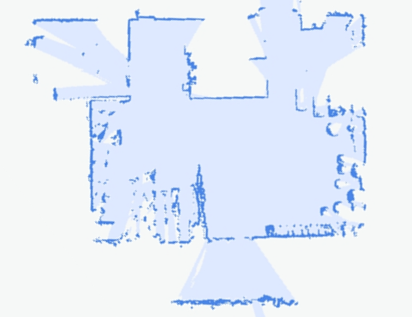 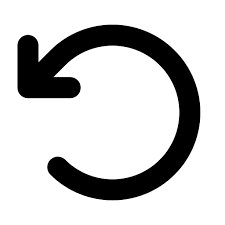 X2
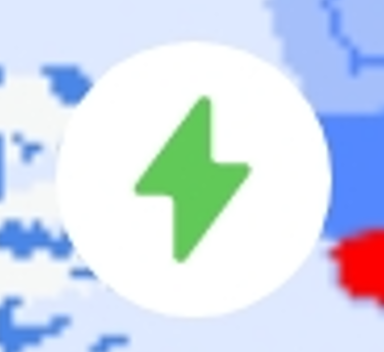 Flere referansepunkter - tomme områder = Stabil Lokalisering
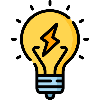 [Speaker Notes: ✅]
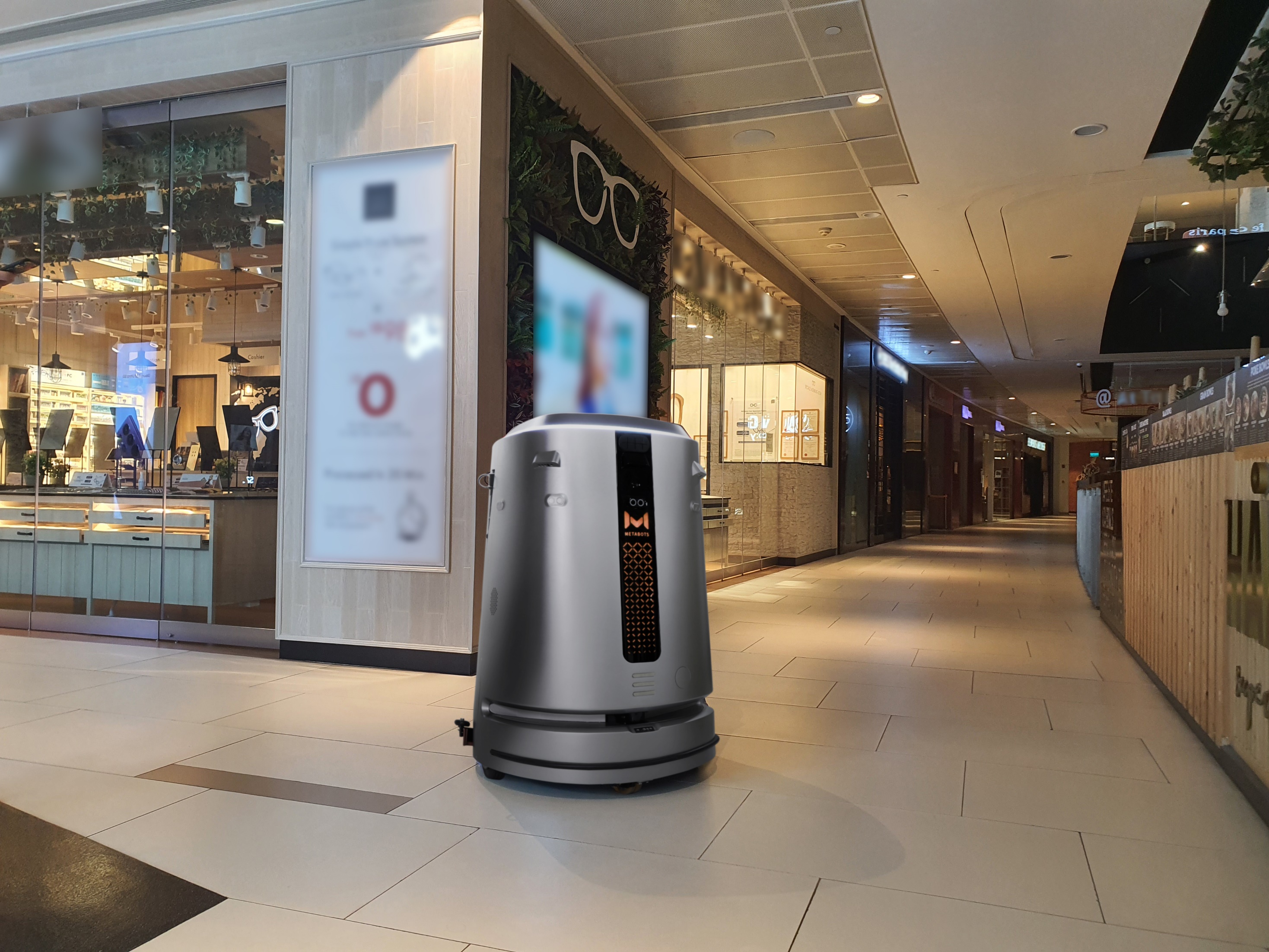 A.5. Optimalisering av rengjøringsoppgaver
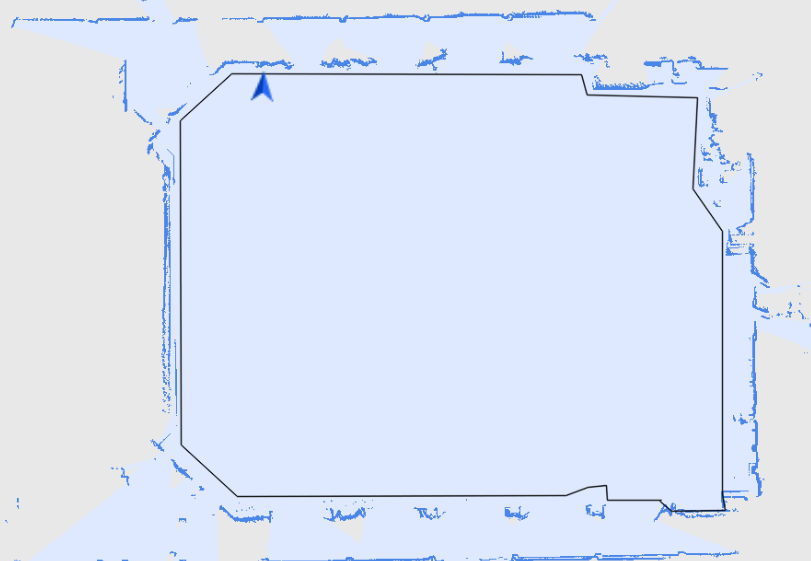 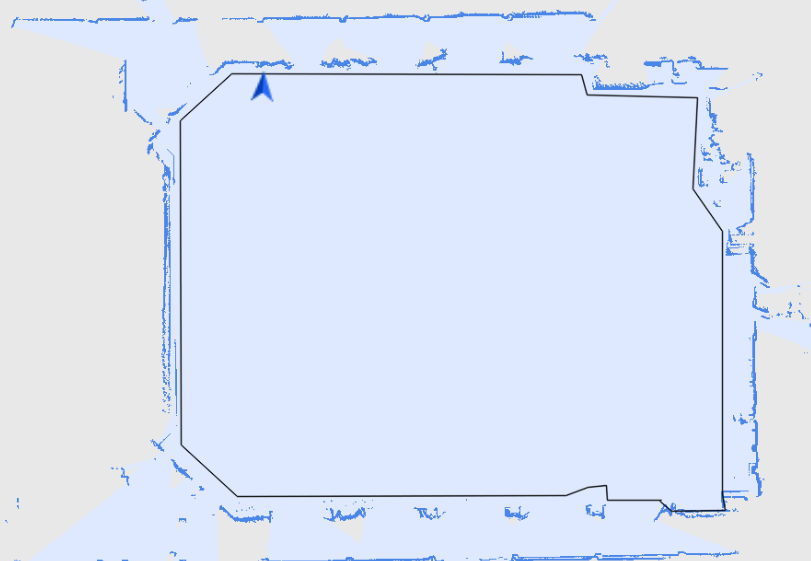 Delt rengjøringsområde:

Forbedre rengjøringseffektiviteten og energisparing
Hvorfor?
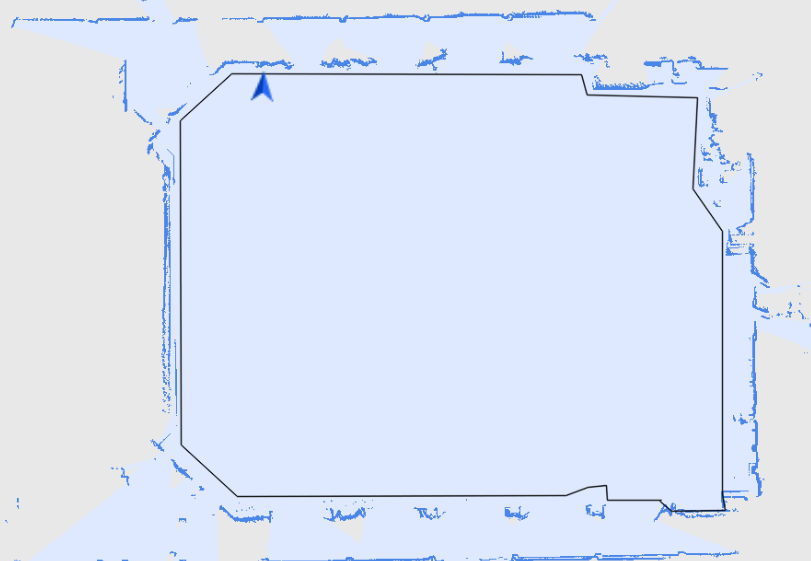 Full prøvekjøring

(Før overlevering til bruker)
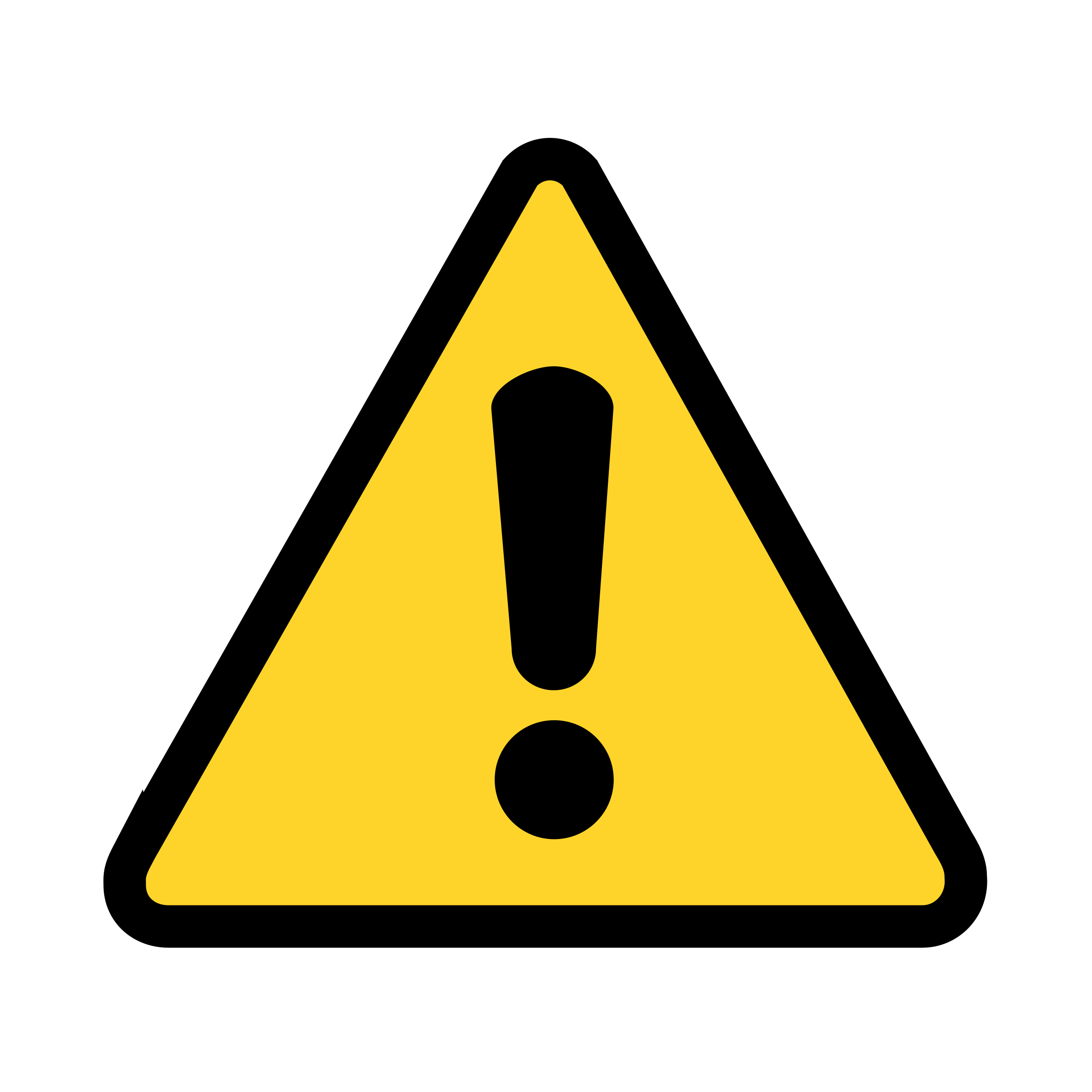 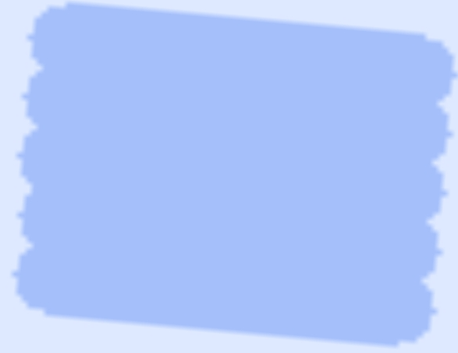 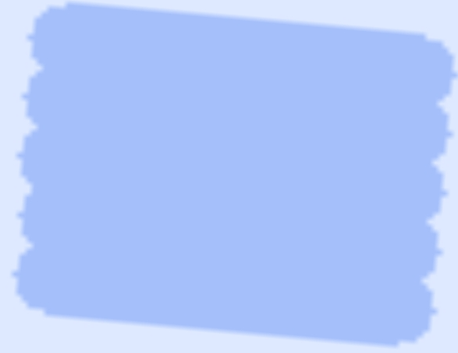 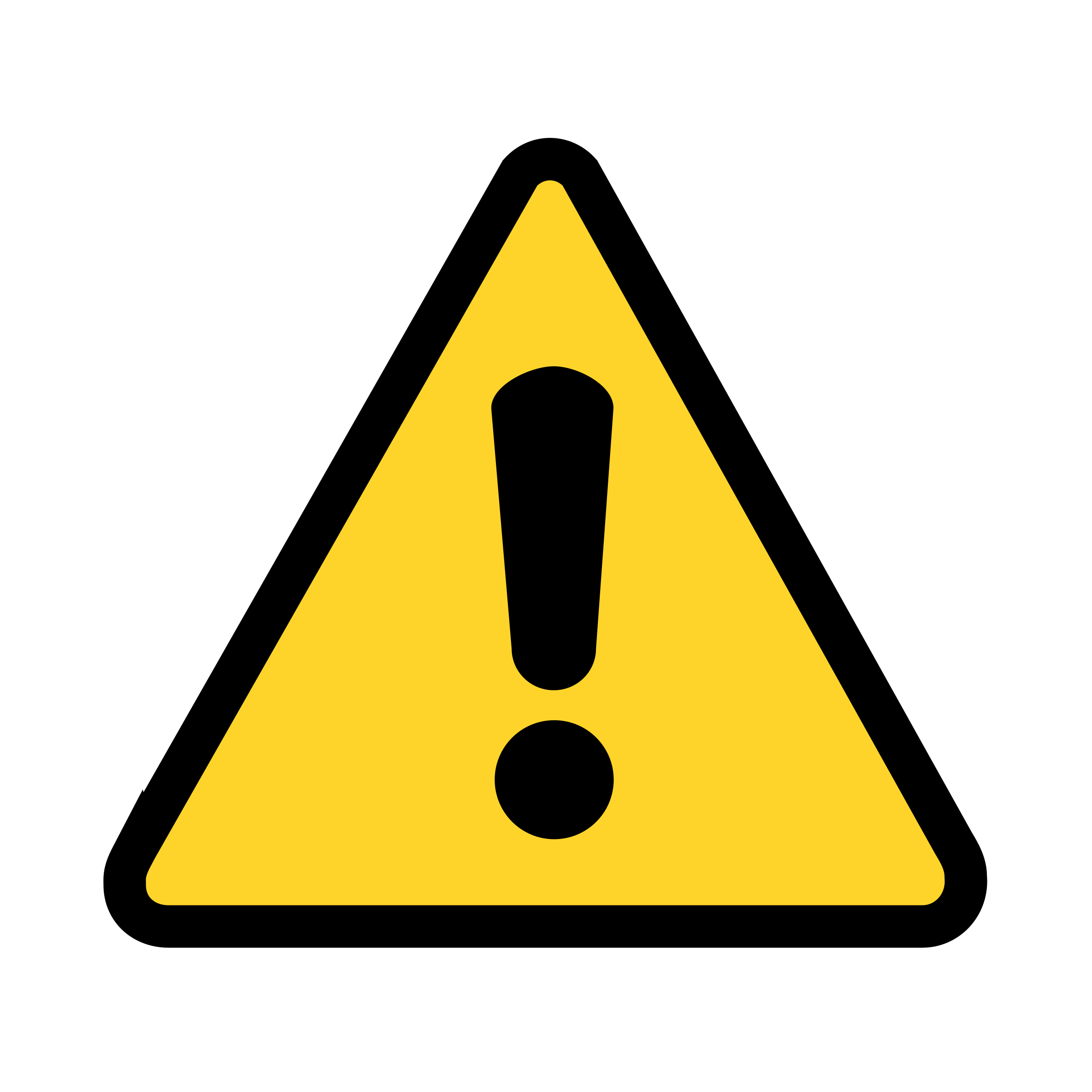 Identifiser hvor risikoområdene er på kartet og sørg for nøyaktig rengjøringseffektivitet
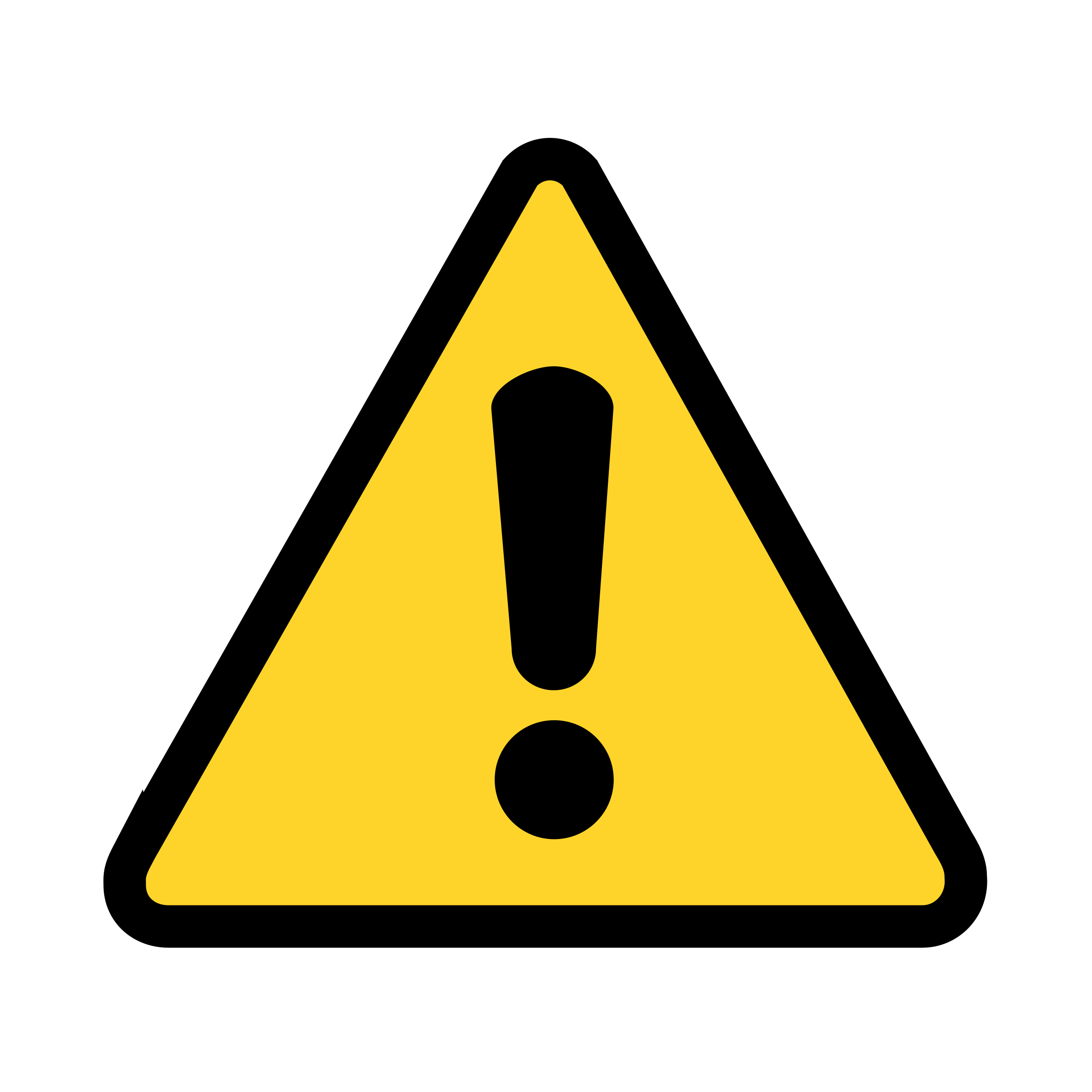 [Speaker Notes: ✅Done✅]
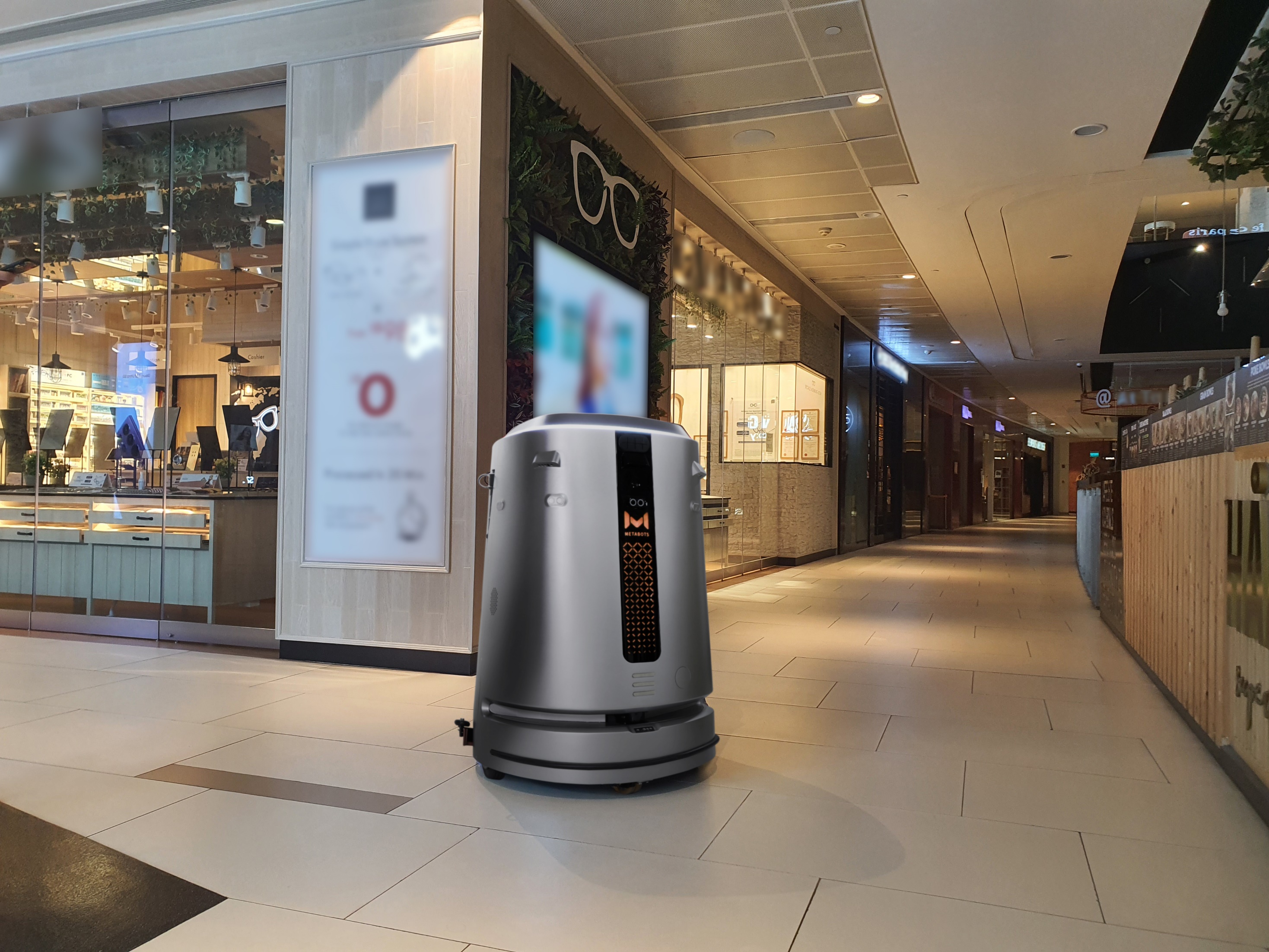 A.6.Lokalisering
META-SCRUB 60 for å identifisere kartet før du starter rengjøringsoperasjoner.
Manual Lokalisering
Auto-Lokalisering
Lokaliseringsikon > Juster manuelt > Start lokalisering
Ladestasjon
QR Parkingskode
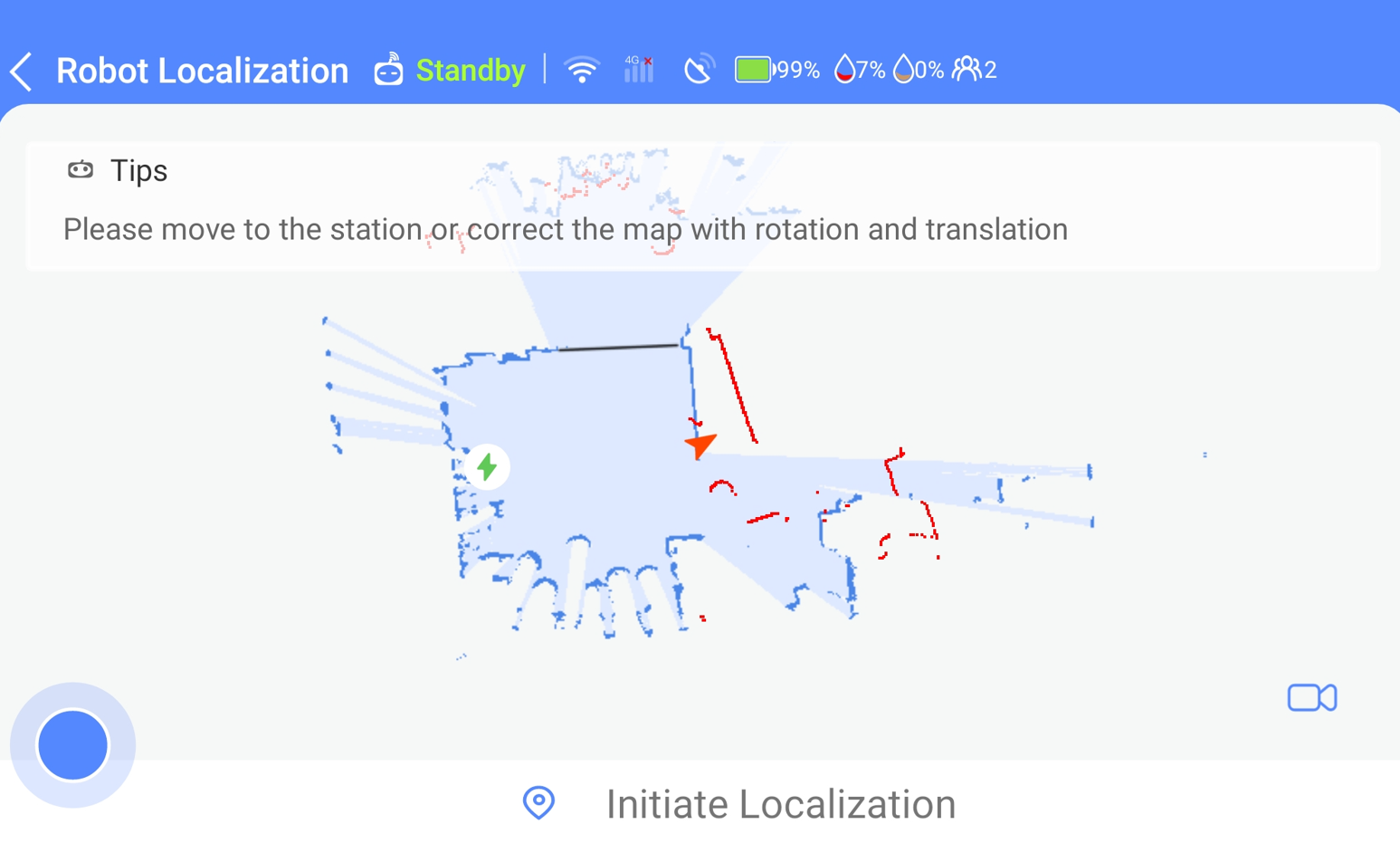 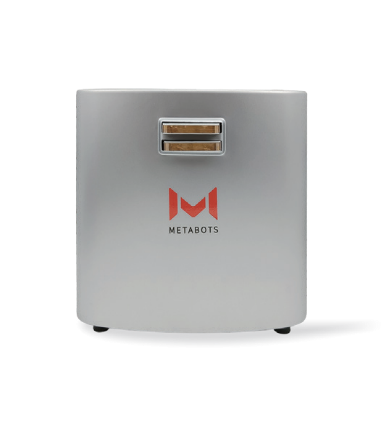 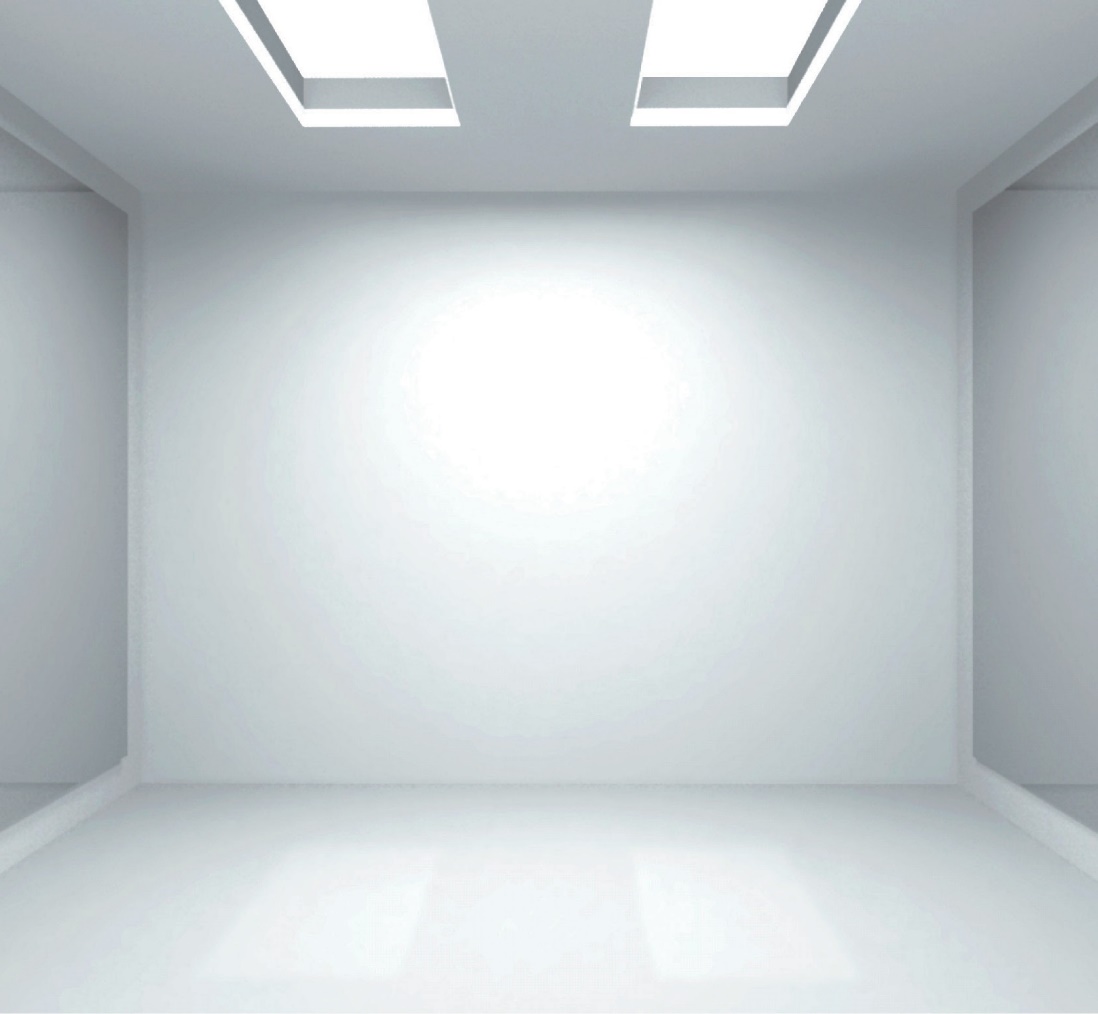 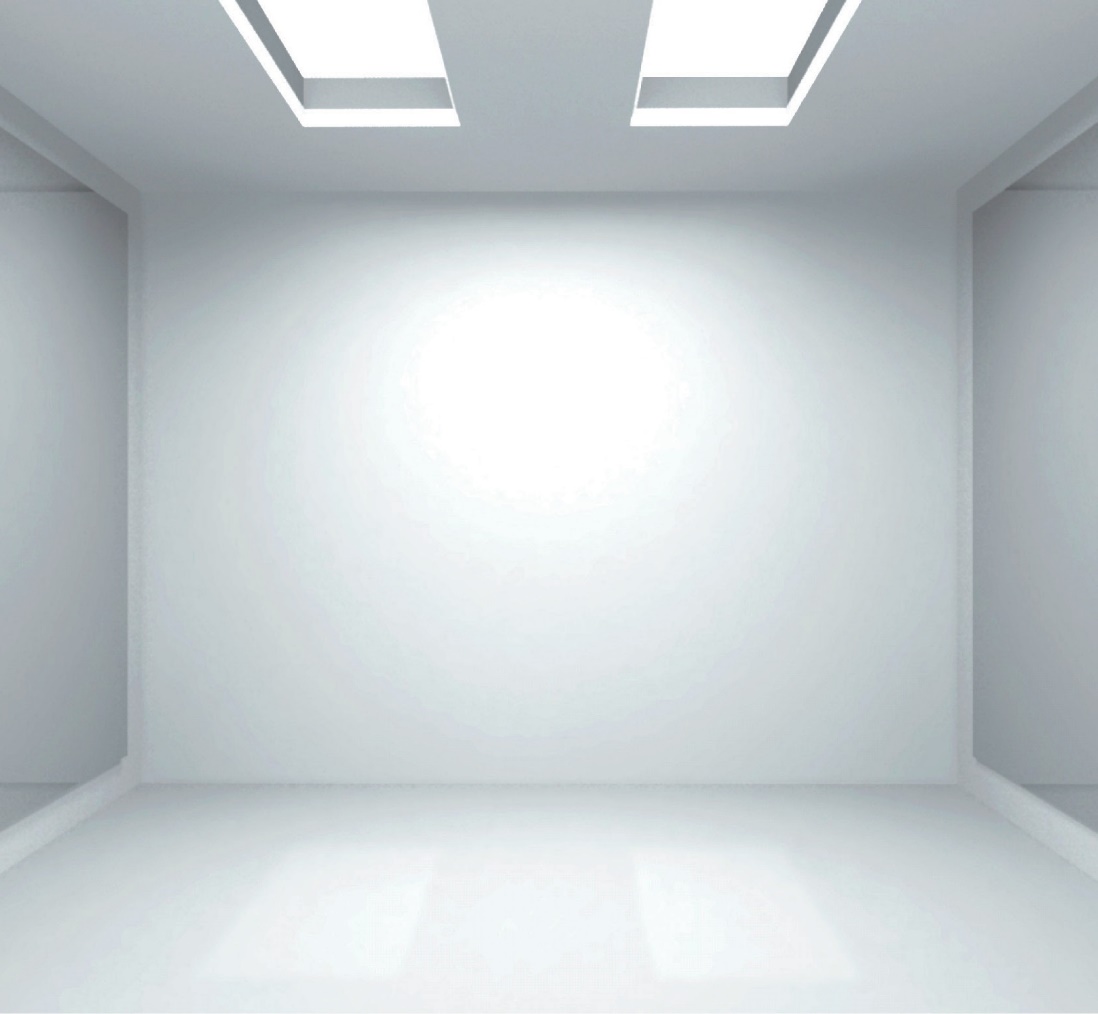 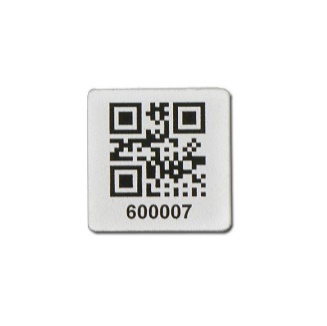 [Speaker Notes: ✅Done✅
Note: Option about auto-localization
 Robot will not start cleaning operations if localization not successful
Can Be tested on the field.
Choose few robot to start first]
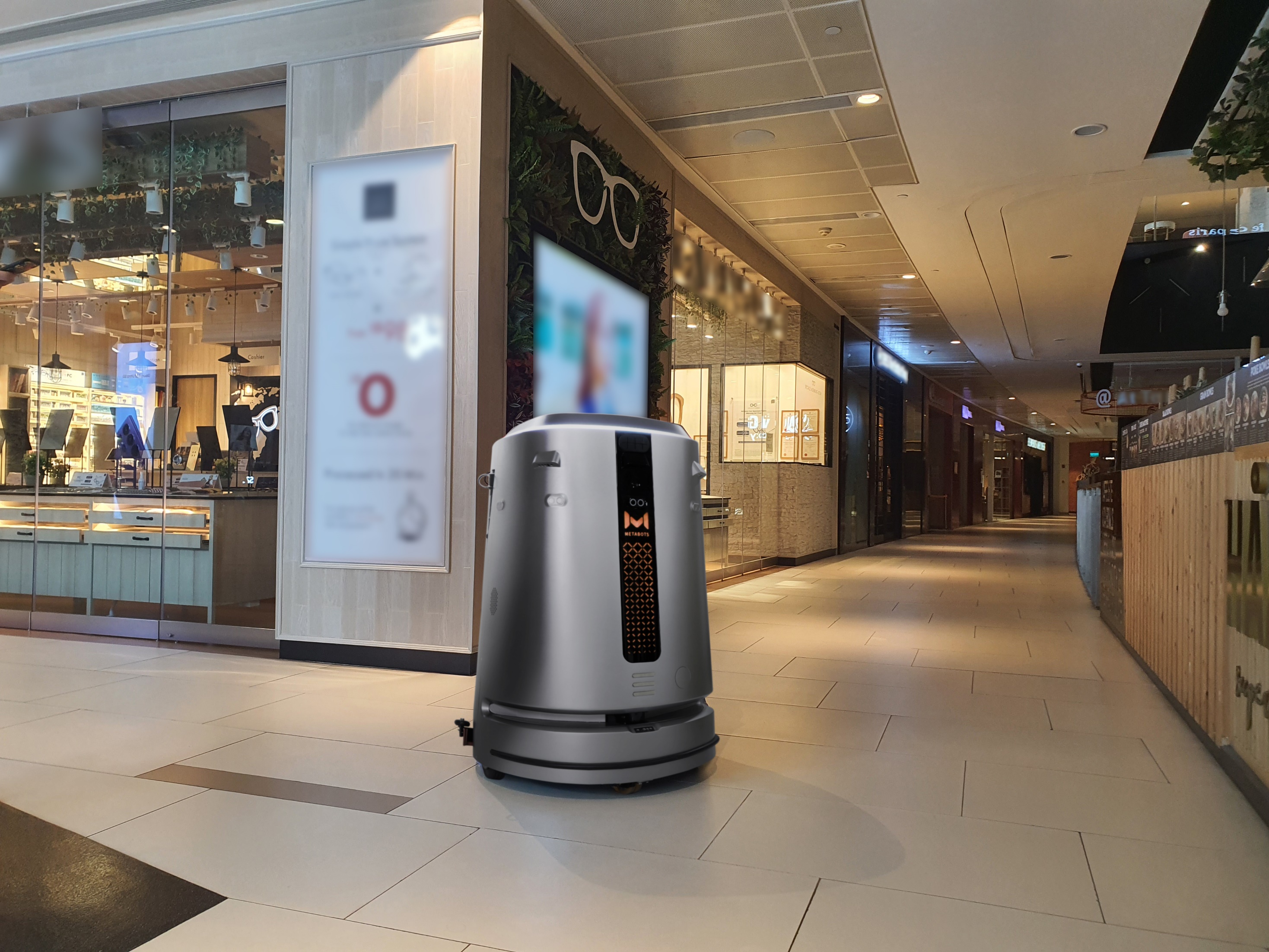 A.7.Ladestasjonoppsett
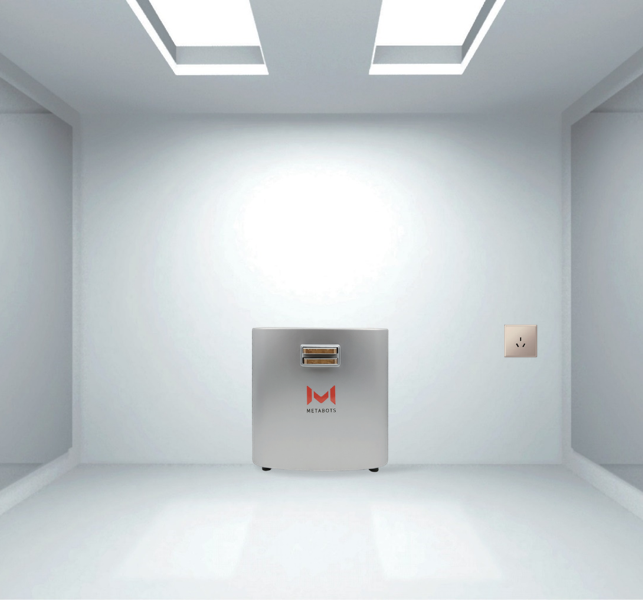 1. Plasser på flatt gulv og ved vegg.
2. Ingen gjenstander eller hindringer rundt.
AC Power Socket
3. Nær strømuttak (maks. 100 cm).
4. QR-kode skal være synlig for META-SCRUB 60 (ikke for mørkt eller ikke utsatt for mye sollys).
100 cm
100 cm
90°
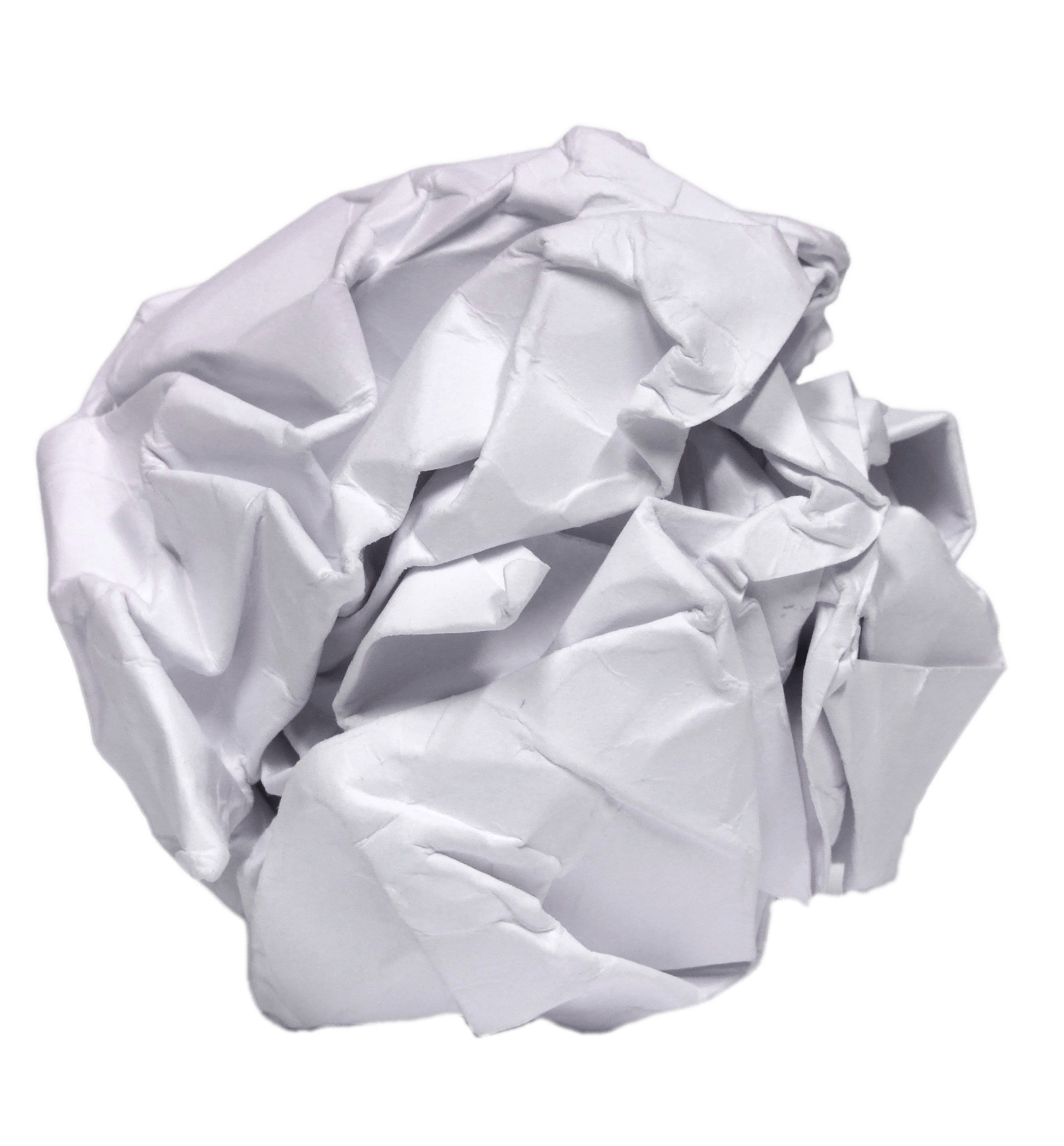 5. Ladestasjonen skal være slått på.
(under ladeprosessen og planlagt rengjøring).
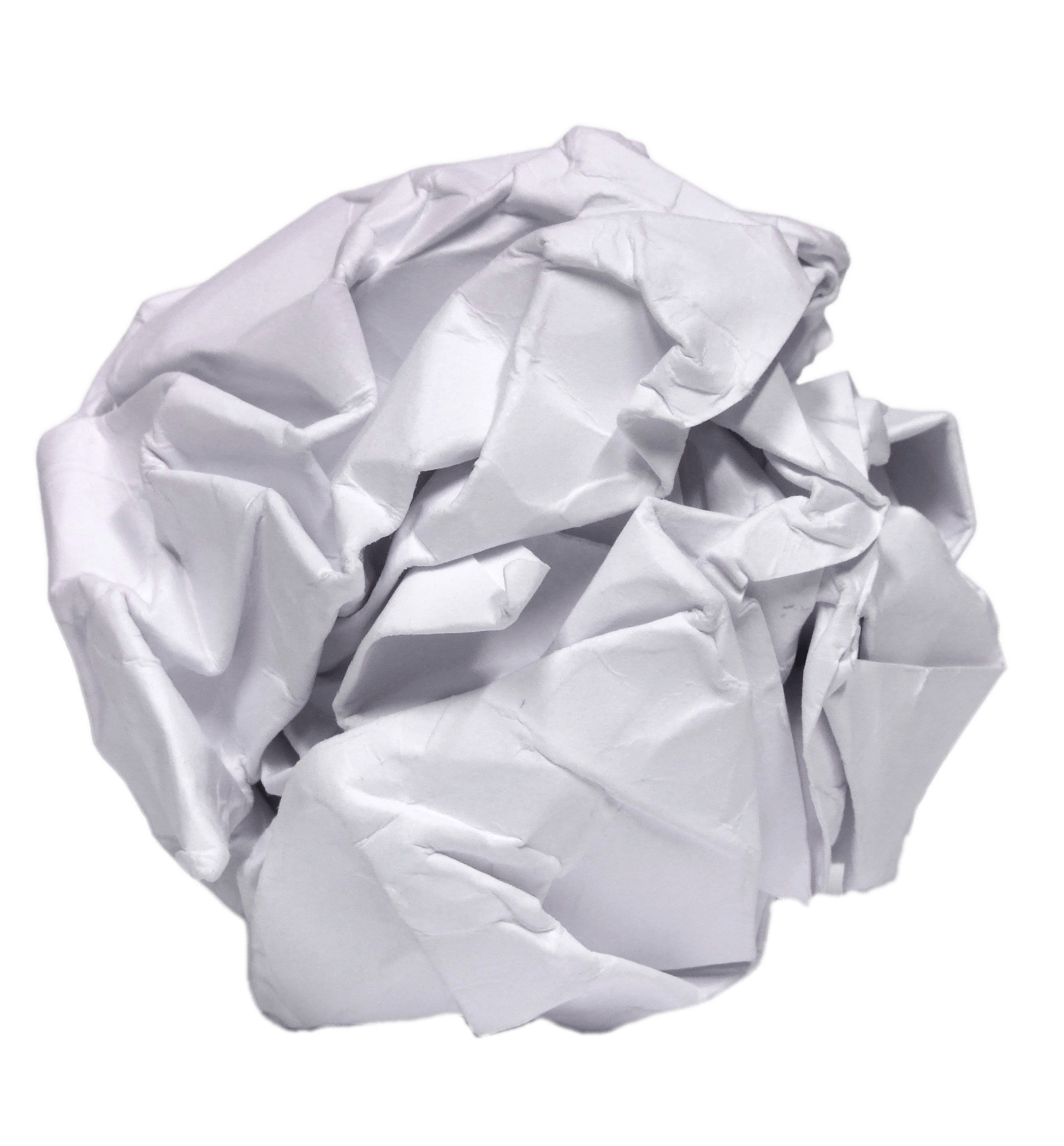 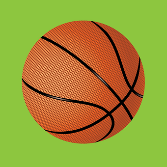 200 cm
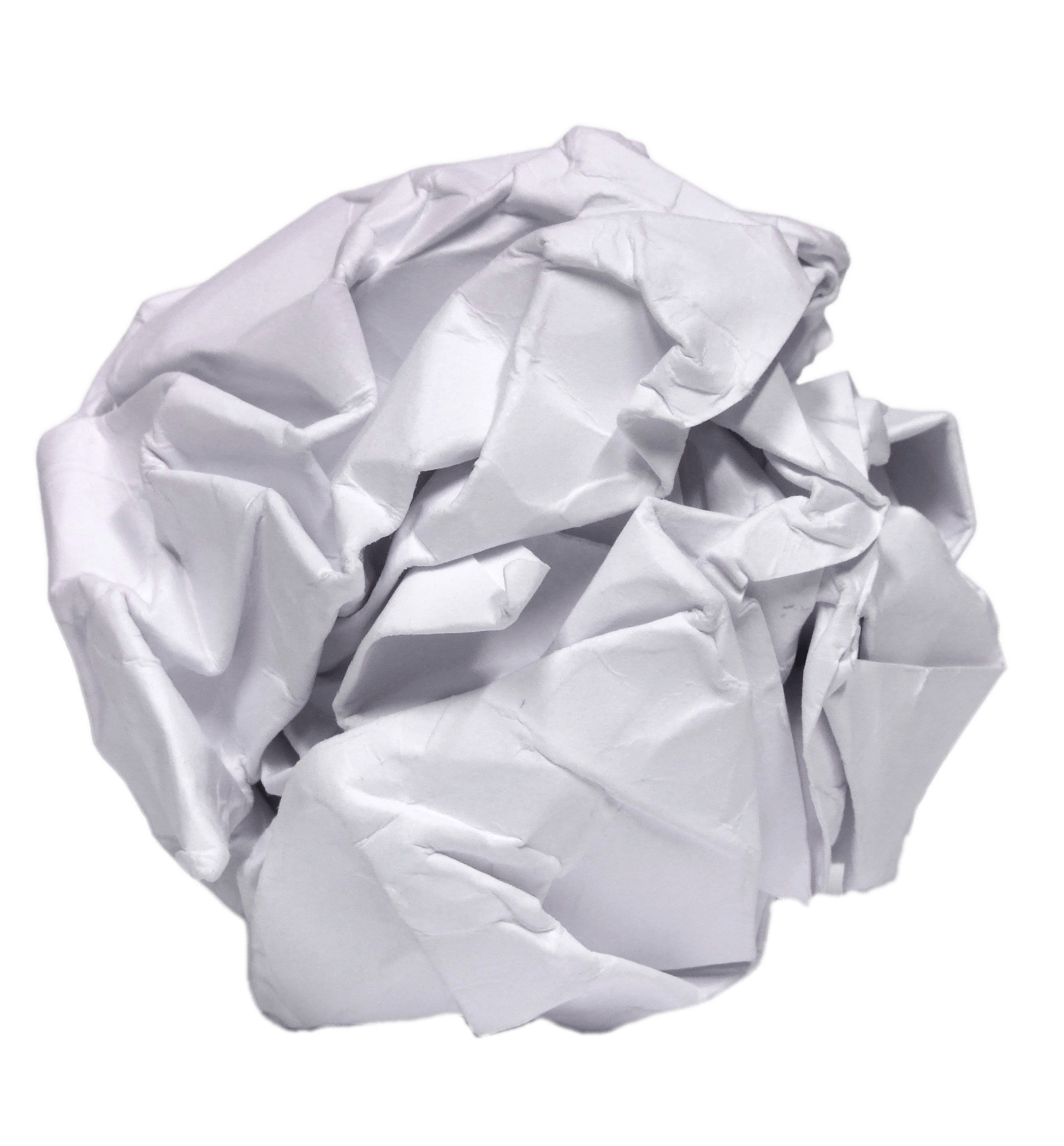 [Speaker Notes: ✅Done✅]
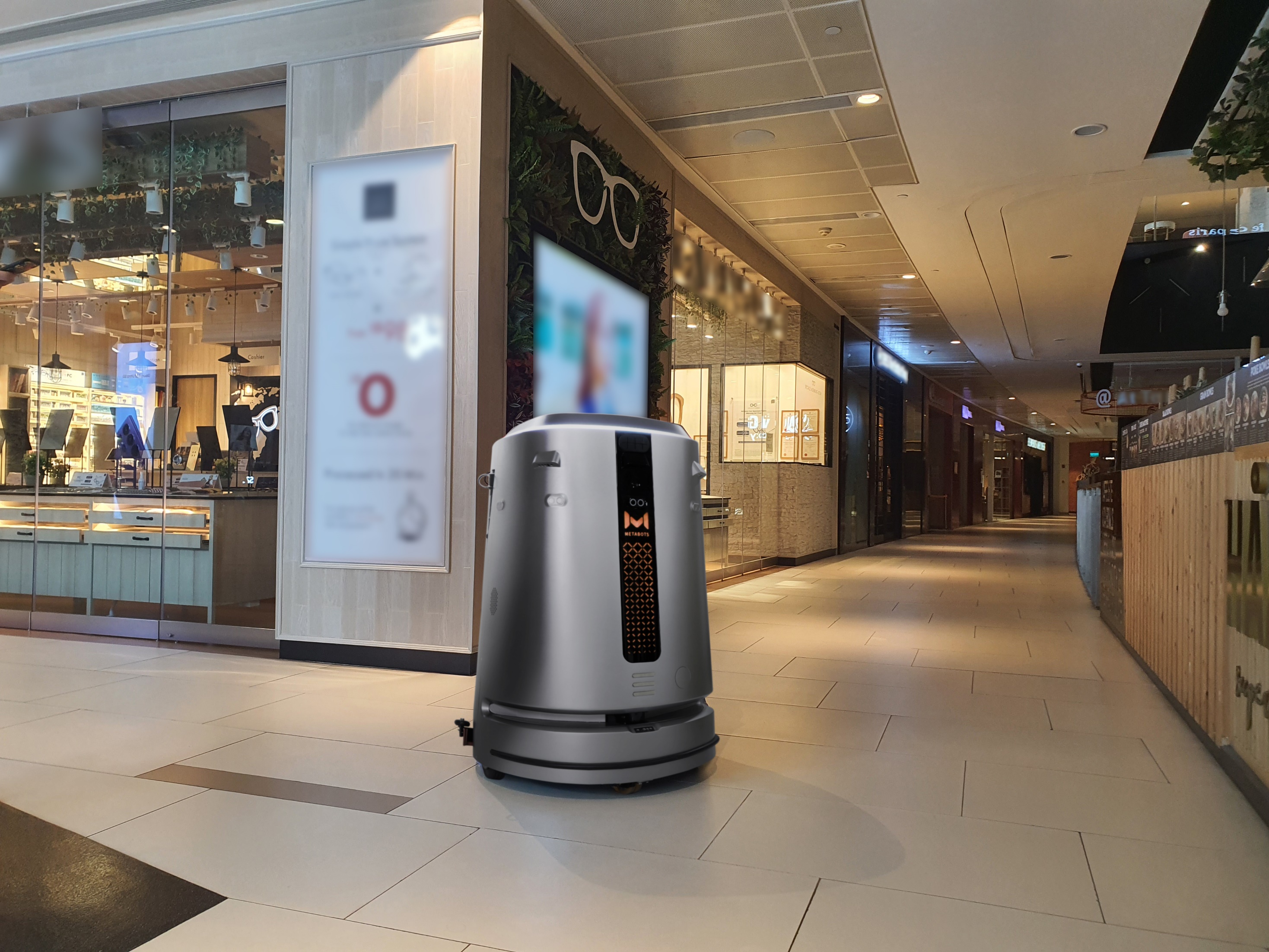 A.8.Planlagt rengjøring
Hvorfor starter ikke den planlagte rengjøring som planlagt?
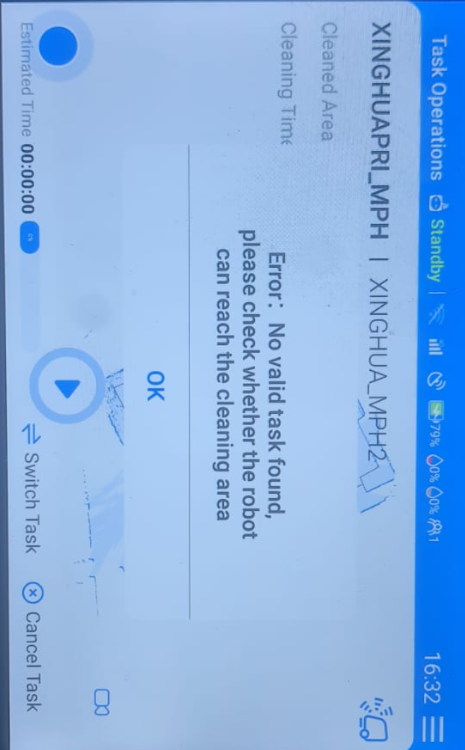 Utilstrekkelig energinivå:
Lavt batterinivå, lavt rentvannstanknivå , høyt skittenvannstanknivå.
Manuell modus er satt på
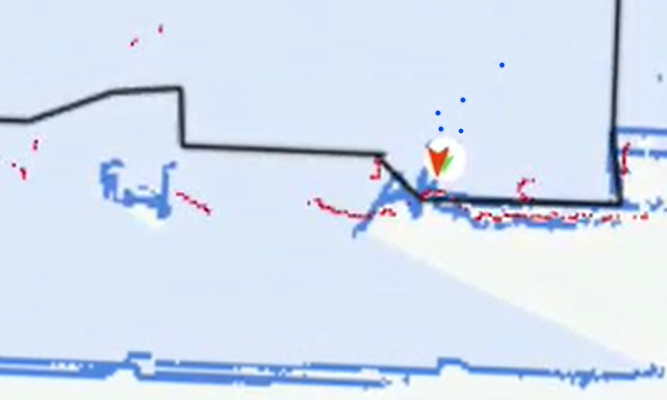 Hindringer mellom robot og rengjøringsområde.
QR-kode på toppen av ladestasjonen er ikke synlig (for mørkt)
META-SCRUB 60 må være slått på eller i hvilemodus
Når planlagt rengjøring er fullført, vil META-SCRUB 60 gå tilbake til ladestasjonen.
Hvis ladestasjonen er slått av, vil meldingen "dokking mislyktes" vises på langdistanseapplikasjonen.
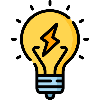 [Speaker Notes: ✅Done✅
Note: Dust on the charging station QR code can also affect META-SCRUB 60 to read it.]
Del B: Under rengjøringsoperasjoner



B.1. Ringlysstatus
B.2. Nødstoppavbrudd
[Speaker Notes: ✅Done✅]
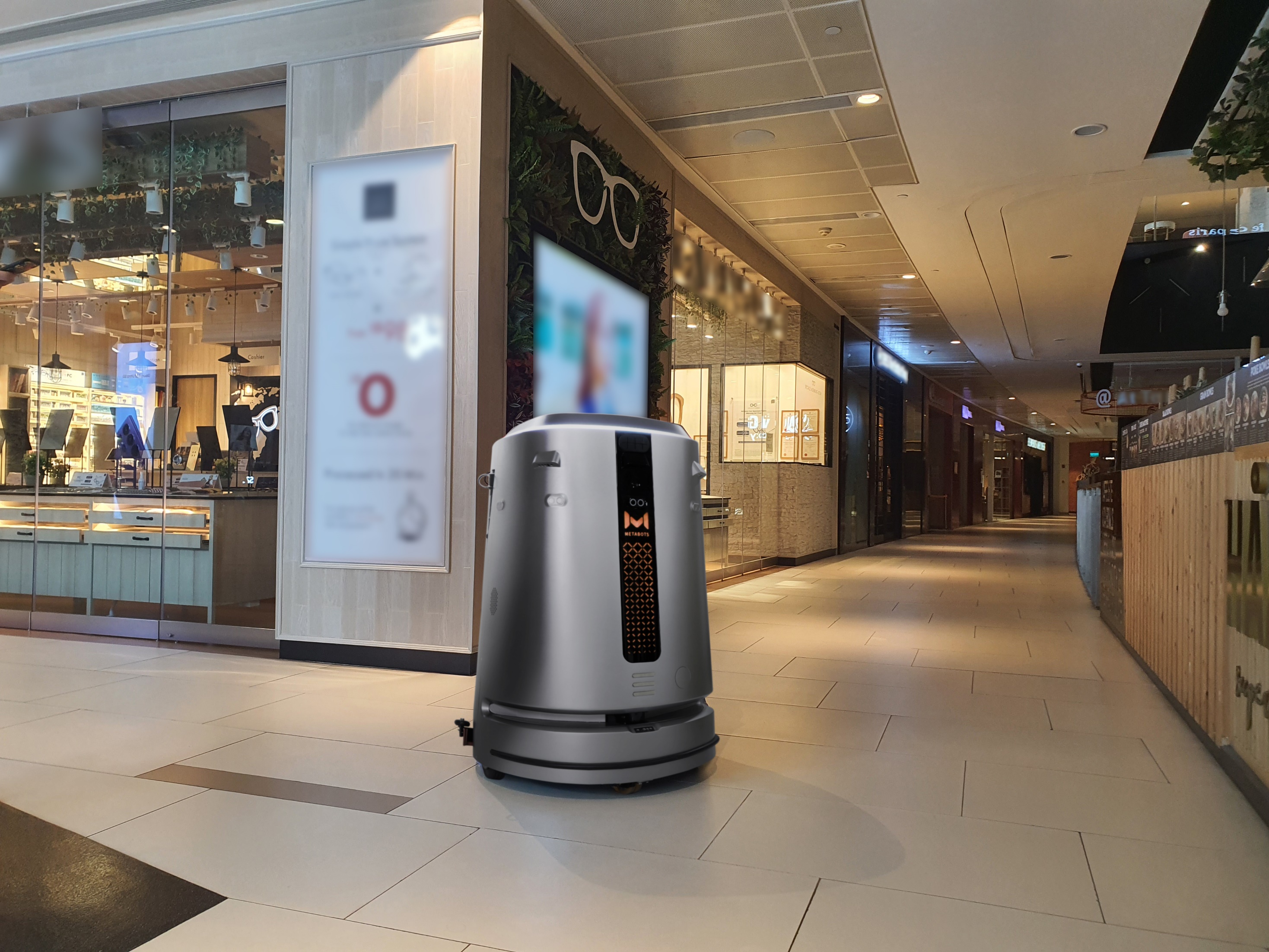 B.1.Robot Status
Farget ringlys indikerer statusen til META-SCRUB 60
Gul = Energi Status
Grønn = Ladestatus
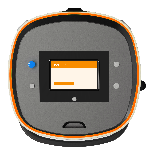 Lading (Fading)
Lavt batteri(Fading)
Lavt vann (Kontinuerlige)
Høy skittenvannstank (Kontinuerlige)
Rød = Feilstatus
Blå = Operasjonsstatus
Standby (Fading)
Emergency Stop (Flashing)
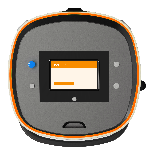 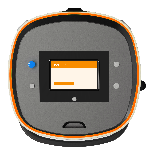 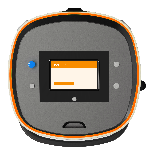 Arbeider (Kontinuerlige)
Exception (Kontinuerlige)
Paused (Flashing)
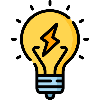 Detailed information about Robot Status description is available in the META-SCRUB 60 User Manual
[Speaker Notes: ✅Done✅]
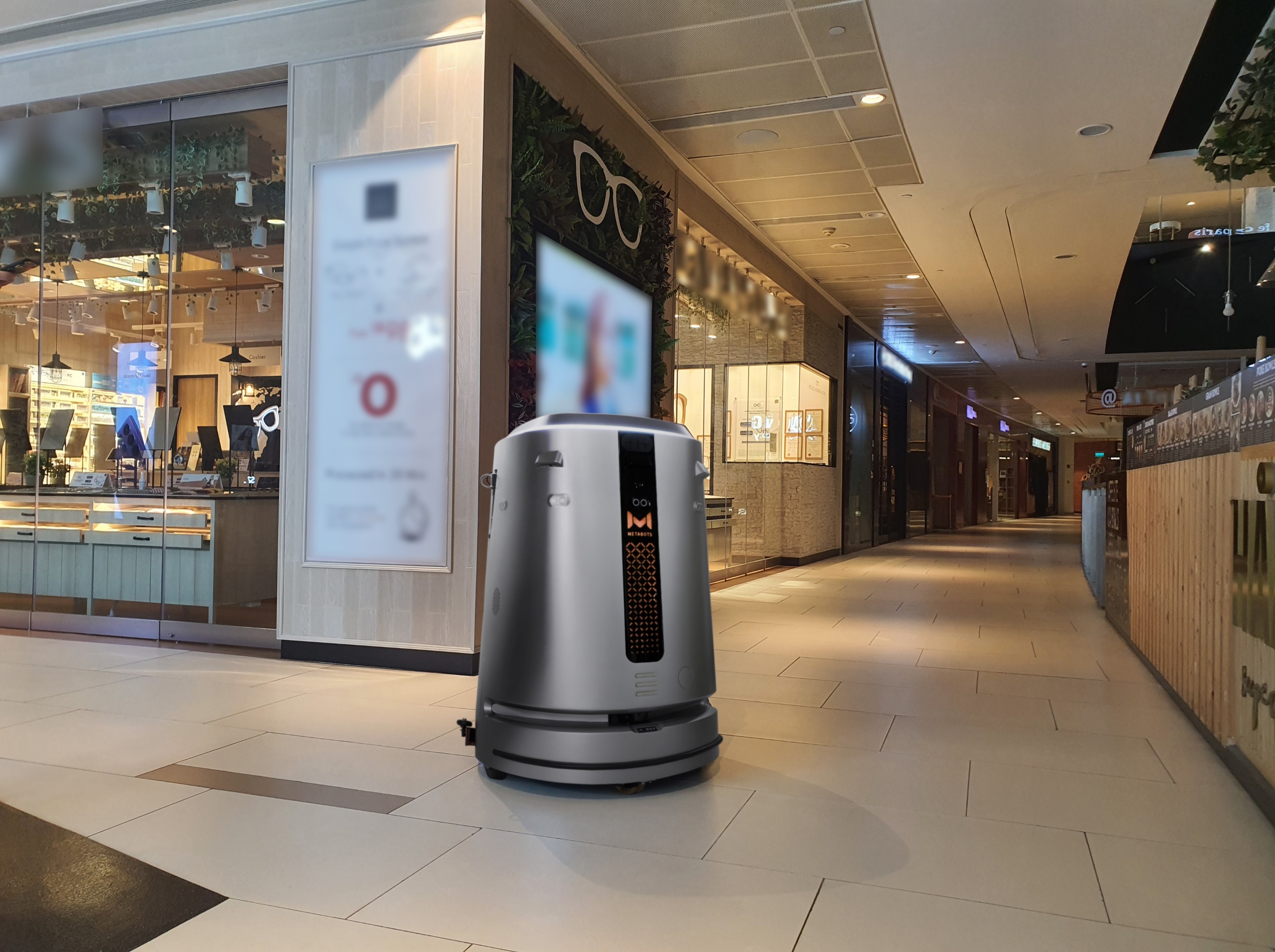 B.2. Nødstoppavbrudd
"Nødstopp" aktivert
Deaktiver "Nødstopp"
Rengjøring pågår
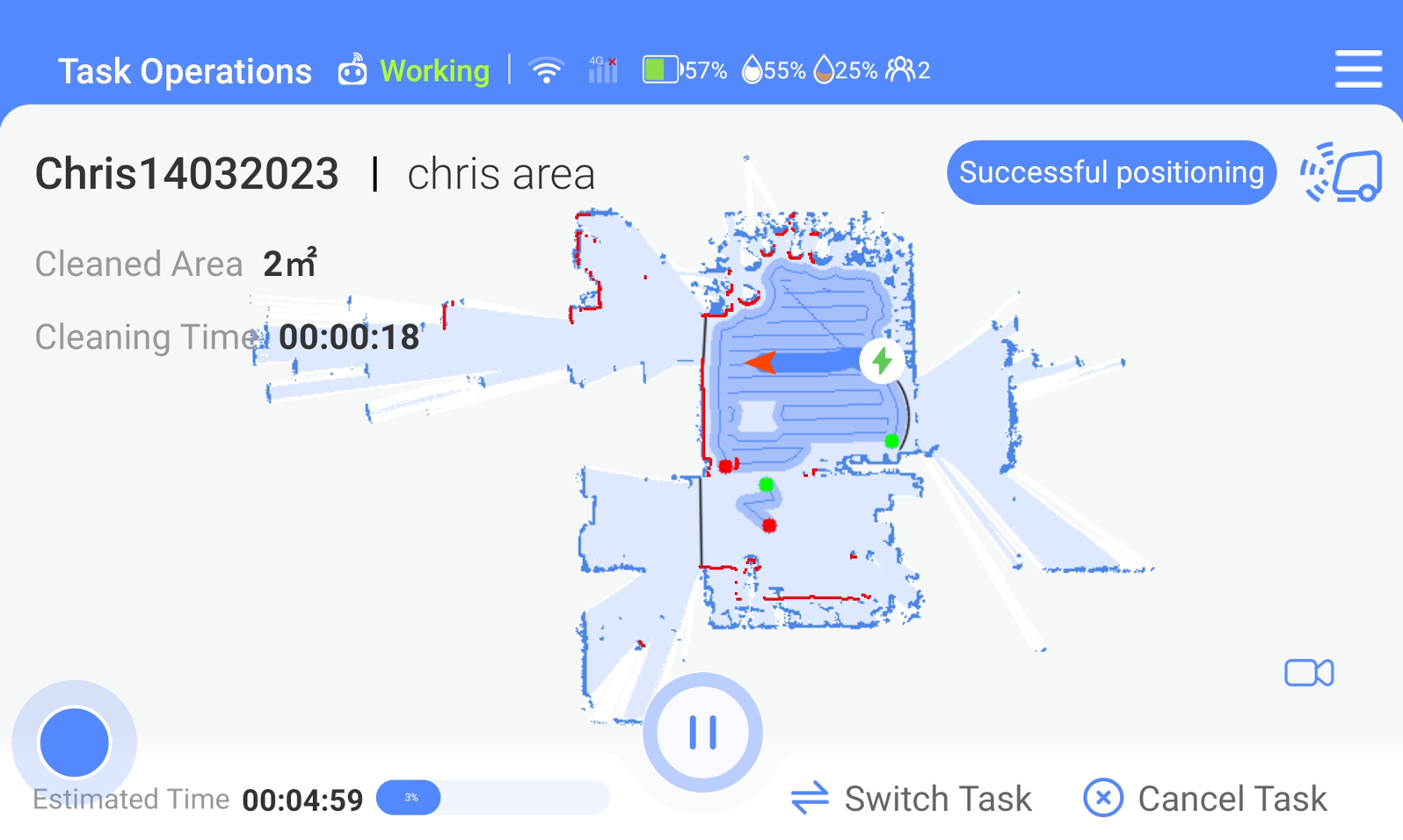 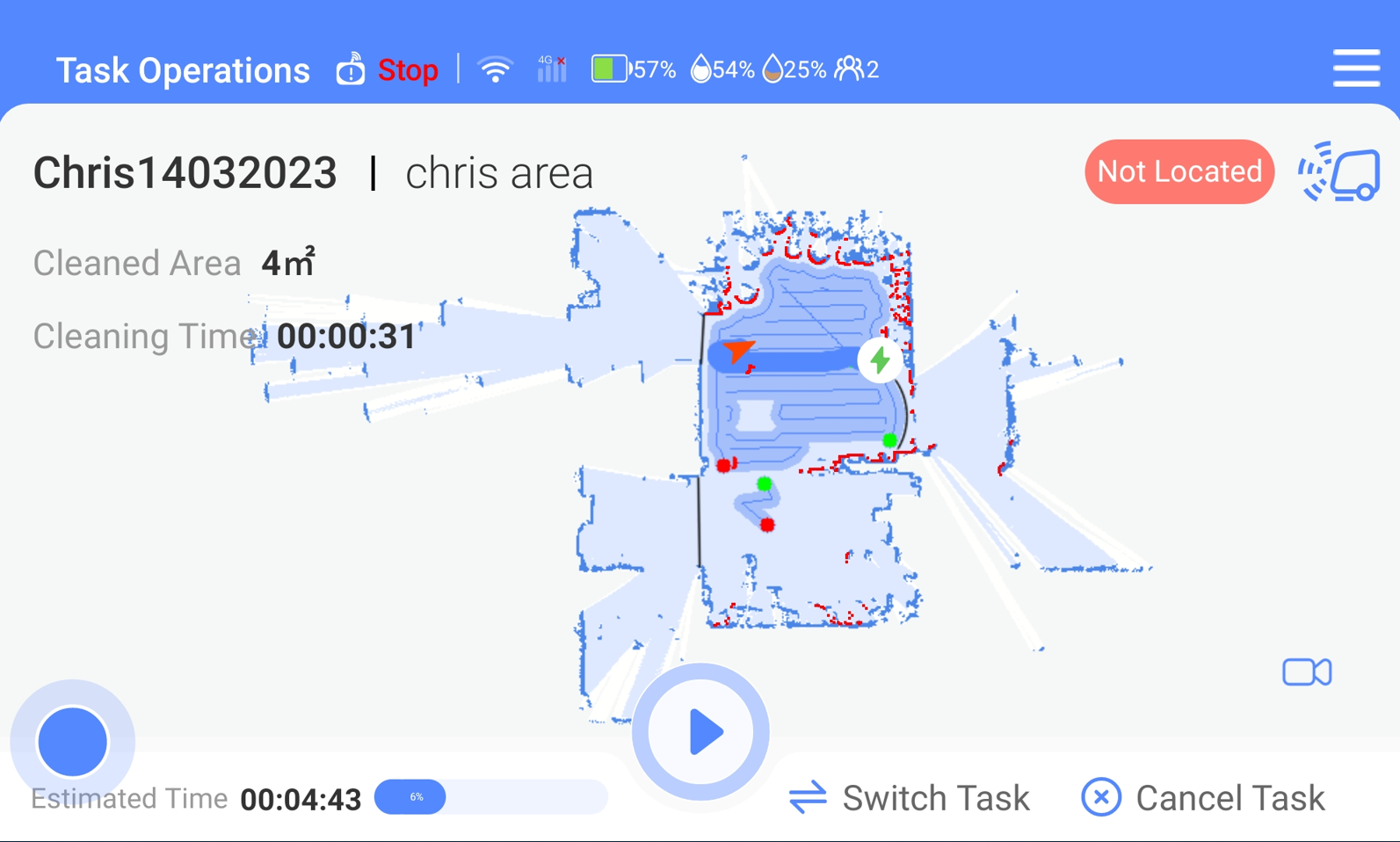 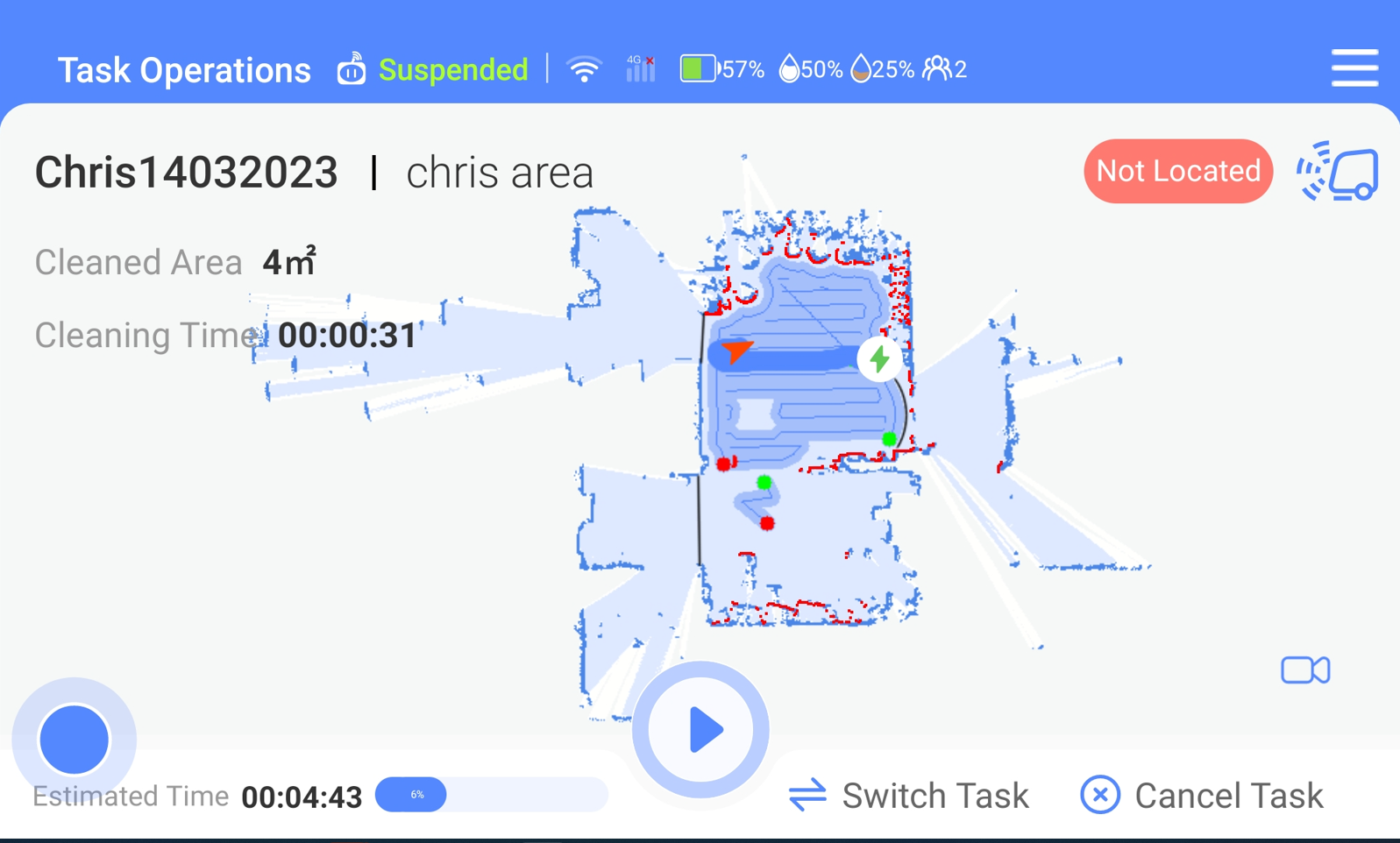 Alternativ 1:
Start "Auto-lokalisering"
Gjenoppta rengjøringsoperasjoner
Lokalisering vellykket
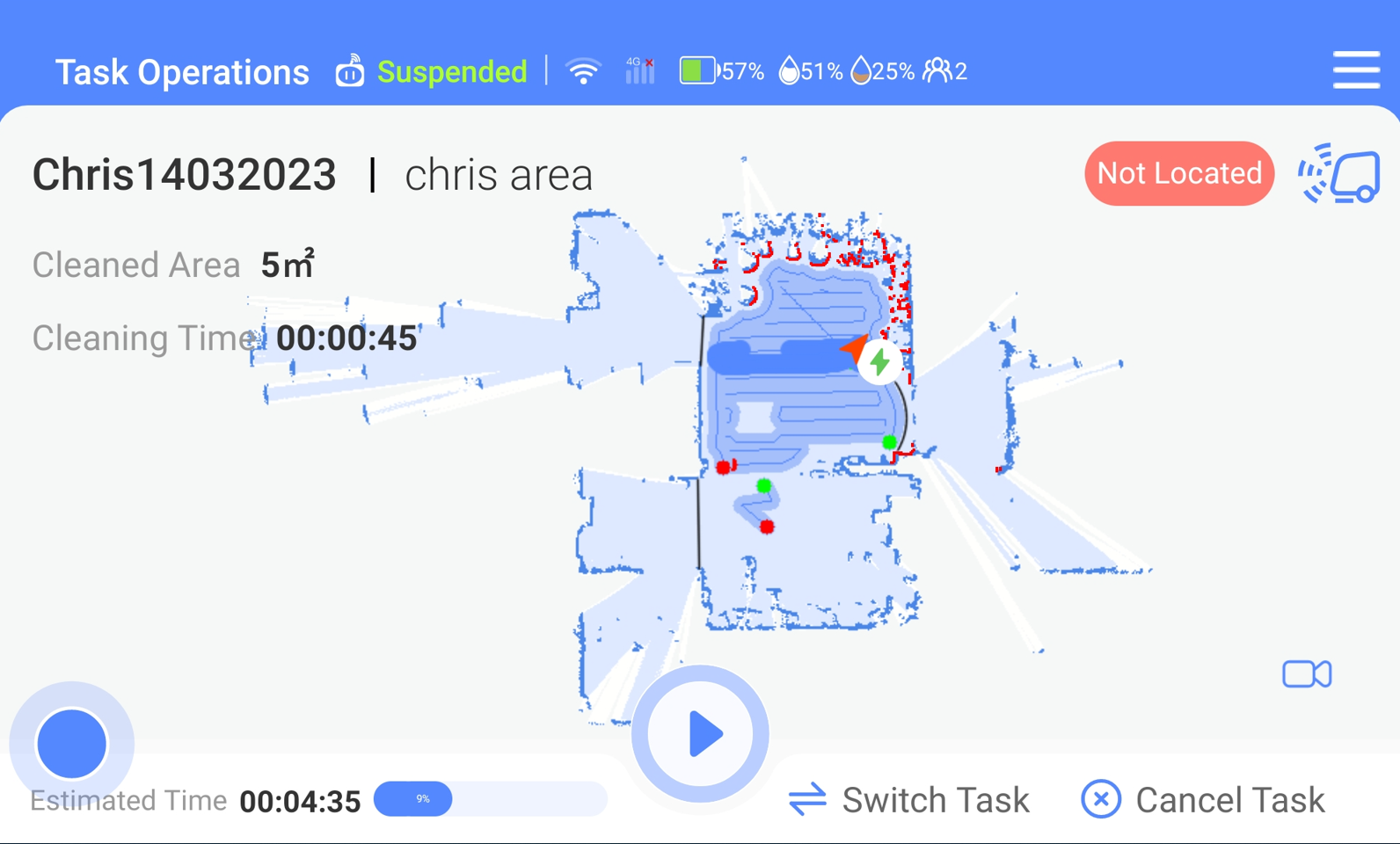 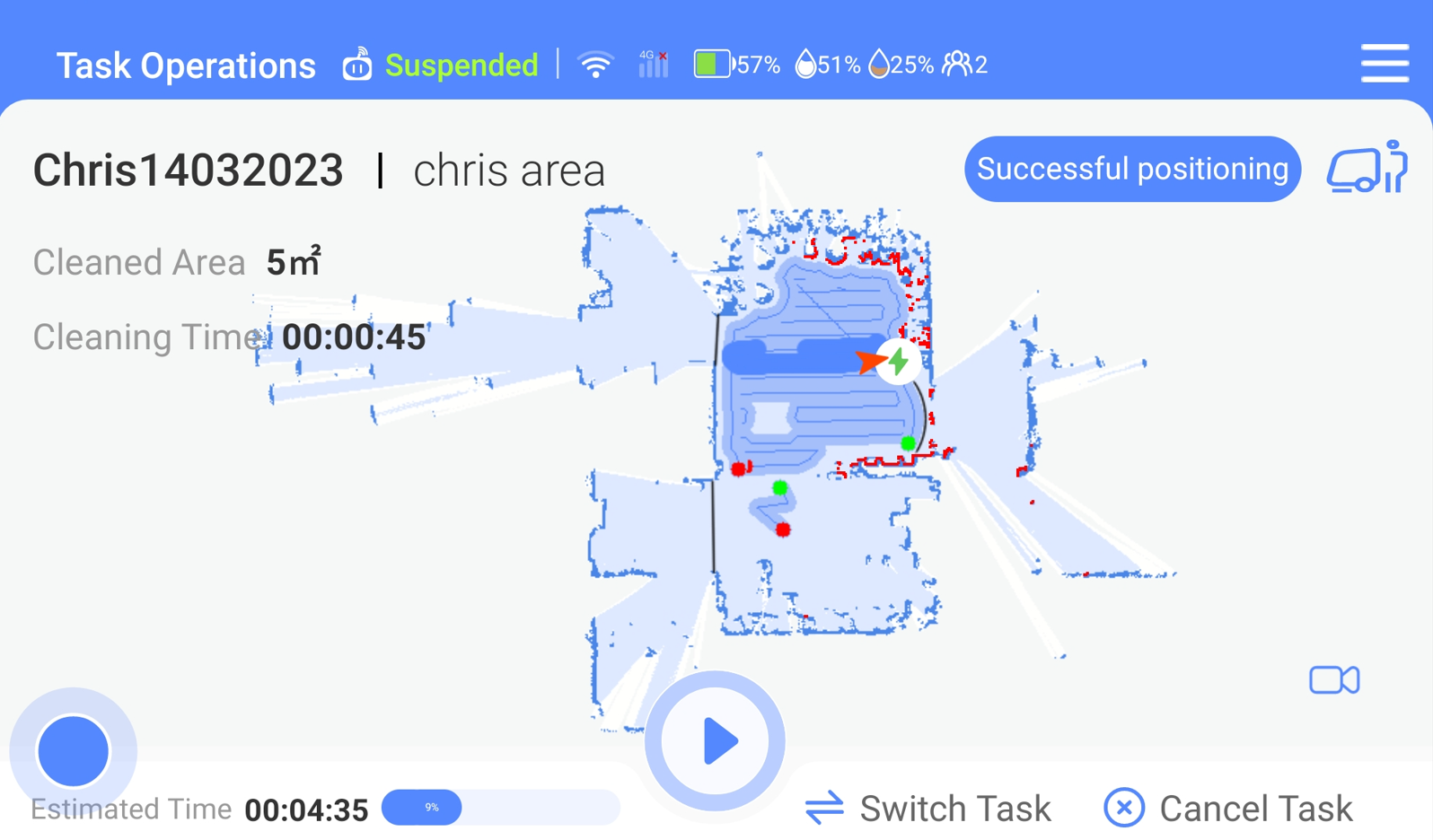 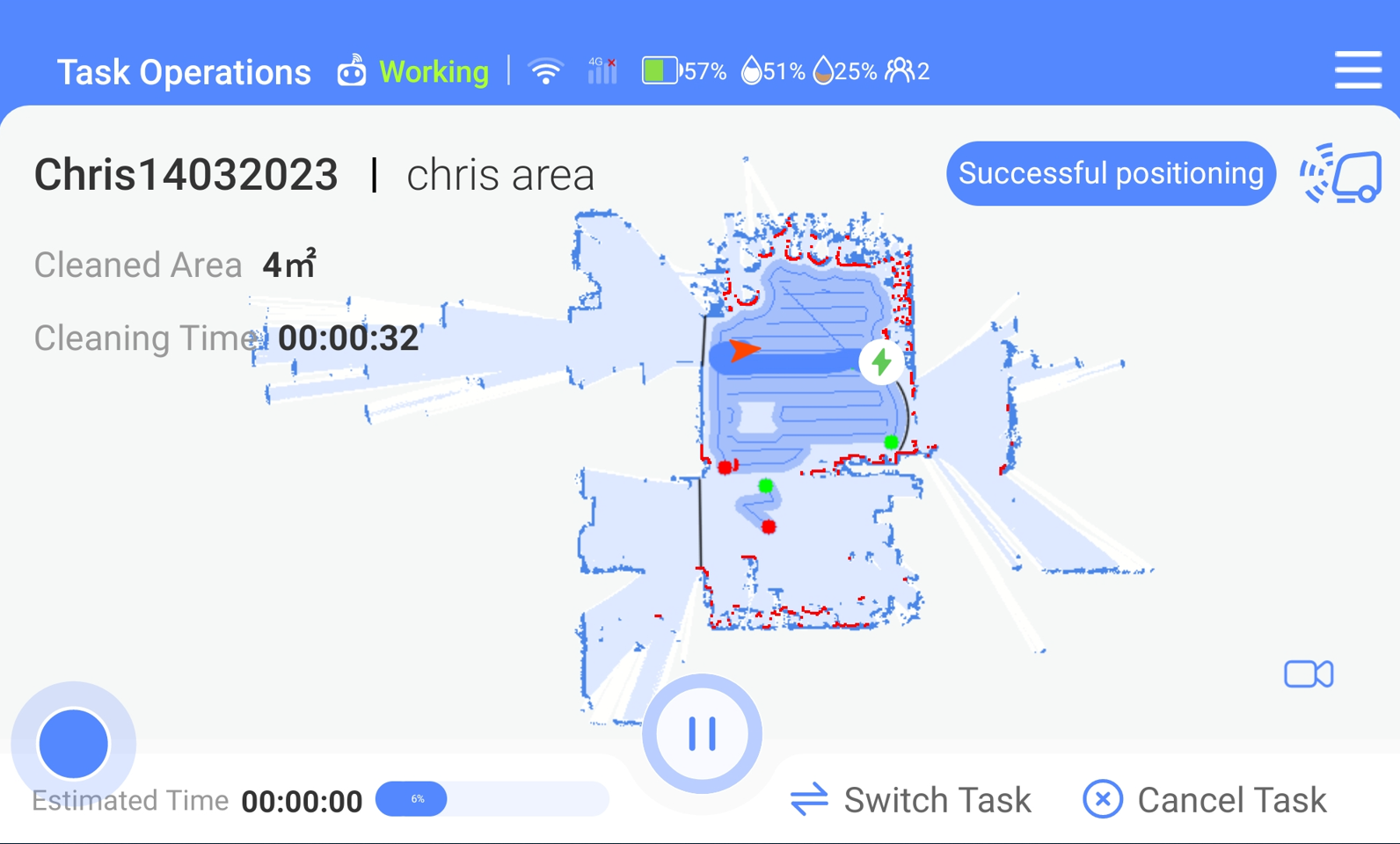 Alternativ 2:
Auto-lokalisering
Robot foran ladestasjonen eller QR-parkeringskode
Gjenoppta rengjøringsoperasjoner
Lokalisering vellykket
Start "Manuell lokalisering"
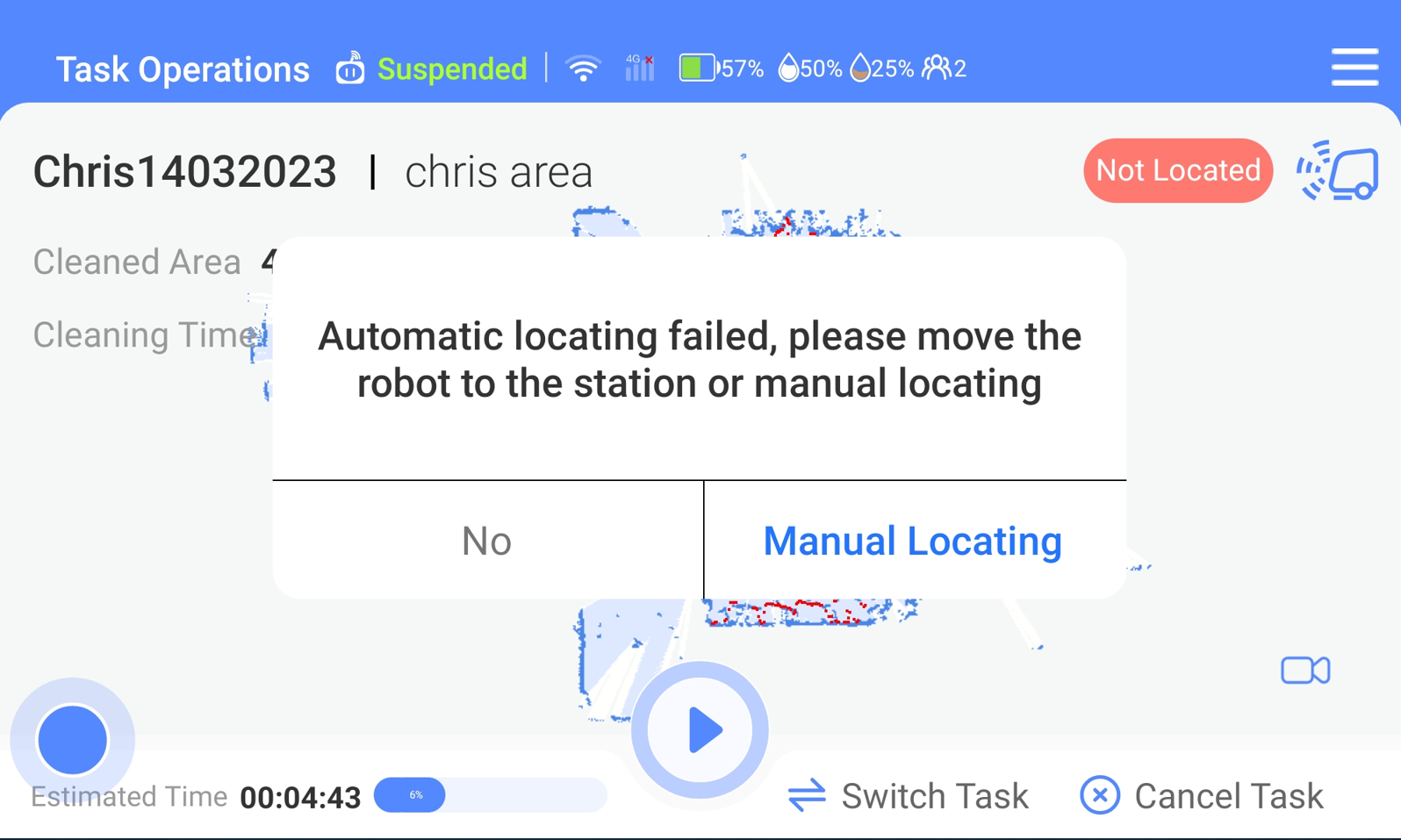 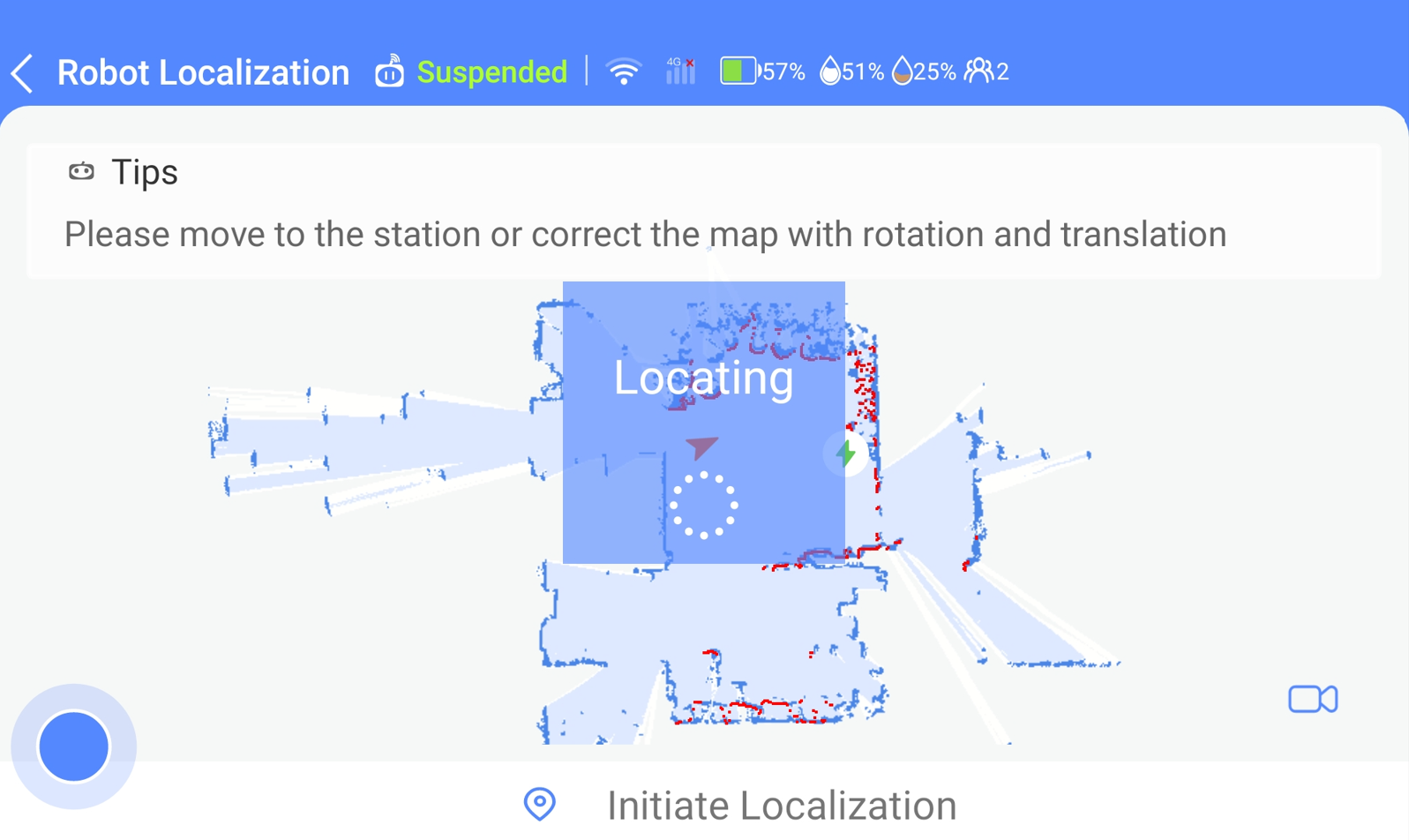 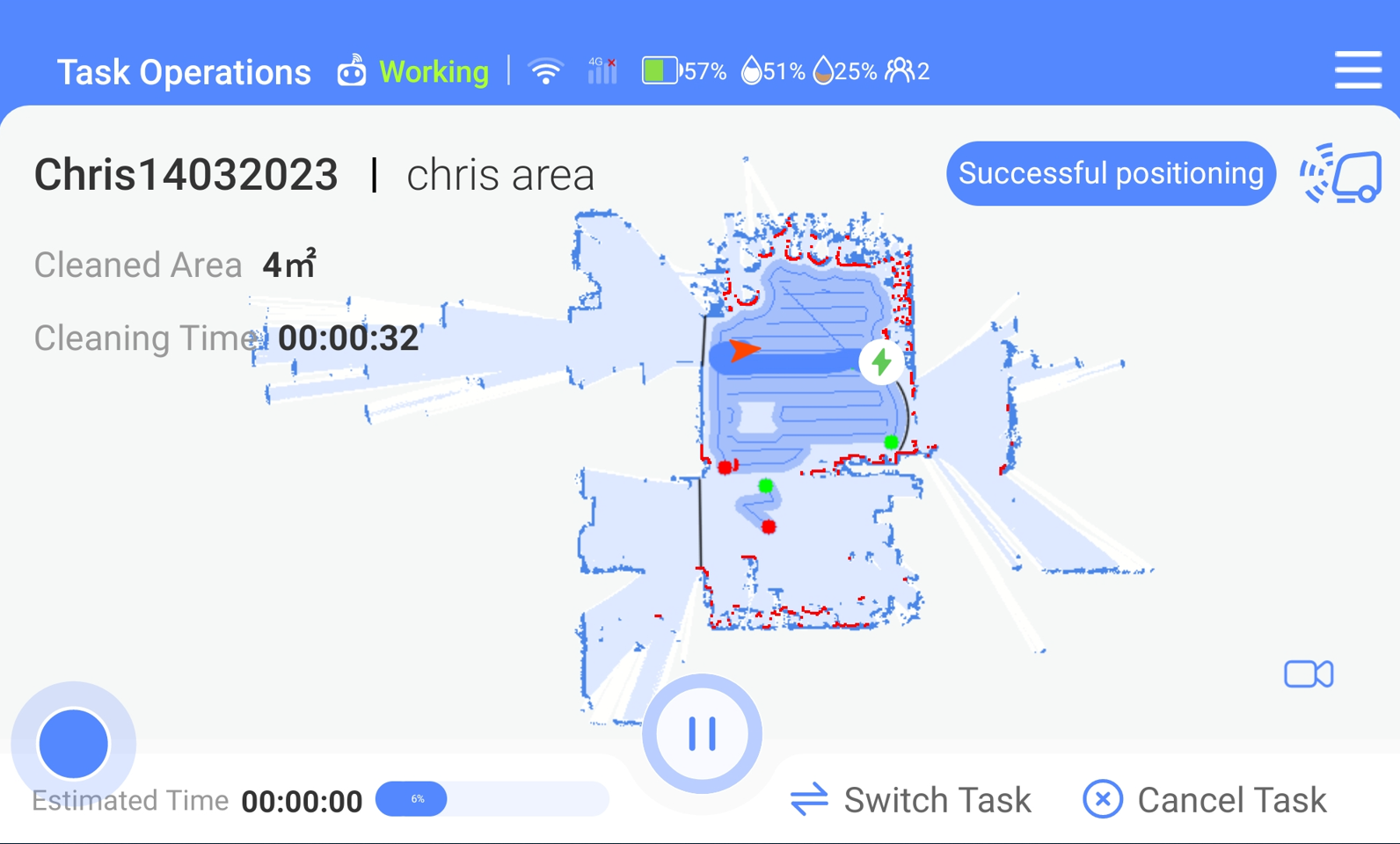 Manual Lokalisering
Auto-lokalisering mislyktes, trykk på knappen
“Ikke lokalisert”
[Speaker Notes: ✅]
Del C: Etter rengjøringsoperasjoner


C.1. Robotvedlikehold
C.2. Forbruksvarer og verktøy
C.3. Daglig vedlikehold
[Speaker Notes: ✅Done✅]
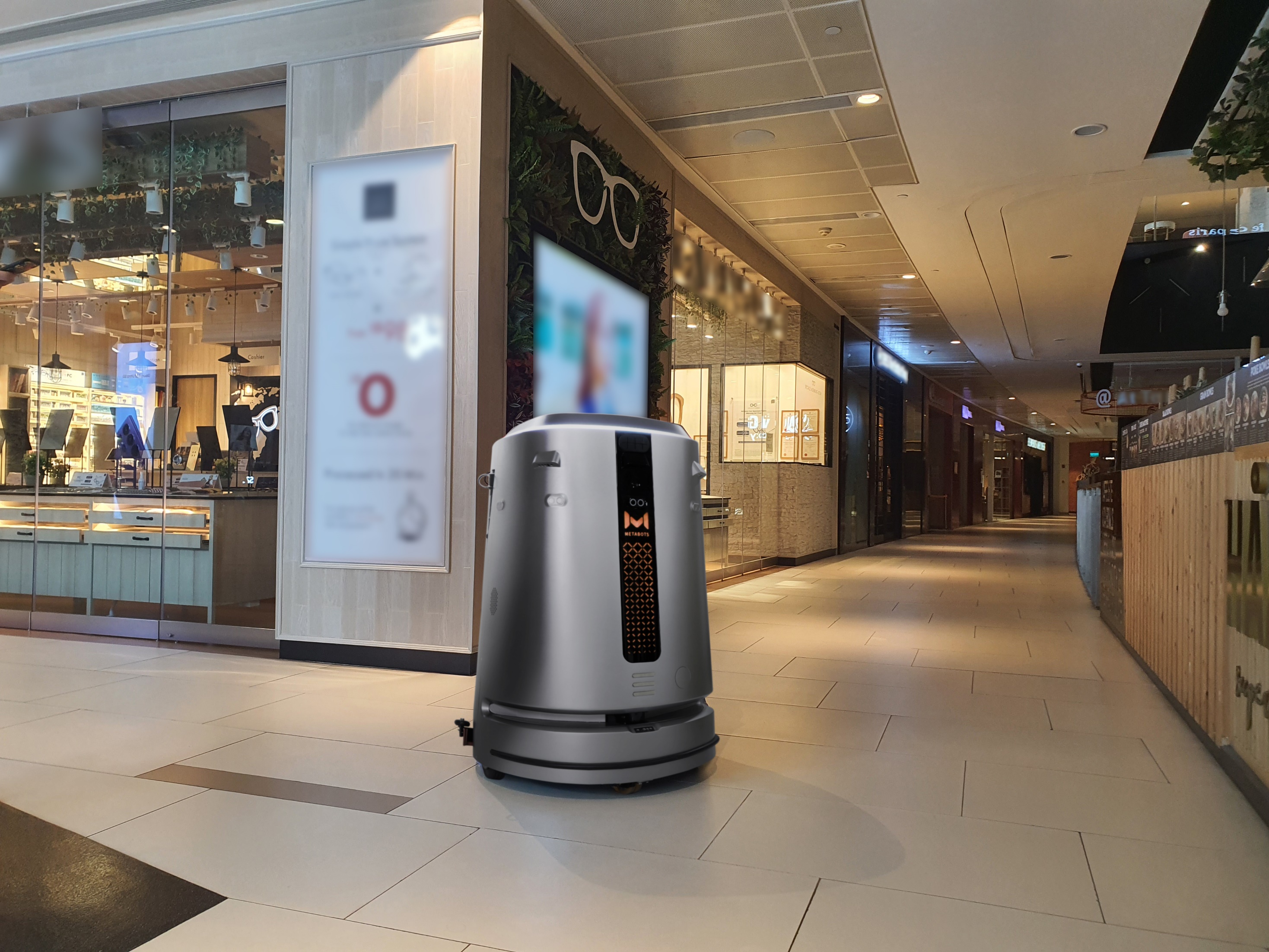 C.1.Robot Vedlikehold
På slutten av dagen, når rengjøringen er fullført, må robotvedlikehold utføres av operatøren.
Reduser nedetid
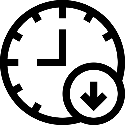 Øk robotens liv
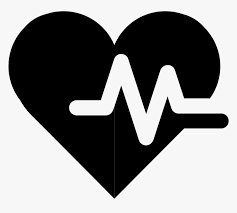 Øk rengjøringseffektiviteten
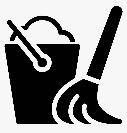 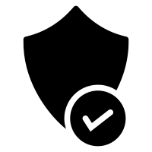 Øk sikkerheten
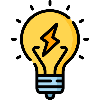 Detaljerte vedlikeholdsprosesser kan leses I manualen
[Speaker Notes: ✅Done✅]
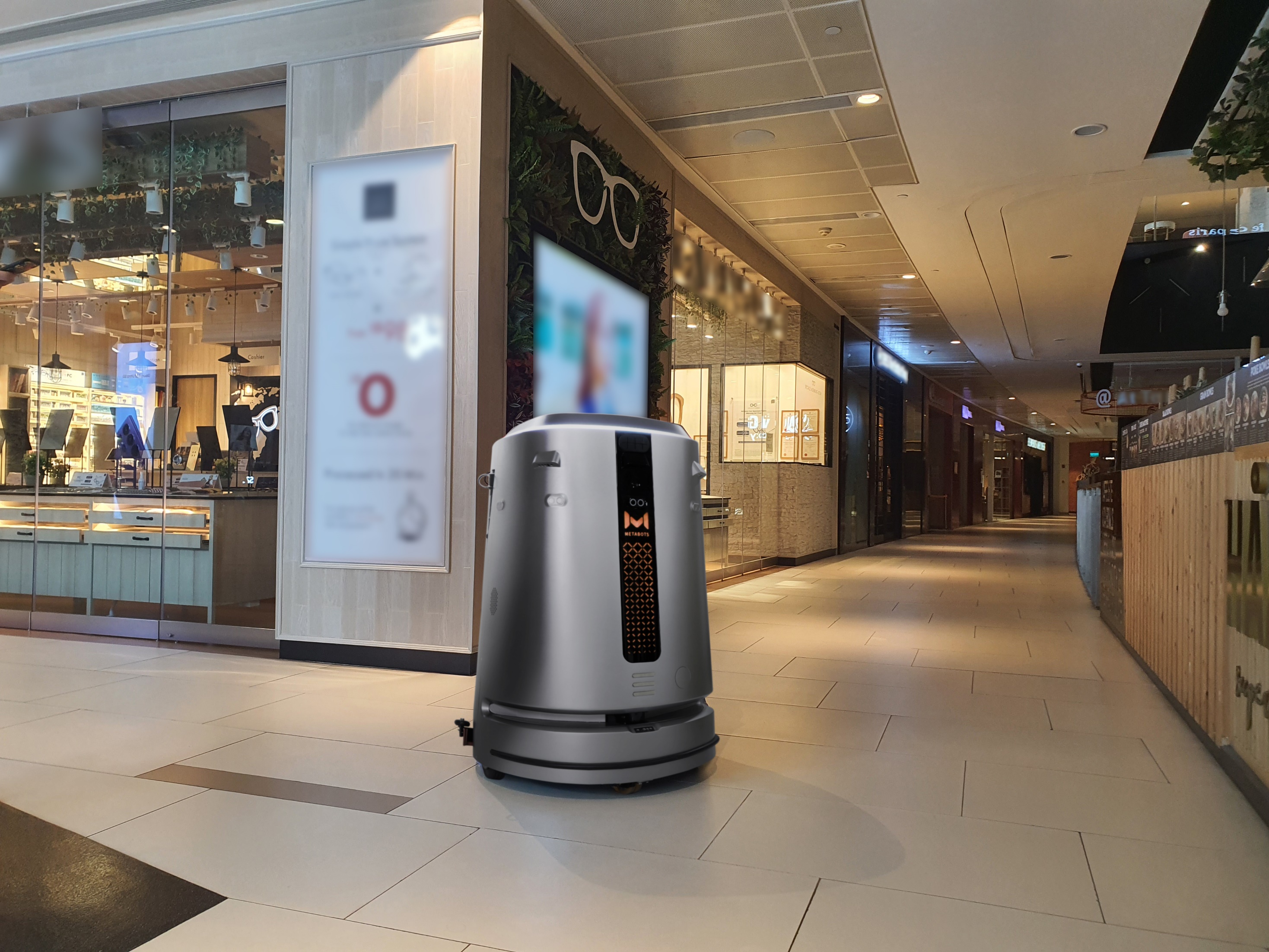 C.2.Forbruksvarer og verktøy
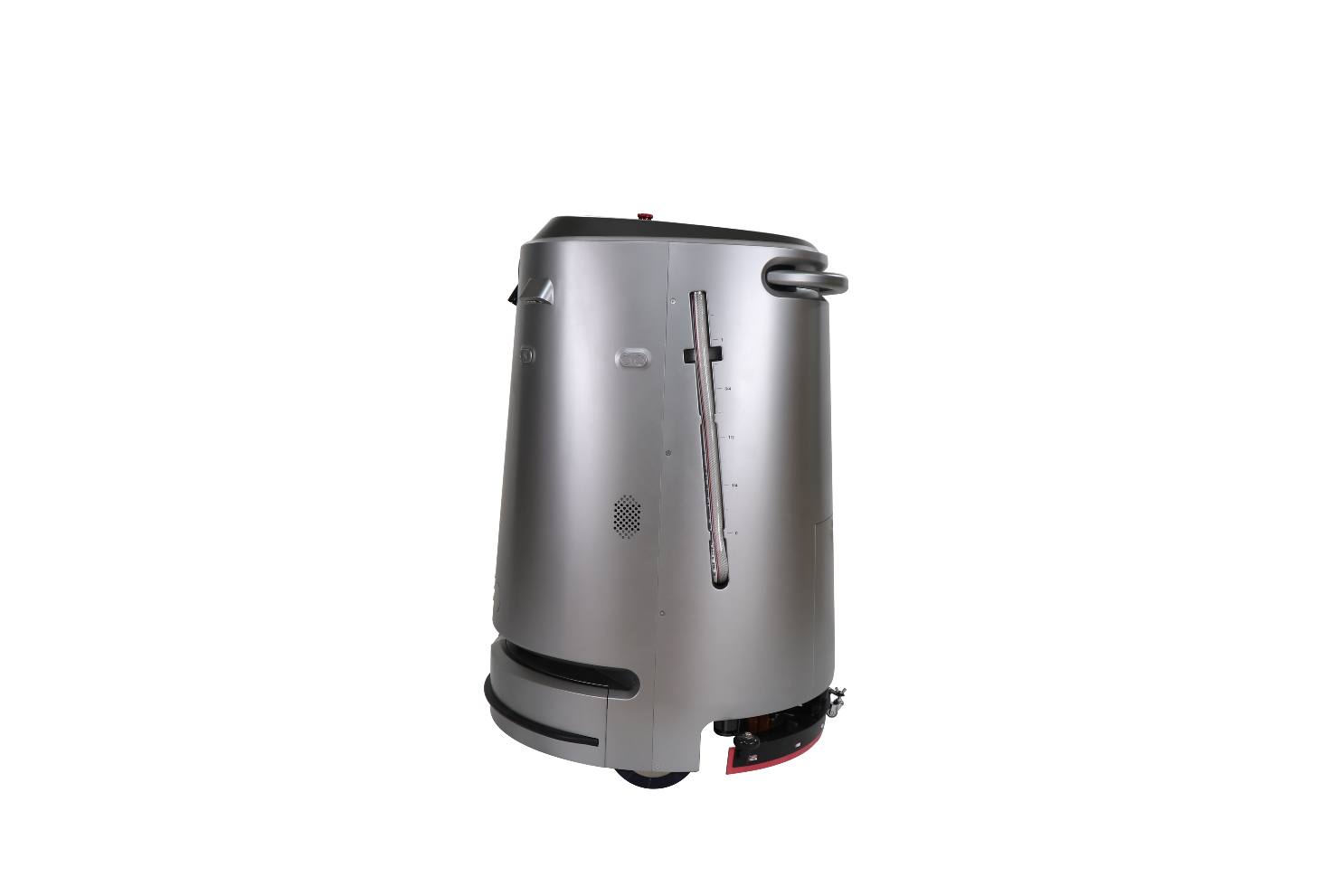 Sugeslange
Filter pose


(Bør skylles daglig etter rengjøringsoperasjoner)
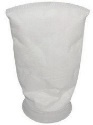 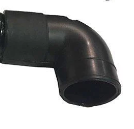 Skrubbebørster


(Fjern etter operasjoner og rengjør under rent vann)
Nal og tilbehør


(Rengjør med en klut/tørkepapir)
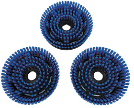 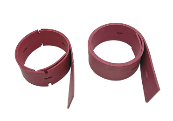 Front Bumper



(Fjern etter operasjoner for å få tilgang til skurebørster/pads og justering av dybdekamerakabel om nødvendig)
Mopp og tilbehør


(Rengjør daglig etter operasoner med rent vann)
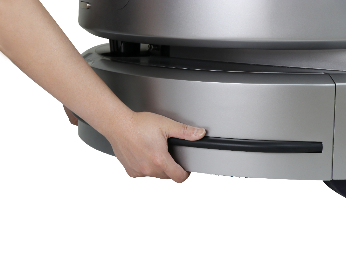 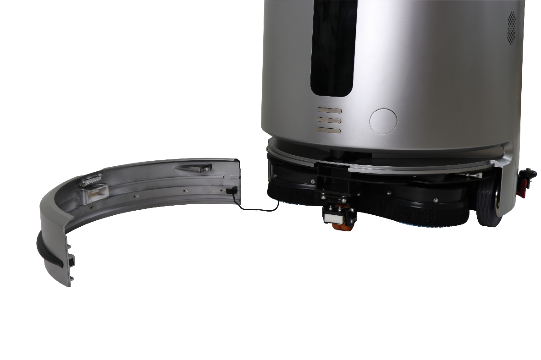 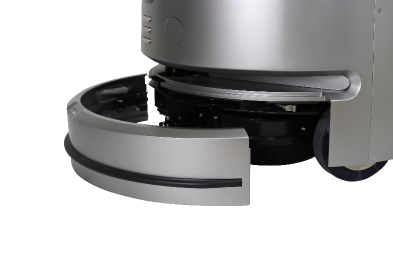 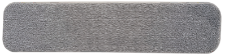 [Speaker Notes: TBC]
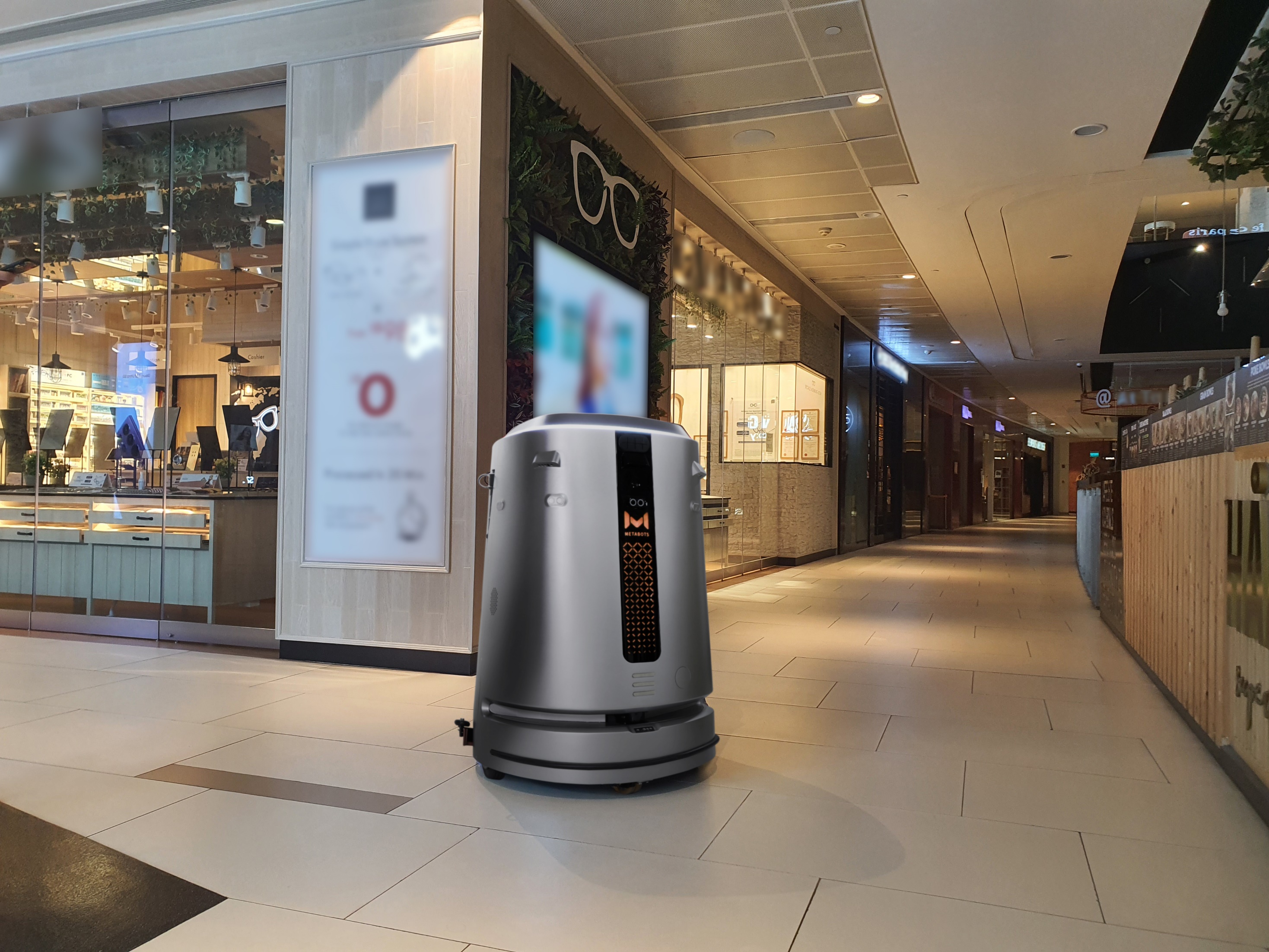 C.3.Daglig Vedlikehold
Hver gang META-SCRUB 60 har blitt brukt (Generelt på slutten av dagen).
Børster / Pads
Skittenvannstank
Nal/sugeslange
1.Tøm tanken.
2. Skyll med vannslange.
3.Rengjør søppelfilterposen.
4. Skyll med vann.
1. Fjern støtfangeren foran.
2. Ta av børster / pads.
3. Rengjør med vann.
4. Fest børster/pads igjen.
5.Reposisjoner fremre støtfanger.
Bruk en våt klut eller svamp for å fjerne skitt og rusk.
Skrubbing
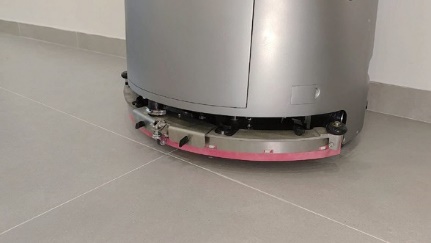 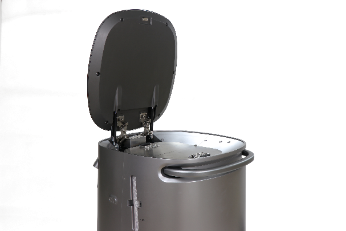 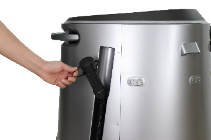 1. Fjern fra støvmoppen.
2. Rengjør med vann og la tørke.
3. Plasser på nytt på vedlegget.
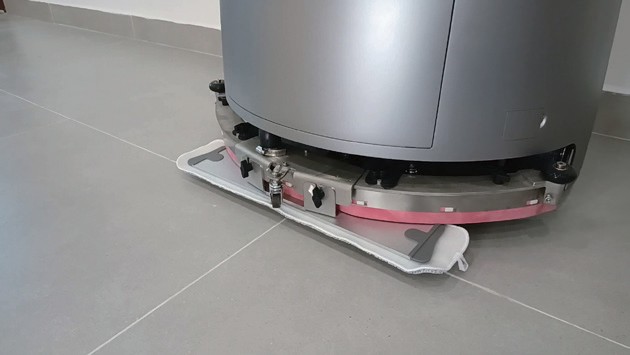 Mopping
AC strømkabellader
Ladestasjon
Robot & AC Power Cord Charger must be turned on
❌(Battery full = No Auto-cut off) ❌
Robot & Charging Station must be turned on
✅(Battery full = Auto-cut off)✅
Lading
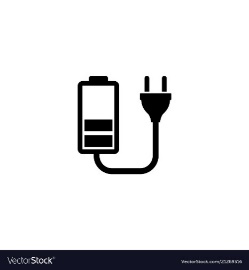 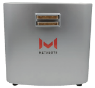 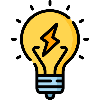 Detaljert informasjon om robotvedlikehold er tilgjengelig i brukerhåndboken for META-SCRUB 60
[Speaker Notes: ✅Done✅]
Del D: feilsøking

D.1. Kameraer og sensorer
D.2. Kan ikke nå rengjøringsområdet
D.3. Unormal banedekning
D.4. Vannlekasje
D.5. Ladestasjon: Dokking mislyktes
[Speaker Notes: ✅Done✅]
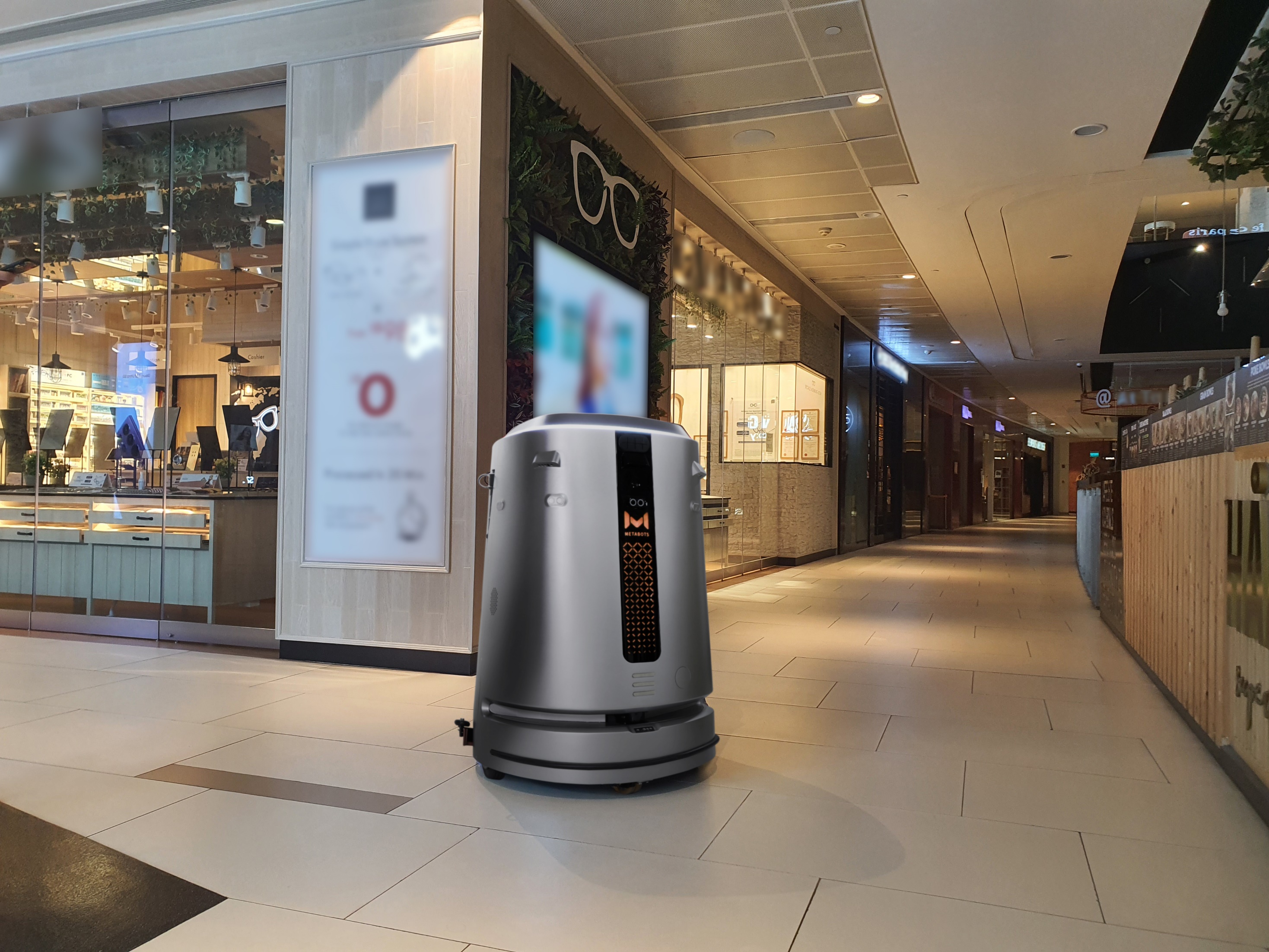 D.1. Feilsøking: Kameraer og sensorer
Feilkode-
melding
Slå av
(Bruk META-SCRUB 60 Nøkkelen)
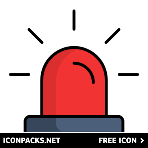 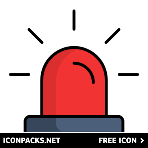 Rengjør sensorer
(LIDAR og kameraer med en myk og tørr klut)
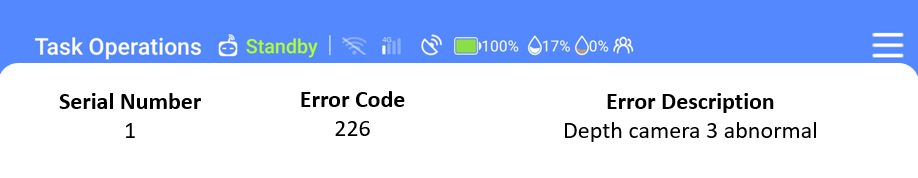 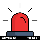 Error Code 222 - Lidar Anomaly 
Error Code 223 - Depth Camera 0 Abnormal 
Error Code 226 - Depth Camera 3 Abnormal 
Error Code 225 - Depth Camera 2 Abnormal  
Error Code 224 - Depth Camera 1 Abnormal 
Error Code 120 - Communication Error
Strøm skrudd på
(Bruk META-SCRUB 60 Nøkkelen)
Camera & Sensors
If “Error Code 226 - Depth Camera 3 Abnormal” 
kabelen bak den fremre støtfangeren må justeres og roboten startes på nytt
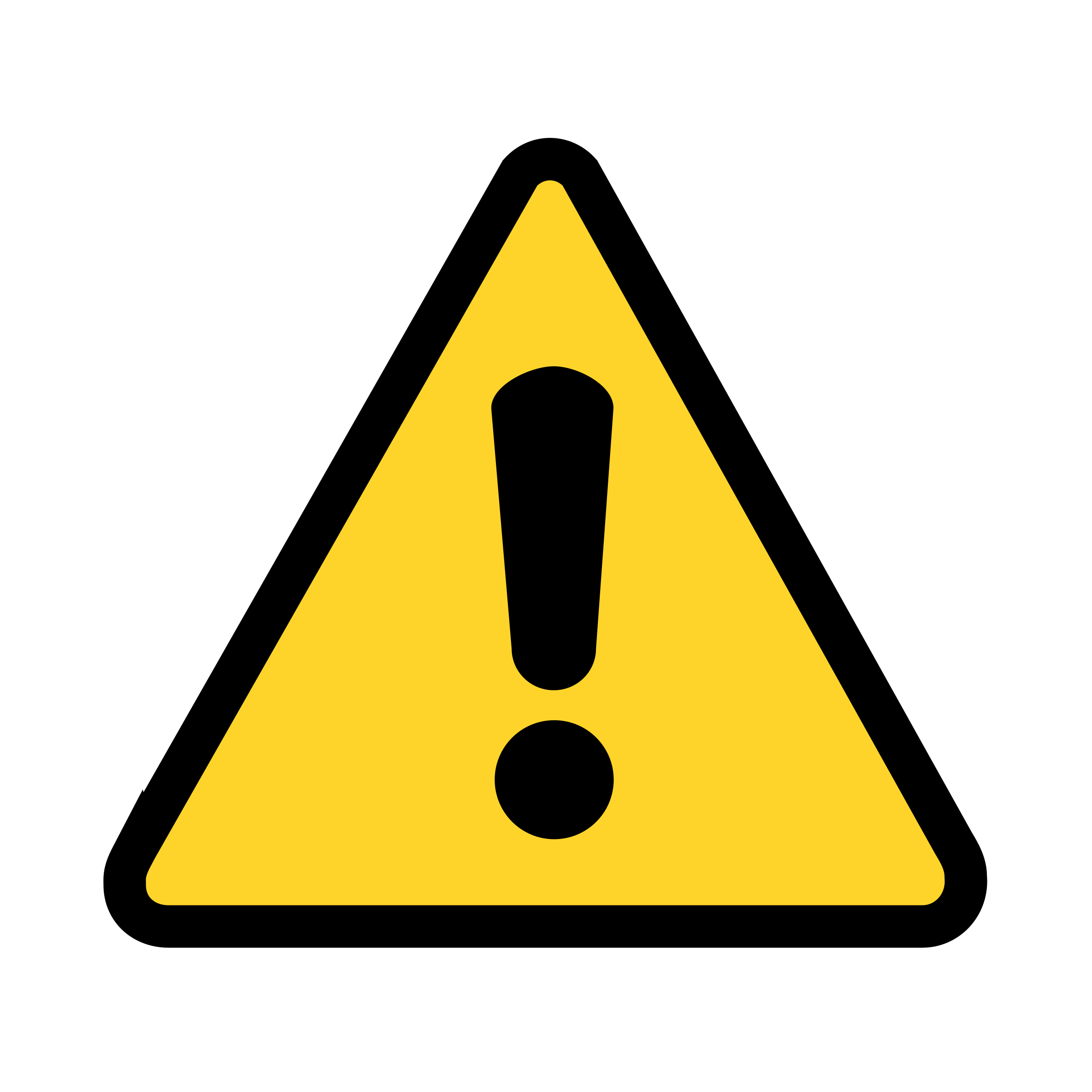 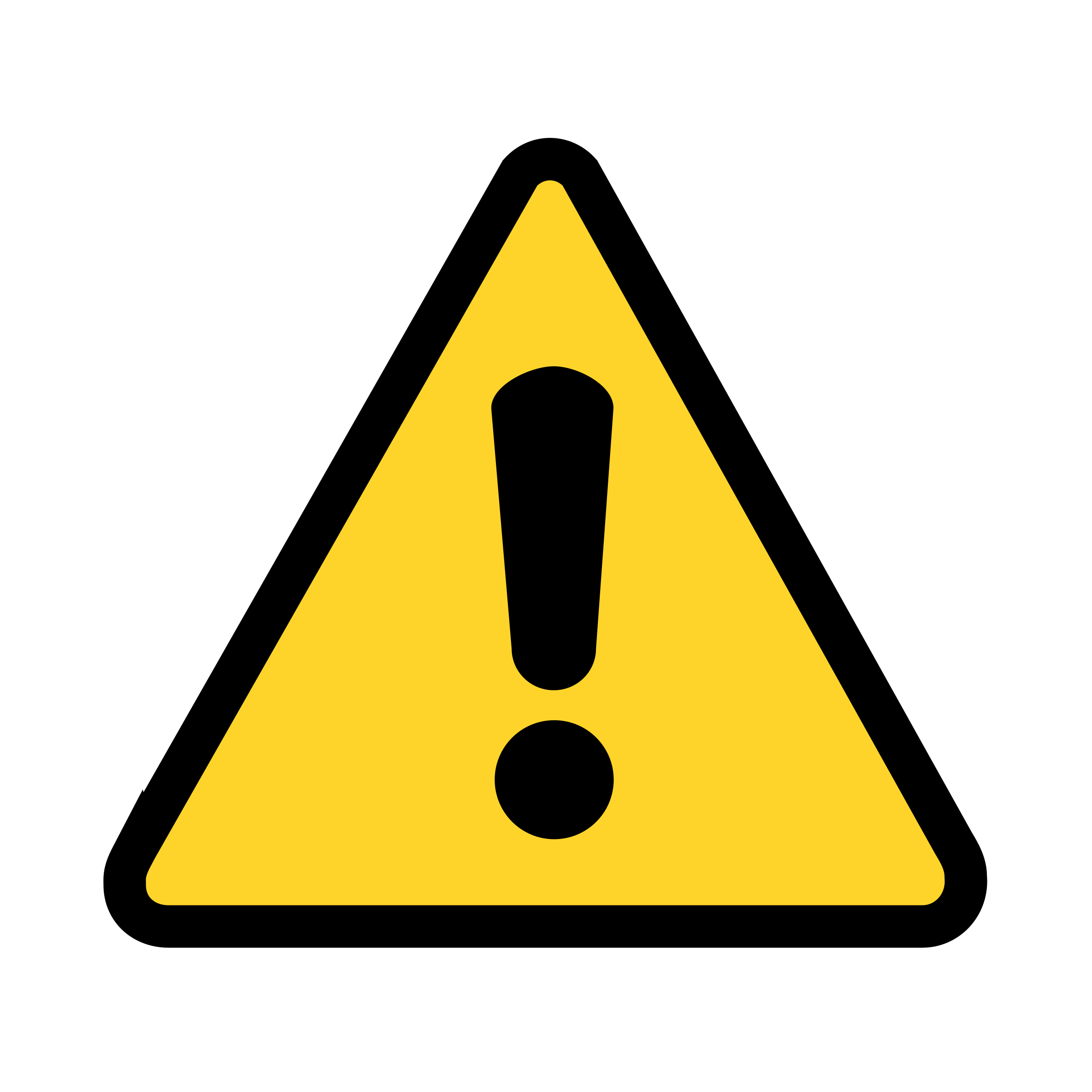 [Speaker Notes: ✅Done✅]
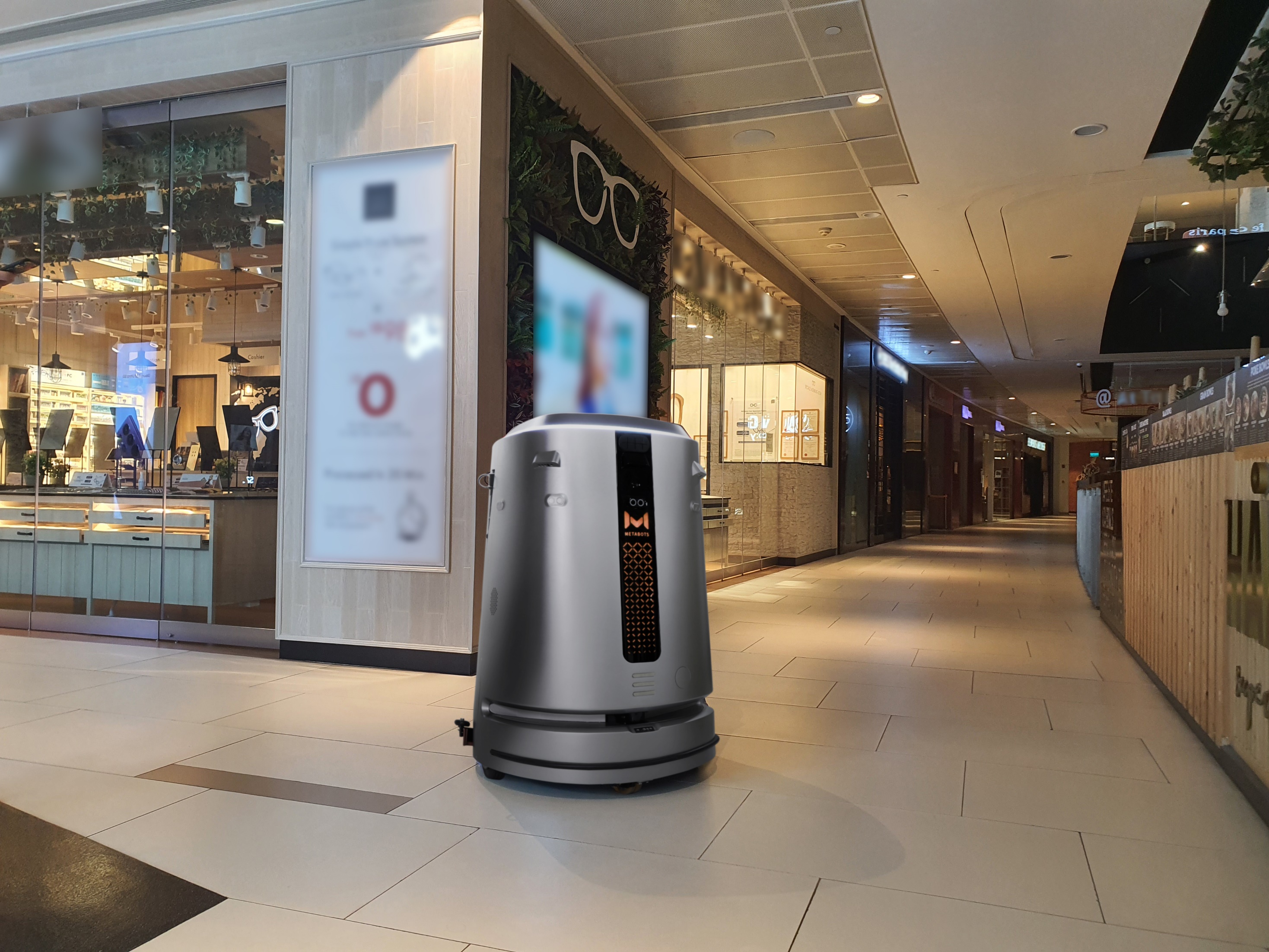 D.2.Kan ikke nå rengjøringsområdet
Fysiske hindringer
Virtuelle Hindringer
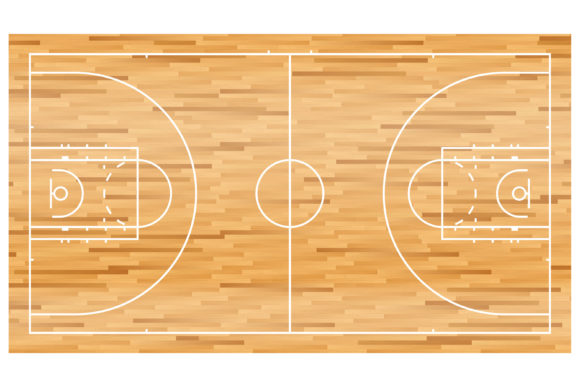 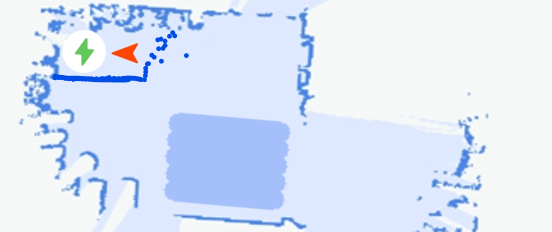 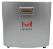 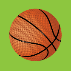 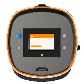 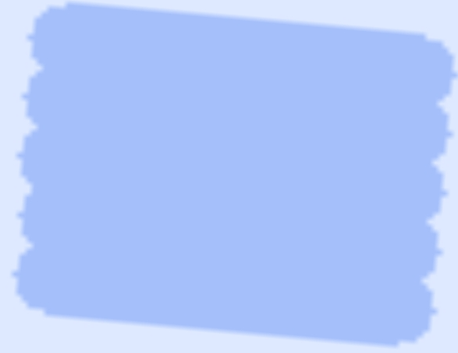 Slett
hindringer
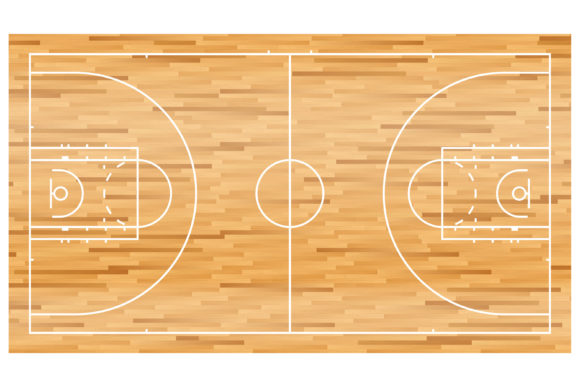 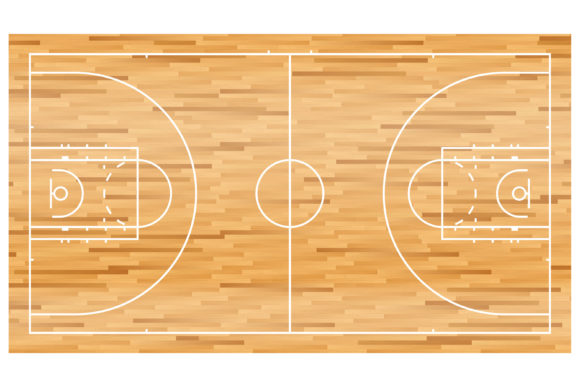 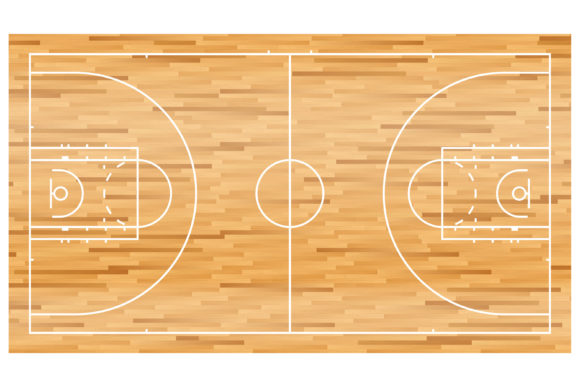 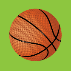 Rengjøringsområde
Hindringer
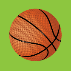 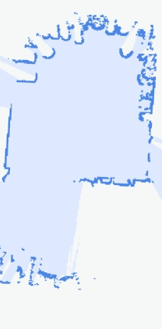 Eller
Fjern
virtuelle
vegger
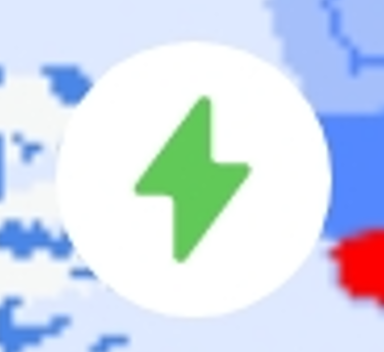 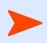 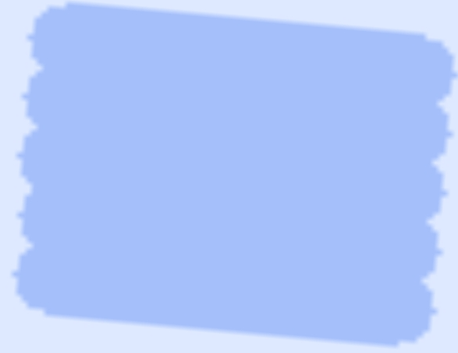 Virtuelle
vegger
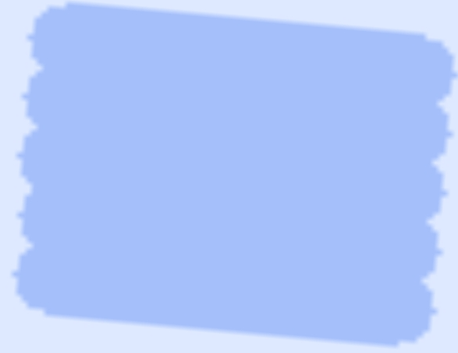 Lokalisering
feilet
Hvis META-SCRUB 60 ikke er lokalisert riktig, vil den ikke rengjøre rengjøringsområdet på riktig måte og vil ikke gjennkjenne virtuelle vegger.
[Speaker Notes: ✅Done✅

Robot failed to return to the charging Station:
Not enough lights (too dark).
Charging station has been moved.
Charging station is not turned on.
Obstacles between robot and charging station.
Localization is not accurate.

The robot ends operations and returns to charging station:
Cleaning task is completed.
Battery level Low.
Clean water level low.
Recovery tank full.]
D.3. Unormal kjørebane (Abnormnal path cover)
✅Normal kjørebane✅
❌Unormal kjørebane❌
Hvorfor?
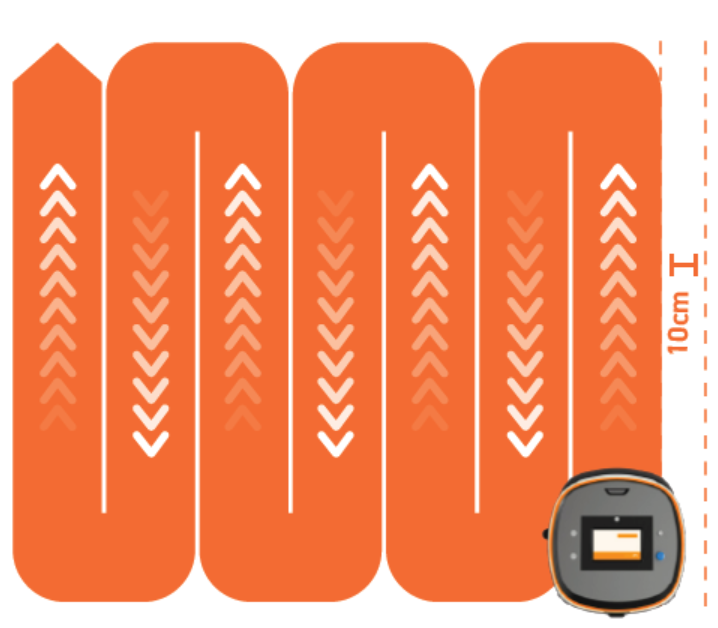 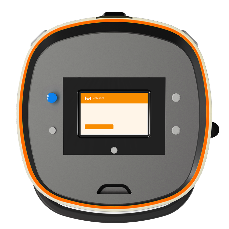 Under transport kan vibrasjoner og støt ha endret vinkelen på kameraet litt.
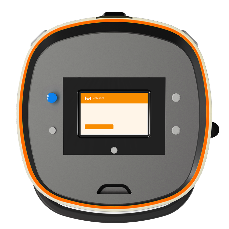 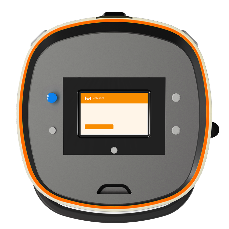 Plasseringen er riktig
Hvordan?
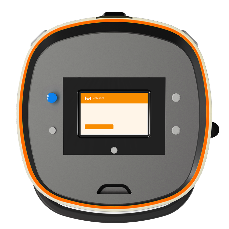 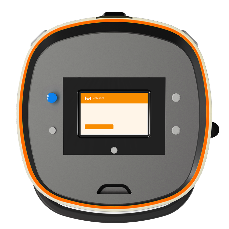 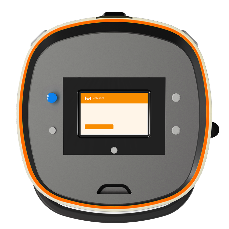 Kamerakalibrering
(Menu> Settings > Robot Settings)
[Speaker Notes: ✅Done✅]
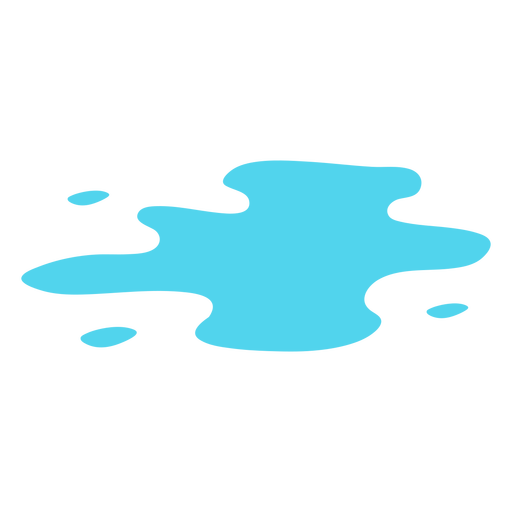 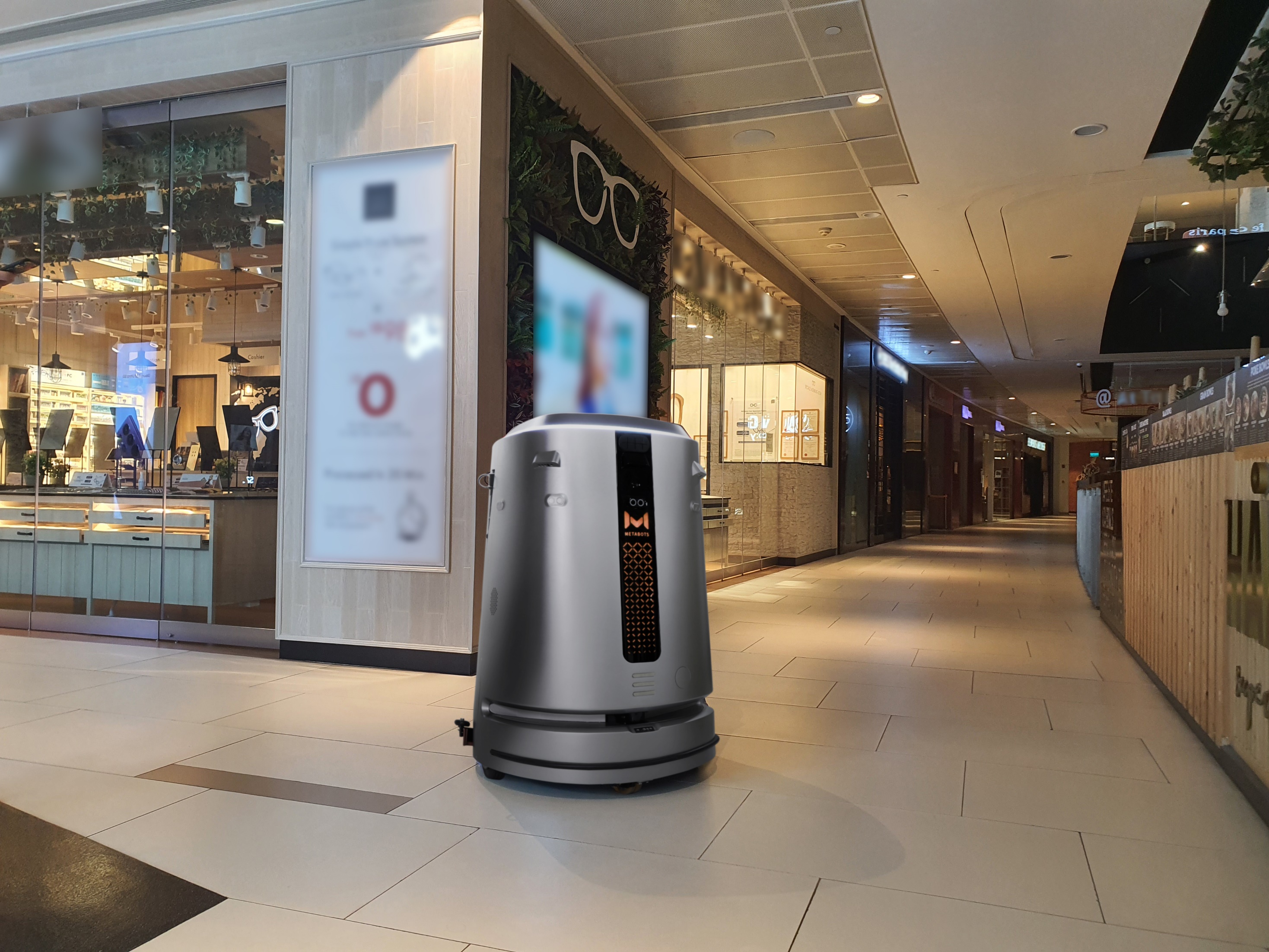 D.4.Feilsøking: Vannlekkasje
Deksel til skittenvannstank
(ikke plassert skikkelig på)
Skittenvannstank er full
(Tøm skittenvannstanken)
Lav/dårlig sugekraft
(Skift på sugekraft innstillingene)
Vannlekkasje
(META-SCRUB 60 suger ikke opp vannet på gulvet).
Filterposen er full/tett
(I skittenvannstanken)
Løs sugeslange
(Ikke festet skikkelig)
Nalen er utslitt
(Nalen må byttes ut)
Justering av nal(Ikke justert godt nok)
Sugeslangen er blokkert/tett
(Rengjør/spyl slangen)
[Speaker Notes: ✅Done✅]
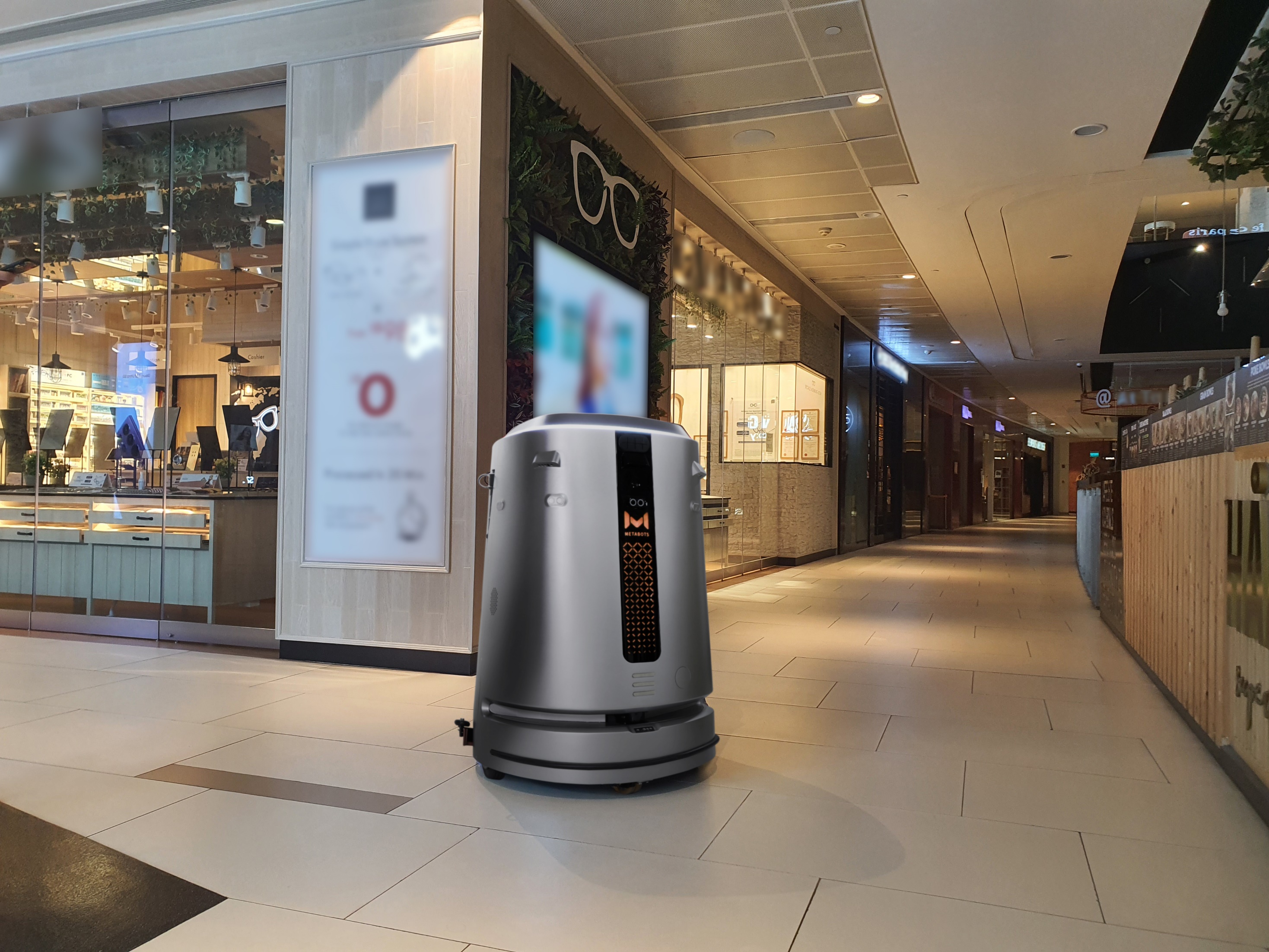 D.5.Ladestasjon: Dokking mislyktes
Vises på Long appen når META-SCUB 60 ikke kan nå ladestasjonen.
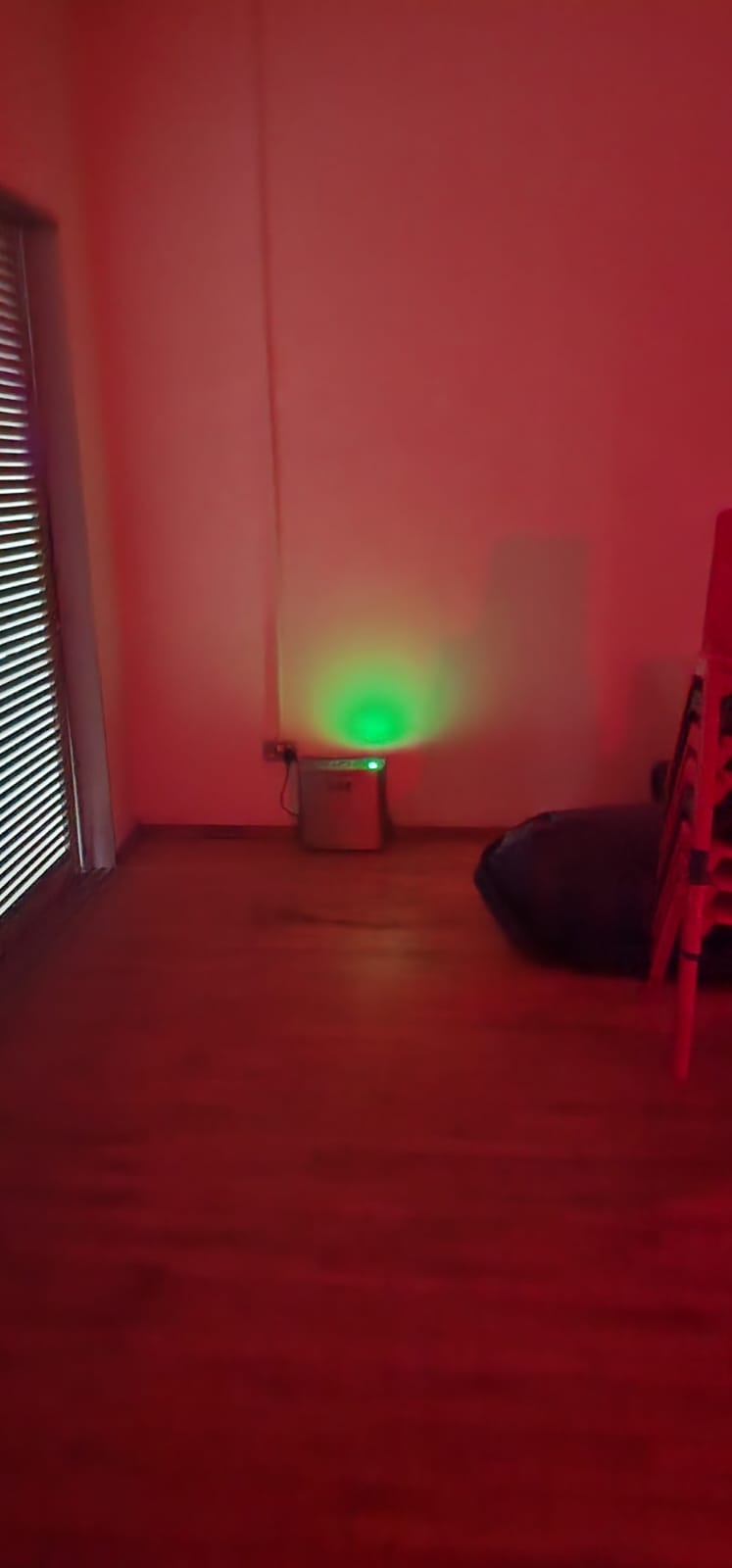 Ladestasjonen har blitt flyttet
Lokalisering er ikke nøyaktig
Hindringer mellom robot og ladestasjon
QR-koden er ikke synlig (mørkt miljø)
Ladestasjonen er ikke slått på.
[Speaker Notes: ✅Done✅]
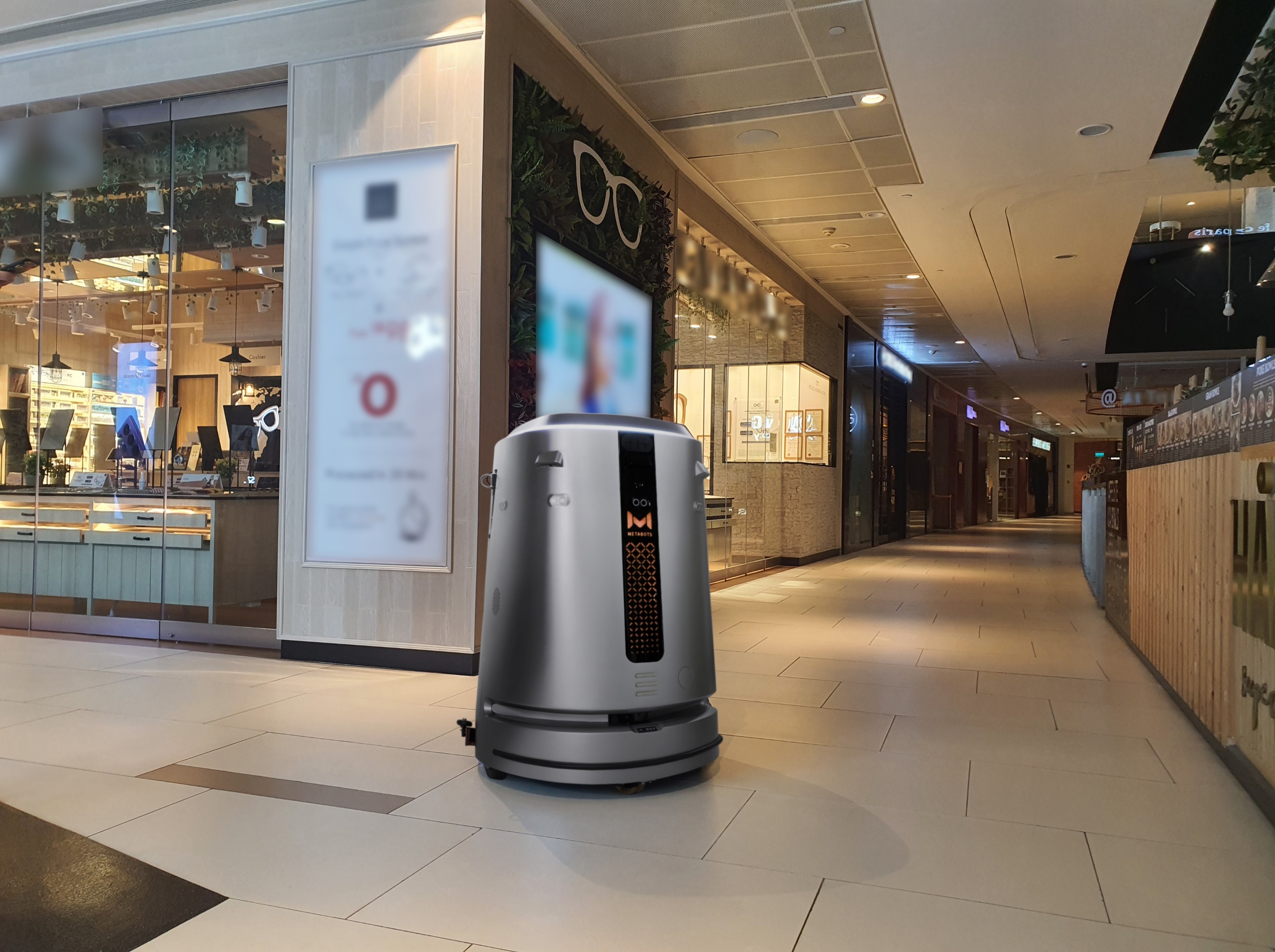 H.5. Sammendrag: Robotdrift
Kartendring
(Virtuelle vegger, begrensede områder, viskelærverktøy).
Laging av kart
Kart administrasjon
1
Laging av rengjøringsområde/oppgave
Oppgave administrasjon
Rengjøringsoppgave endring
(Rengjøringsoppgave, repetisjoner).
2
Energi nivå
(batteri, rentvannstank og skittenvannstank)
Lokalisering
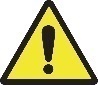 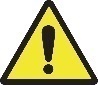 Rengjøringsoperasjoner
3
Rapporter
Rapportliste og detaljer for analyse av rengjøringseffektivitet
4
Lad 
META-SCRUB 60
Daglig vedlikehold
(Vanntank, skurebørster, nal).
Vedlikehold
5
[Speaker Notes: ✅]
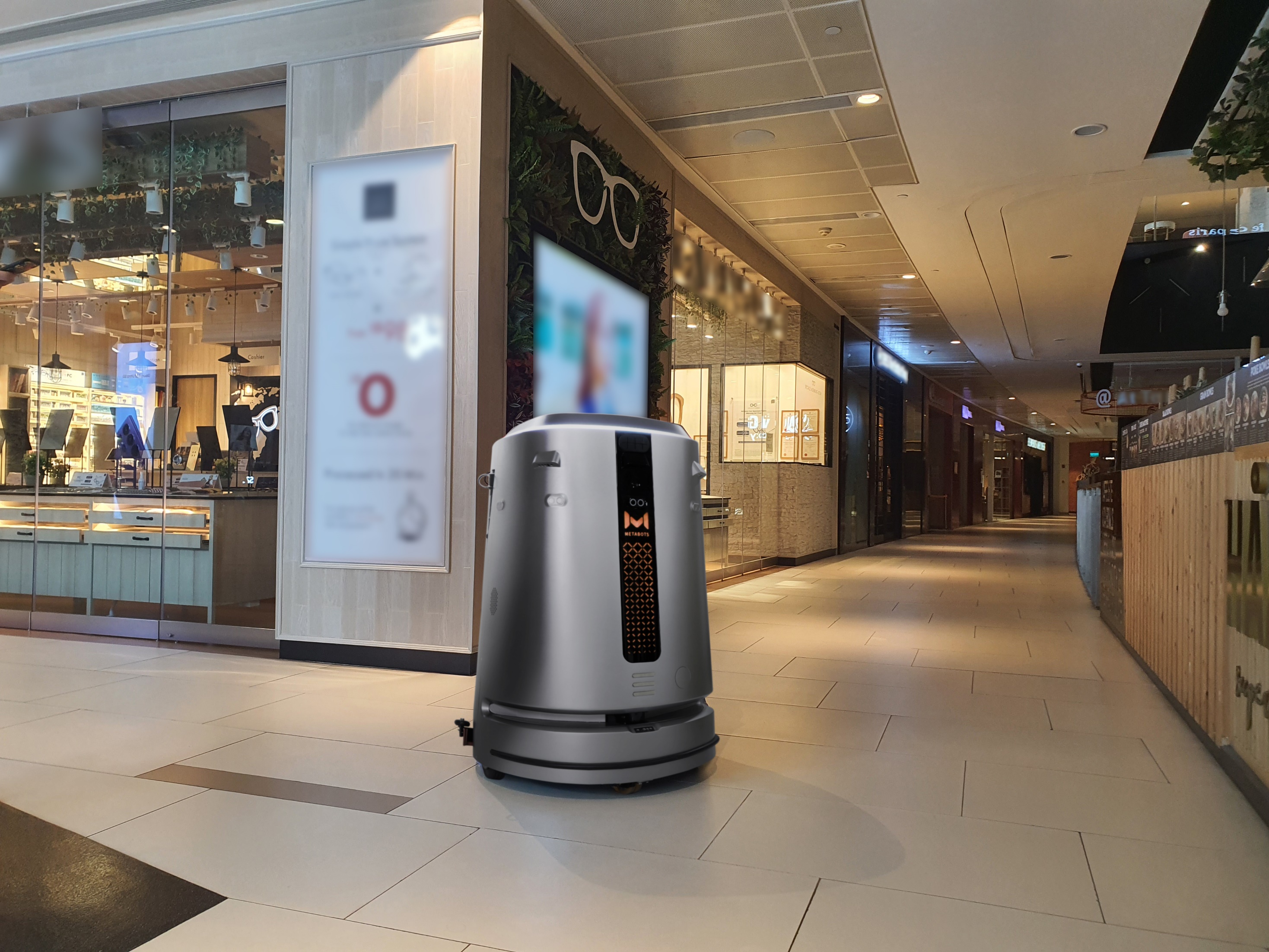 Q&A Sesjon
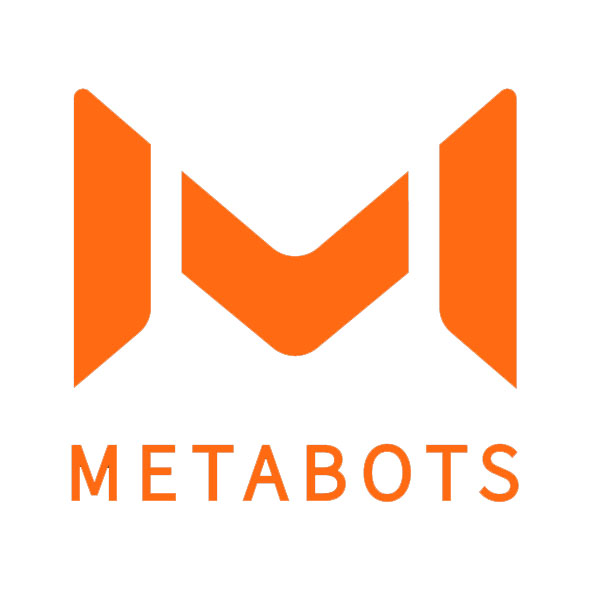 Avanserte Kobotics-løsninger
[Speaker Notes: ✅]